Central Bank of Iceland
Financial stability 2013/1
Charts
The financial system: outlook and major risks
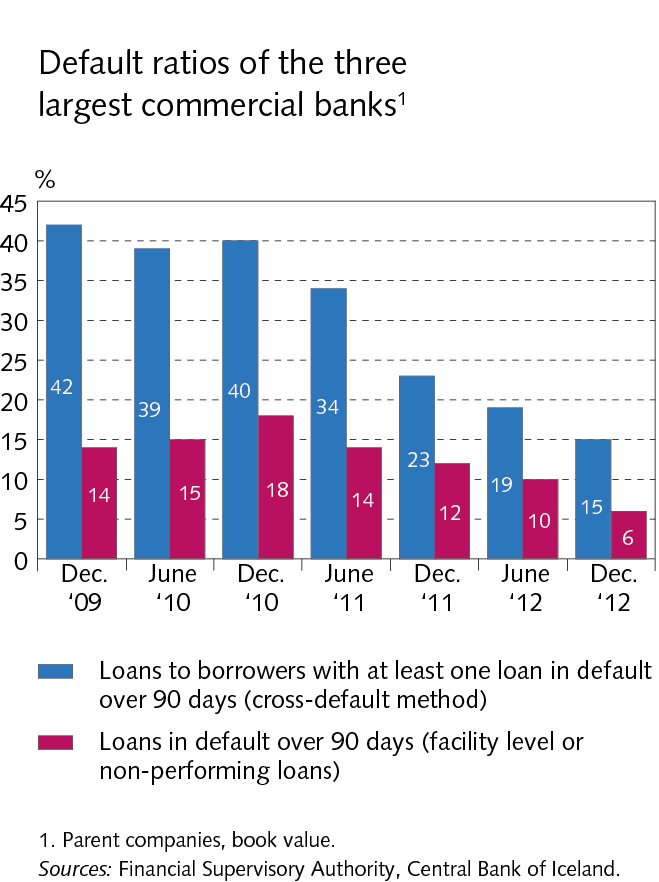 The financial system: outlook and major risks
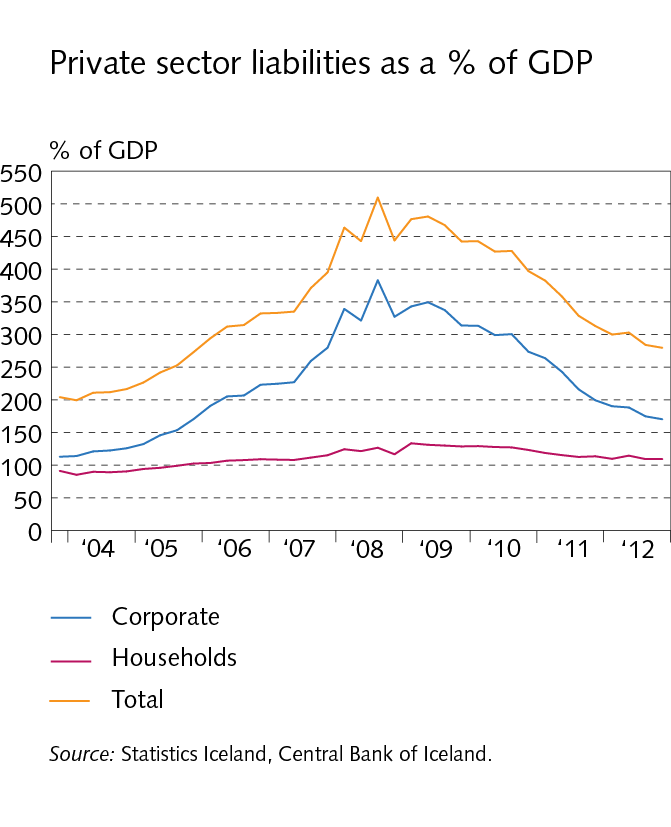 The financial system: outlook and major risks
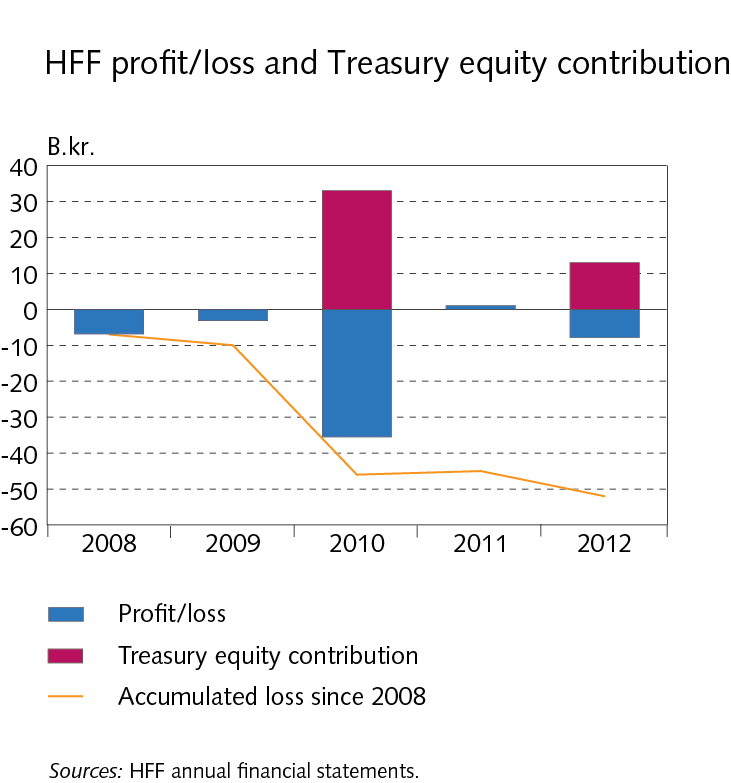 The financial system: outlook and major risks
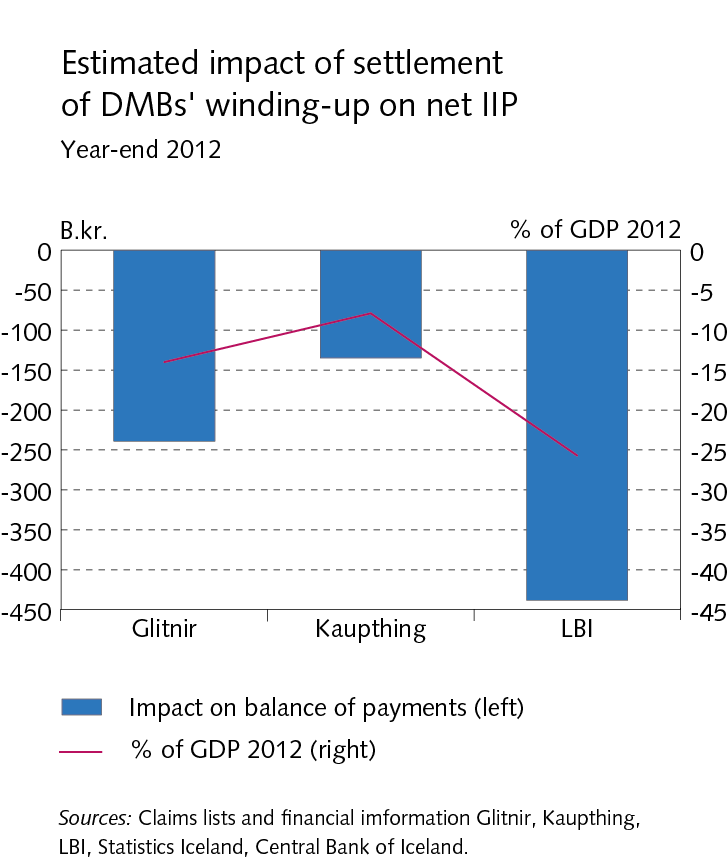 The financial system: outlook and major risks
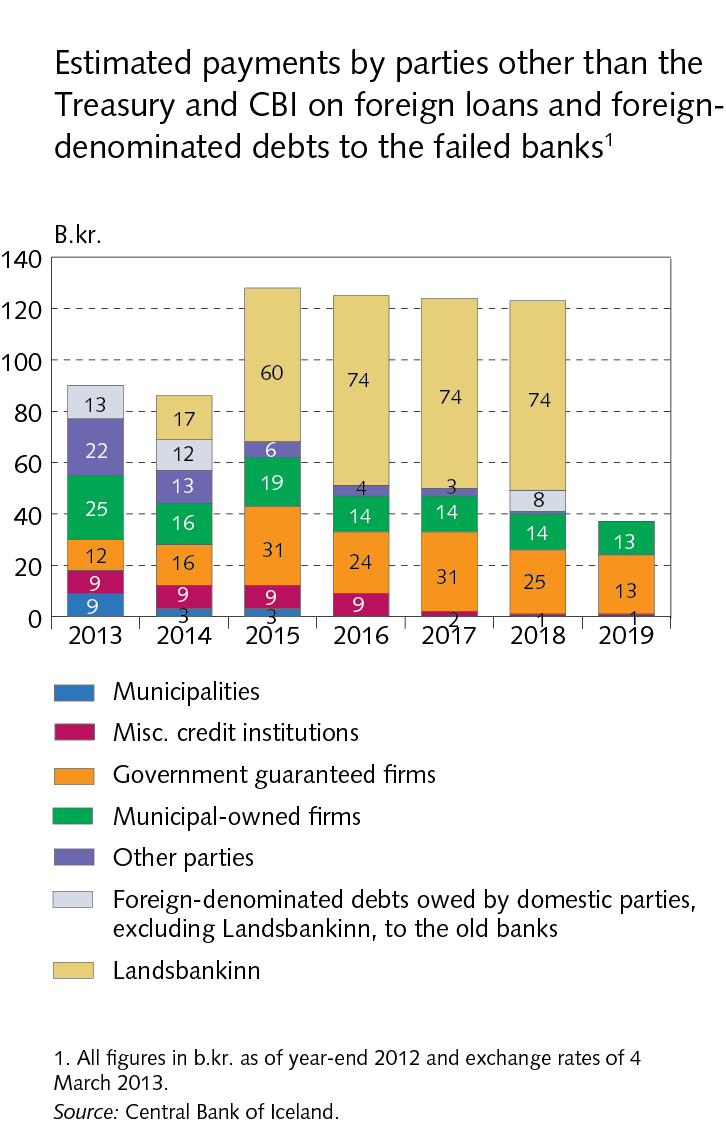 I Economic environment
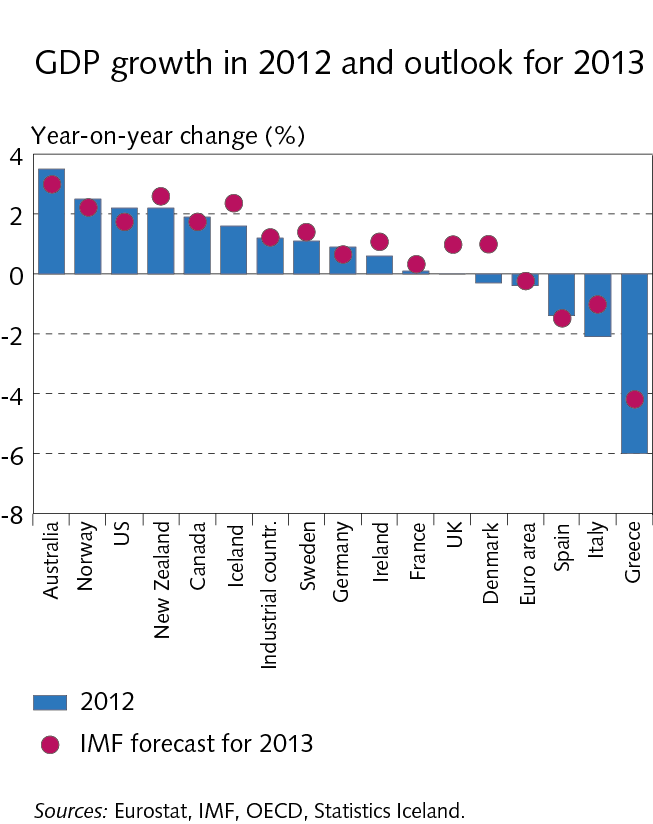 I Economic environment
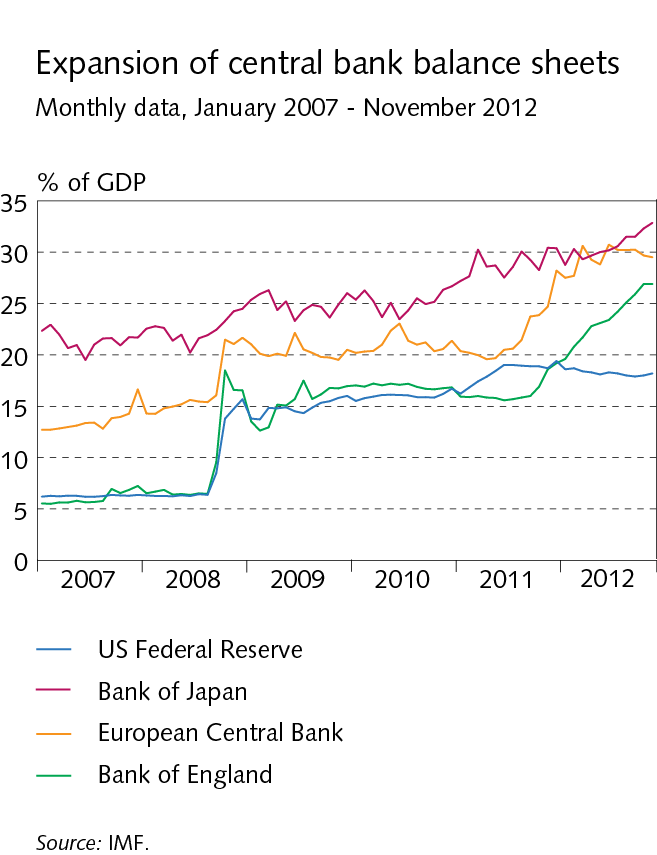 I Economic environment
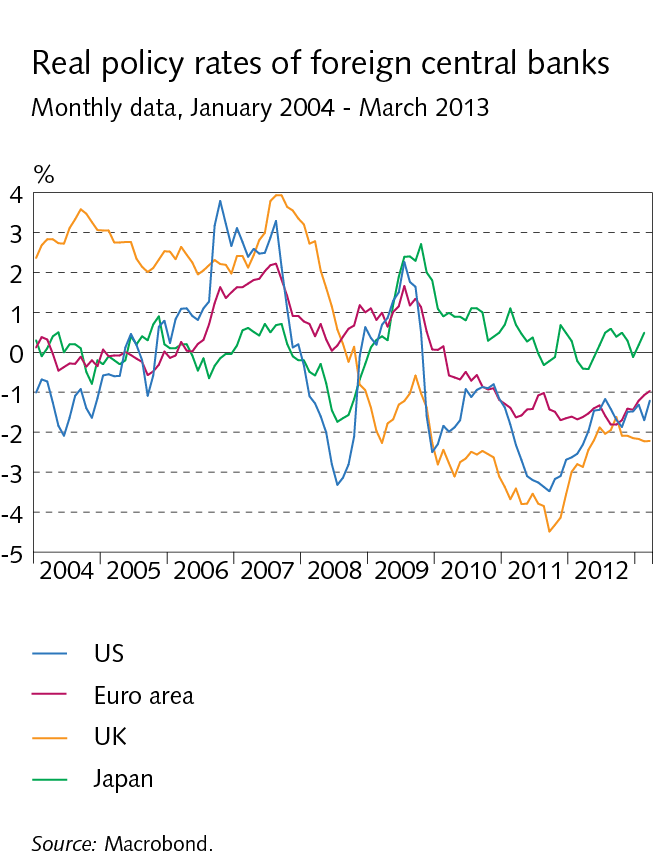 I Economic environment
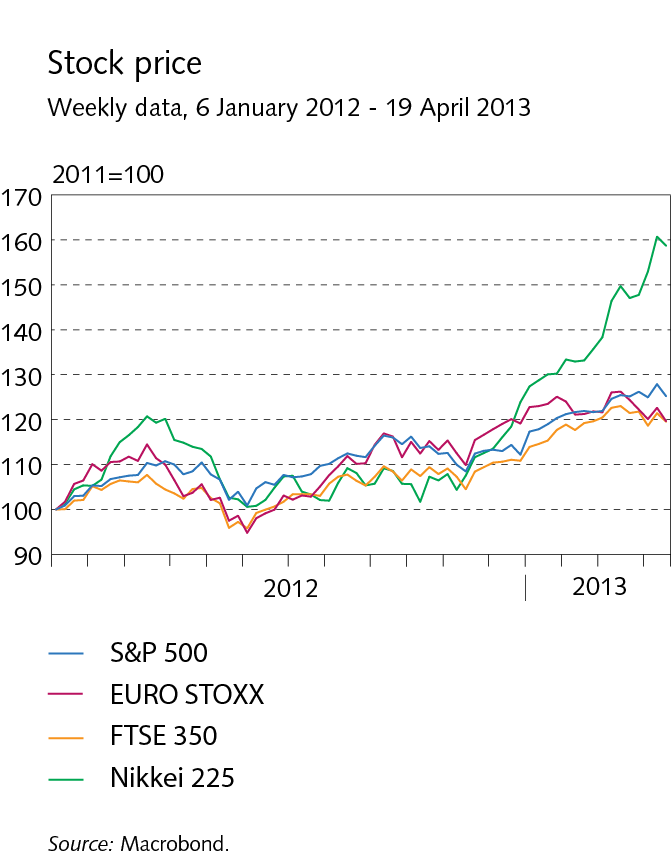 I Economic environment
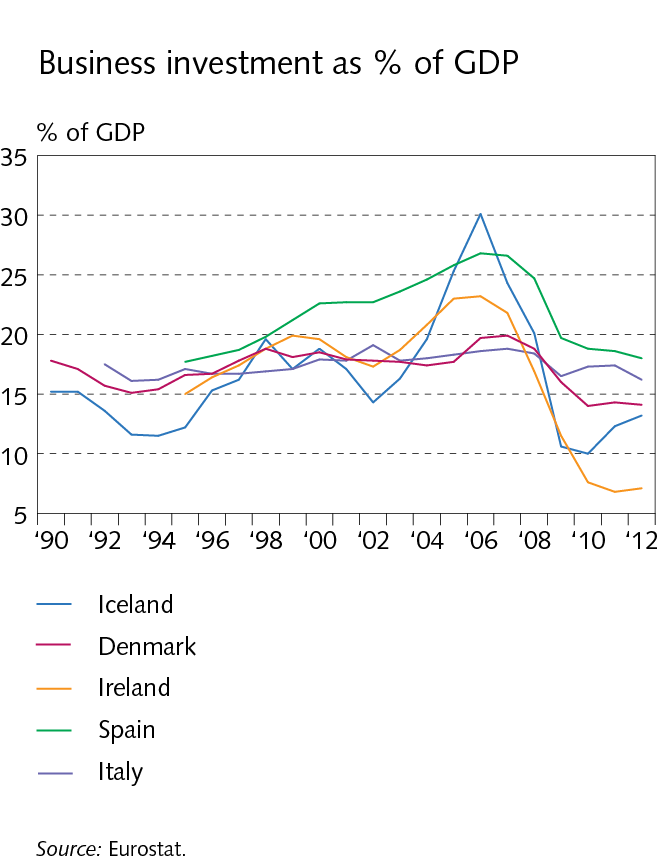 I Economic environment
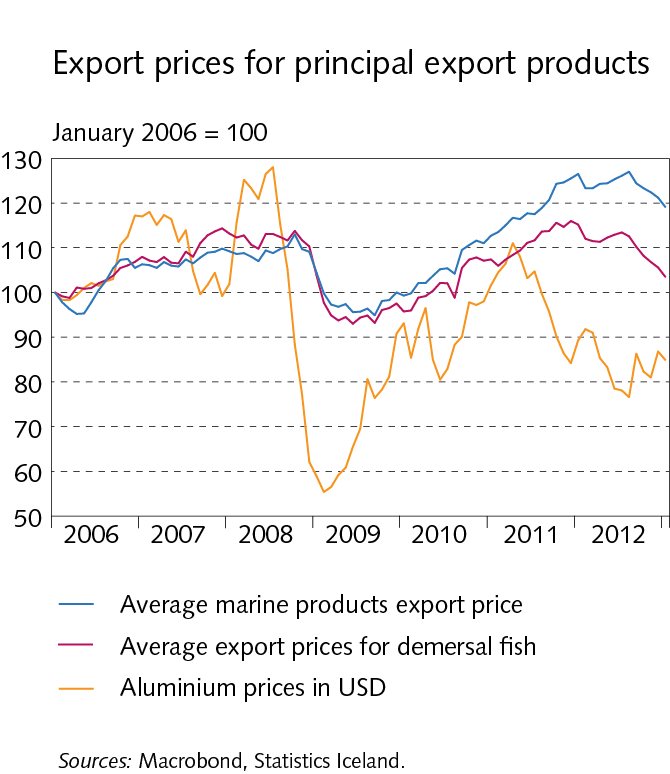 I Economic environment
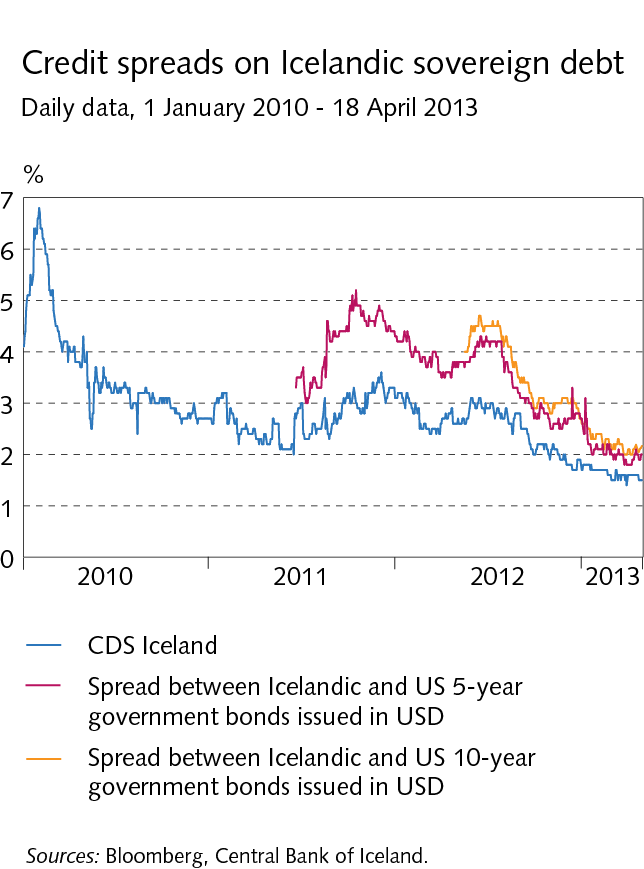 I Economic environment
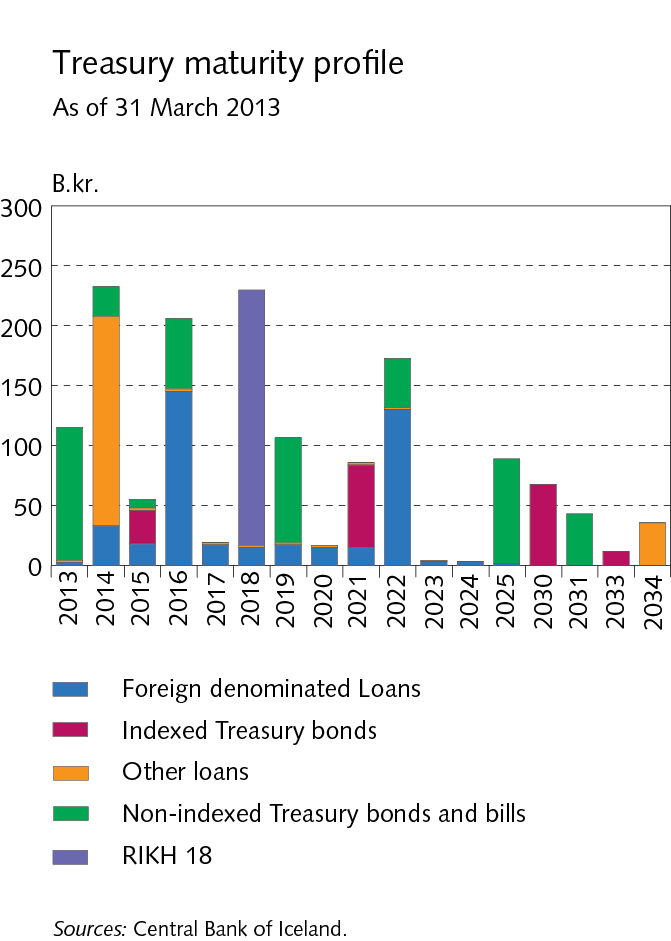 I Economic environment
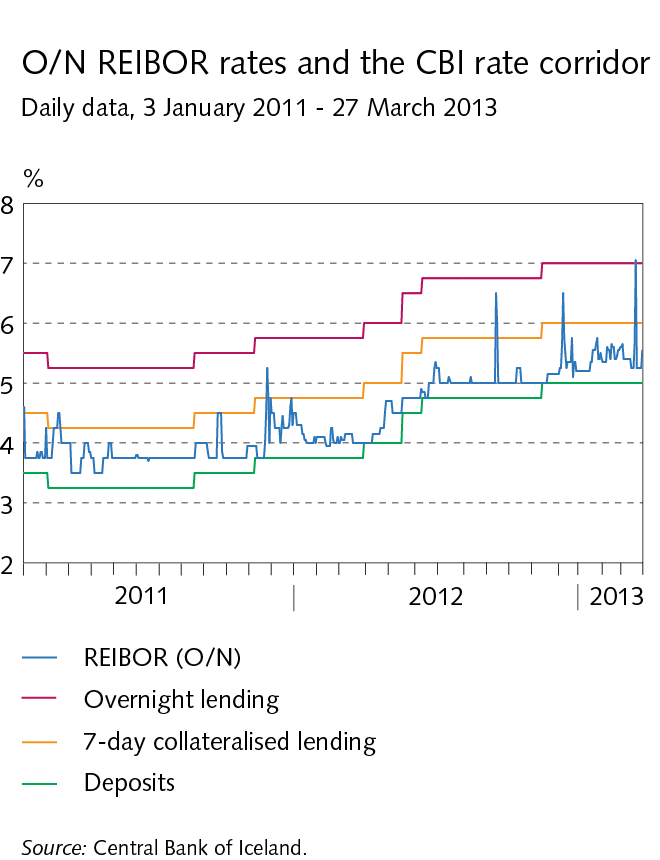 I Economic environment
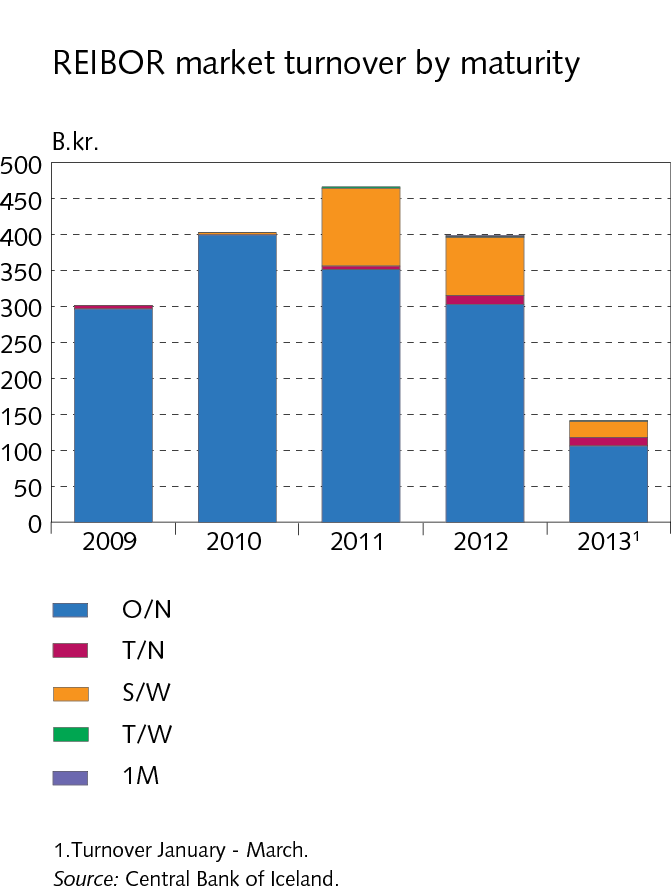 I Economic environment
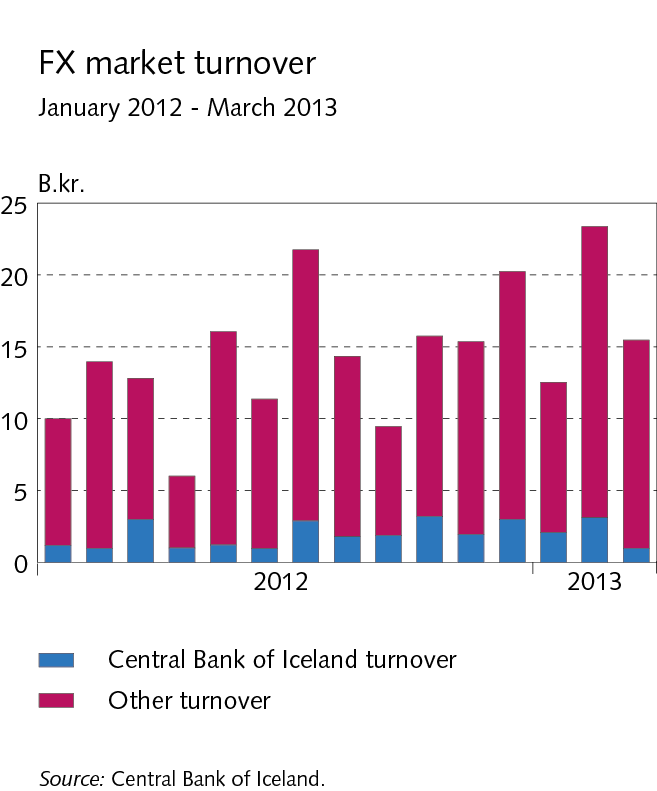 I Economic environment
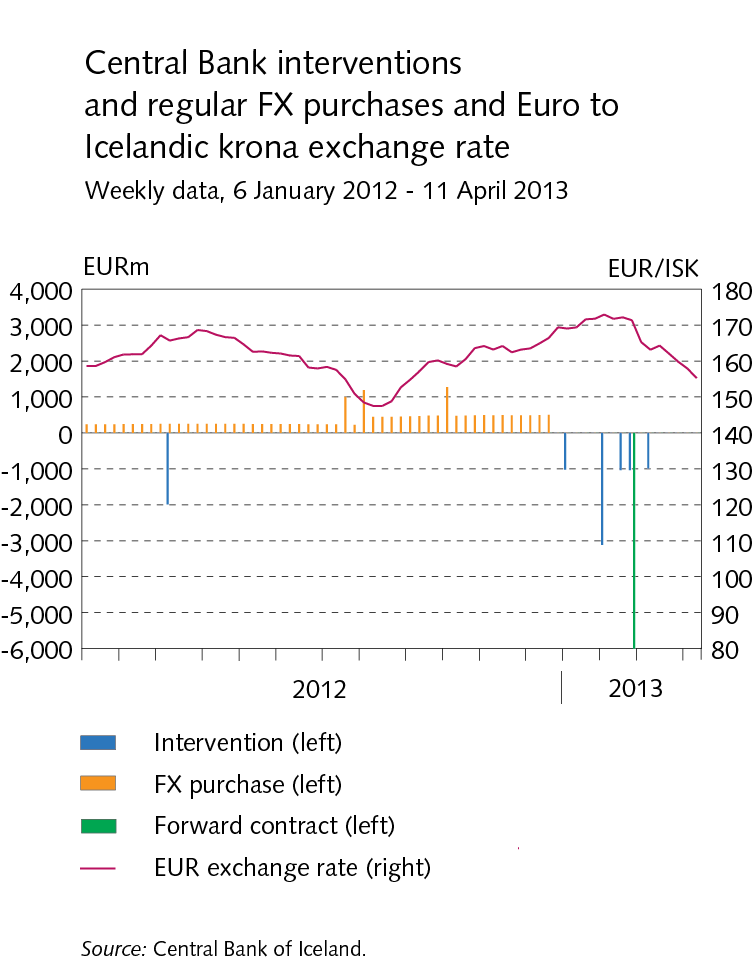 I Economic environment
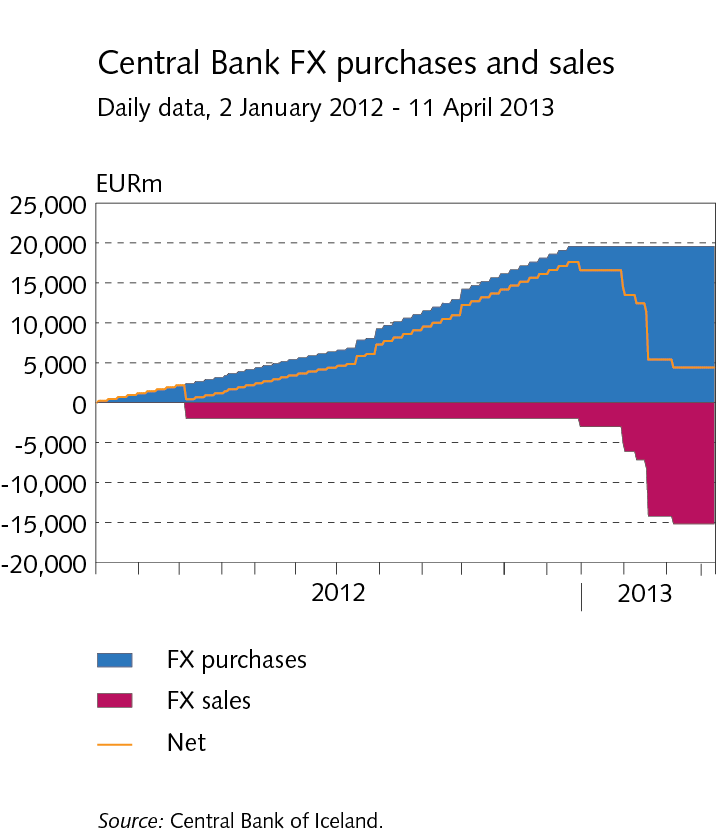 I Economic environment
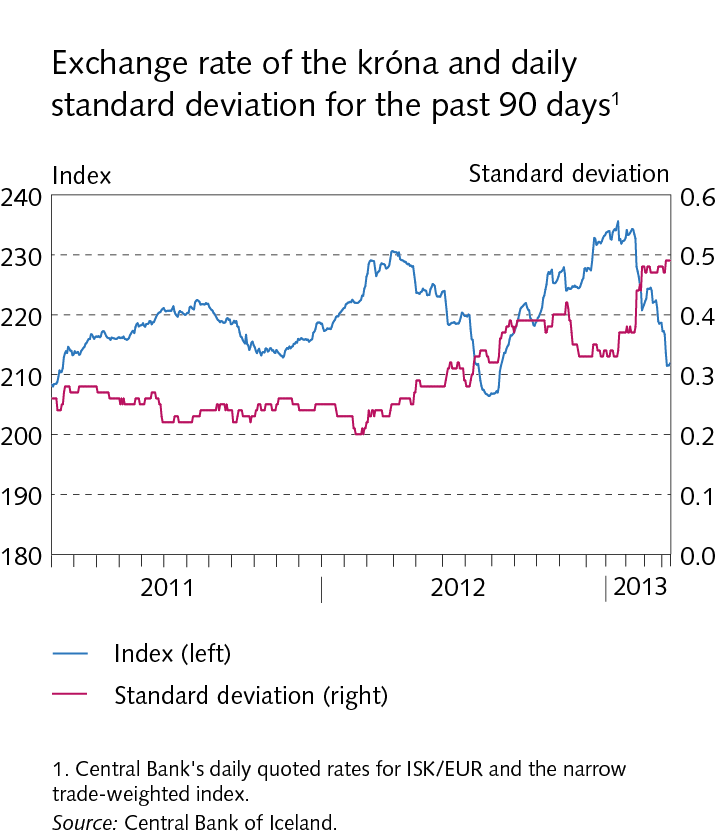 I Economic environment
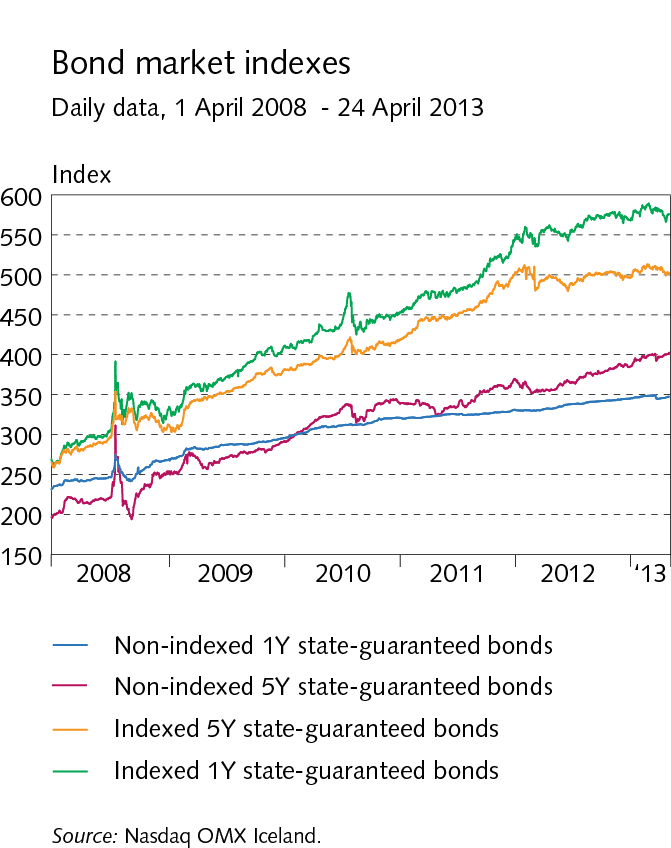 I Economic environment
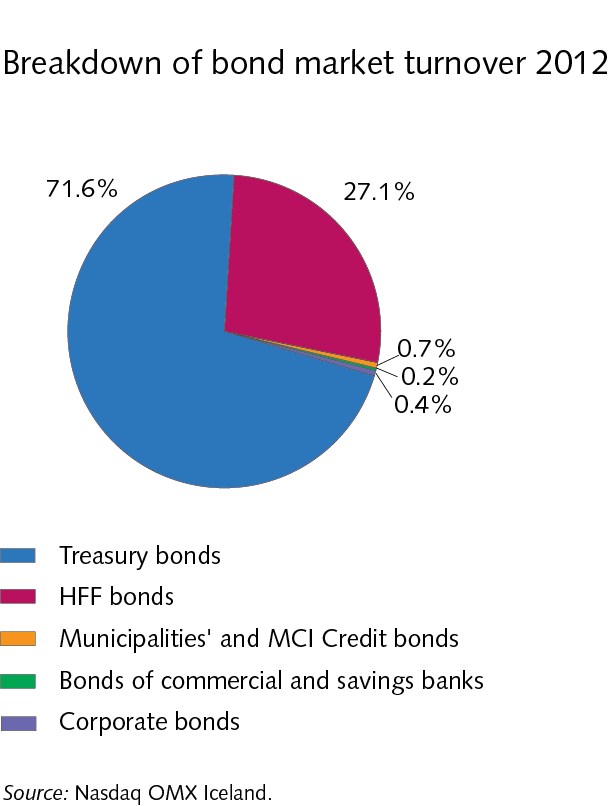 I Economic environment
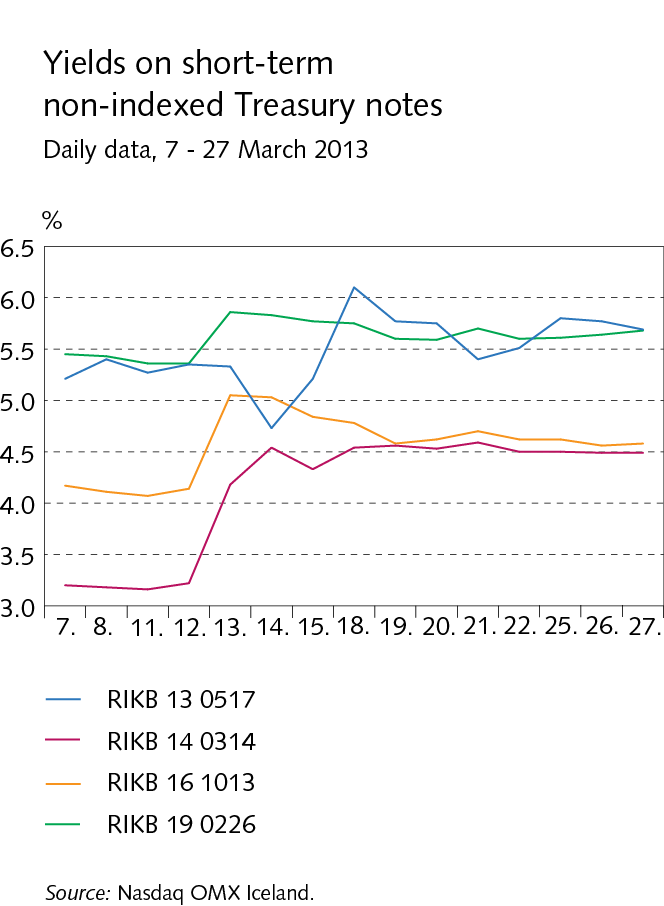 I Economic environment
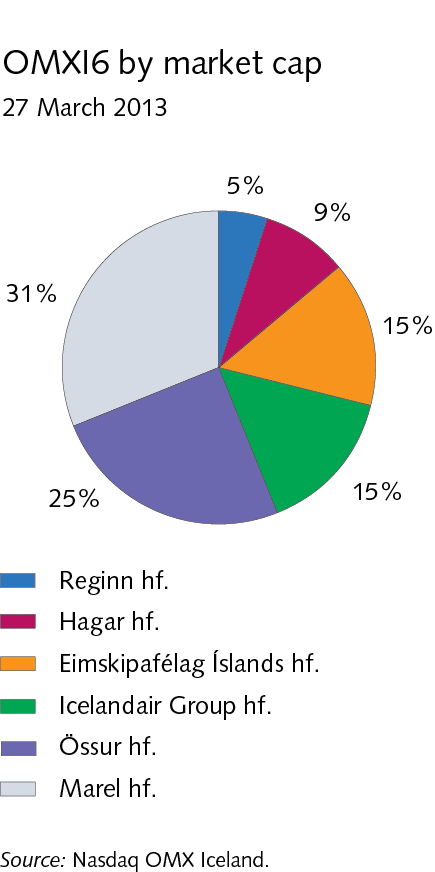 I Economic environment
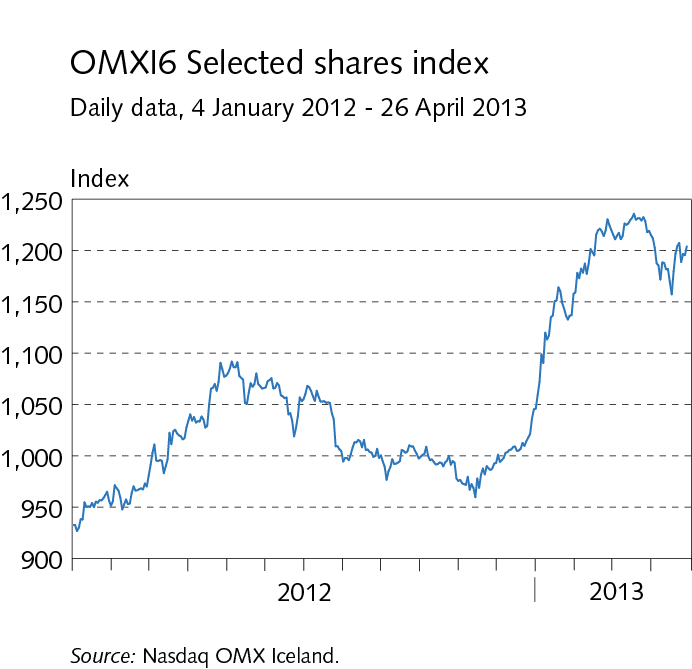 Box I-1Corporate bond issuance
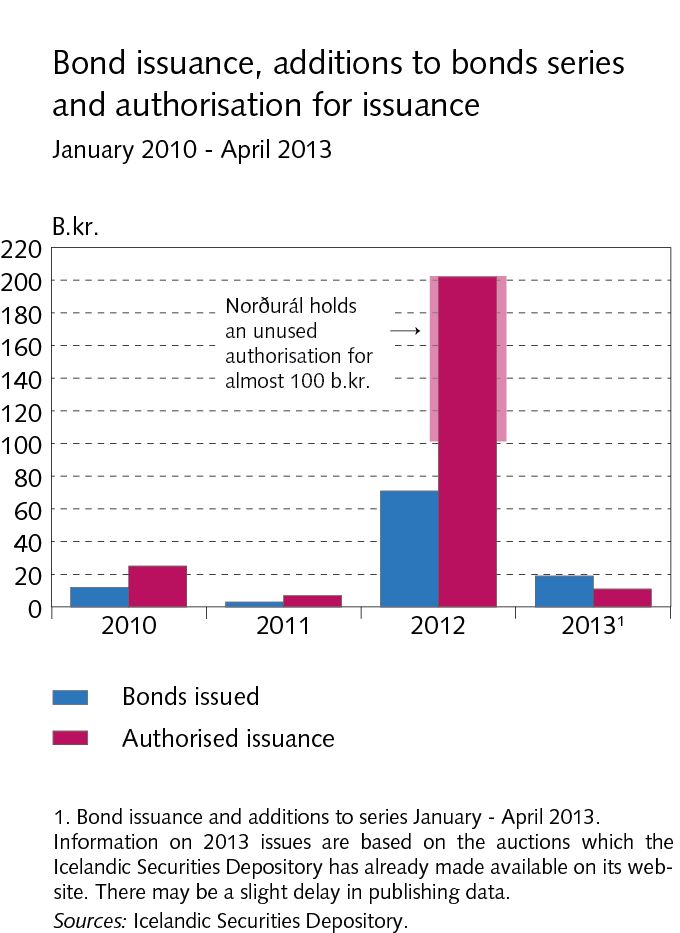 Box I-1Corporate bond issuance
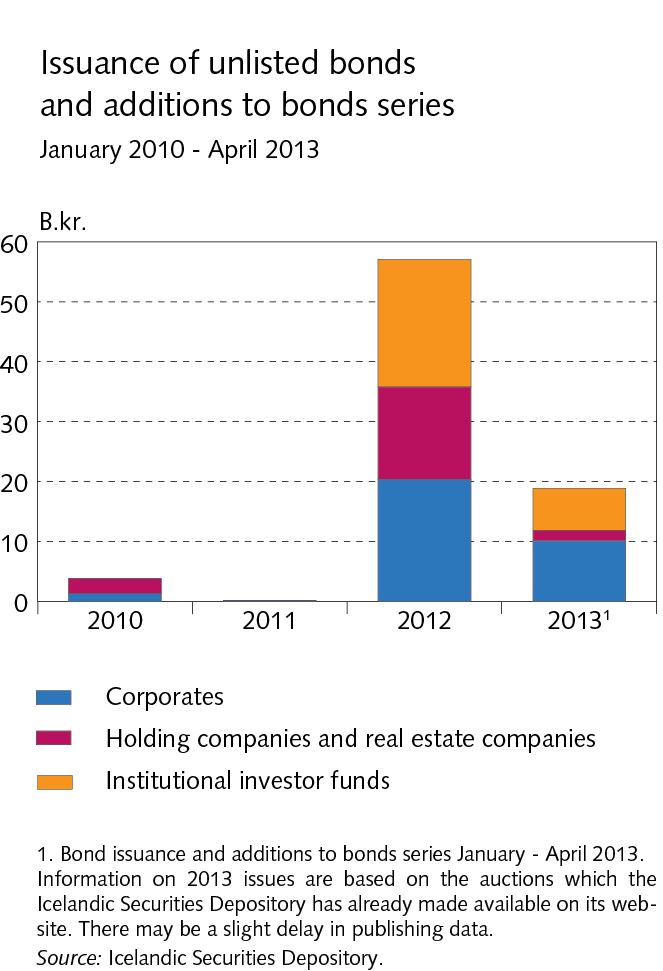 II External position
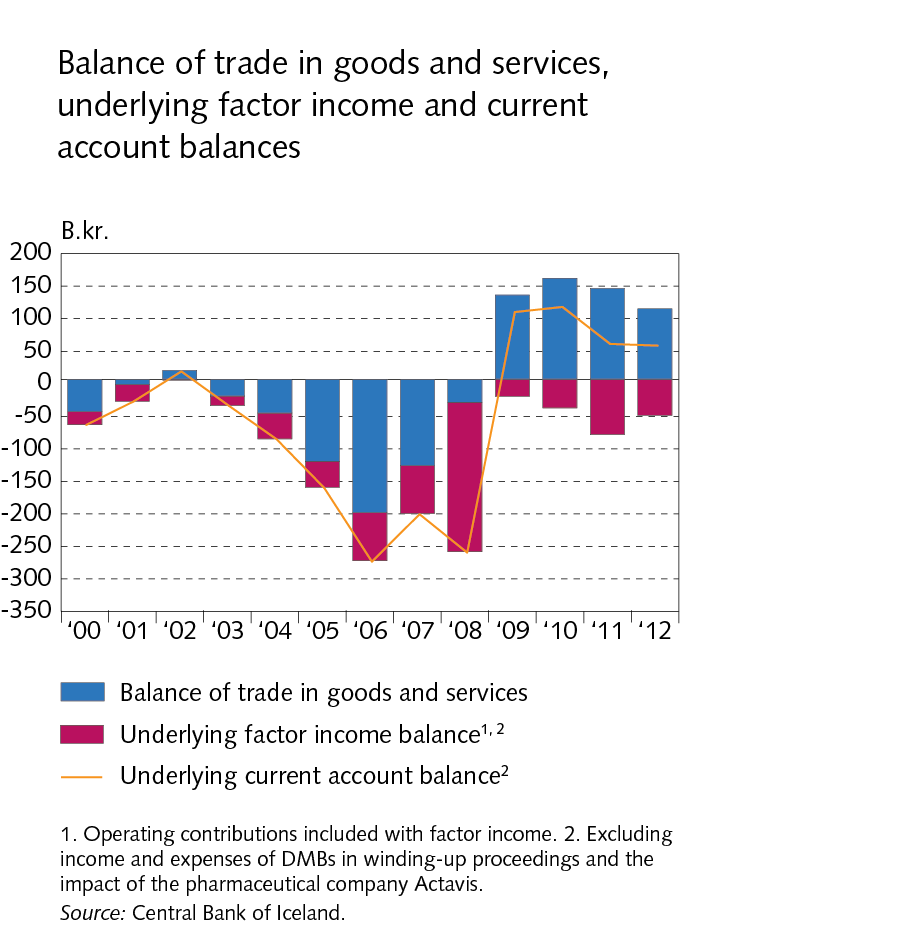 II External position
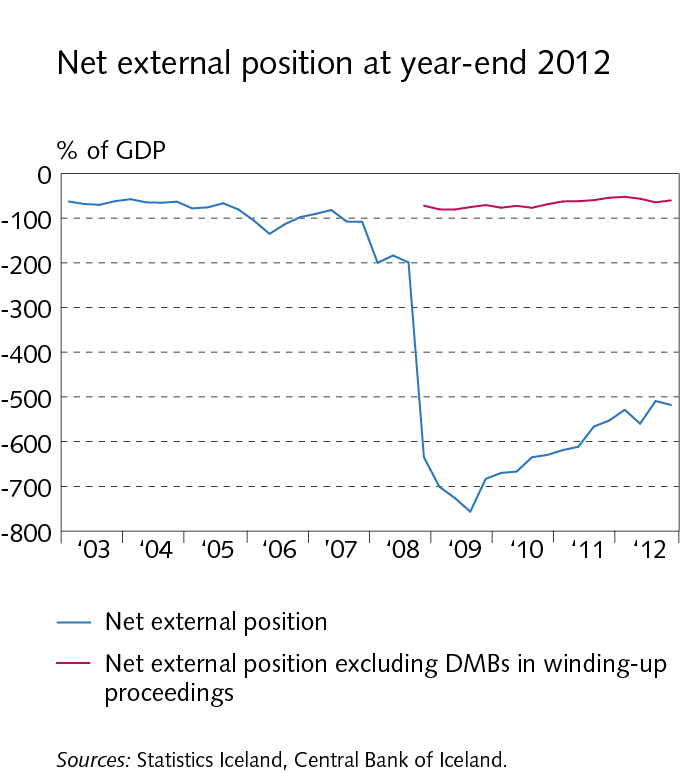 II External position
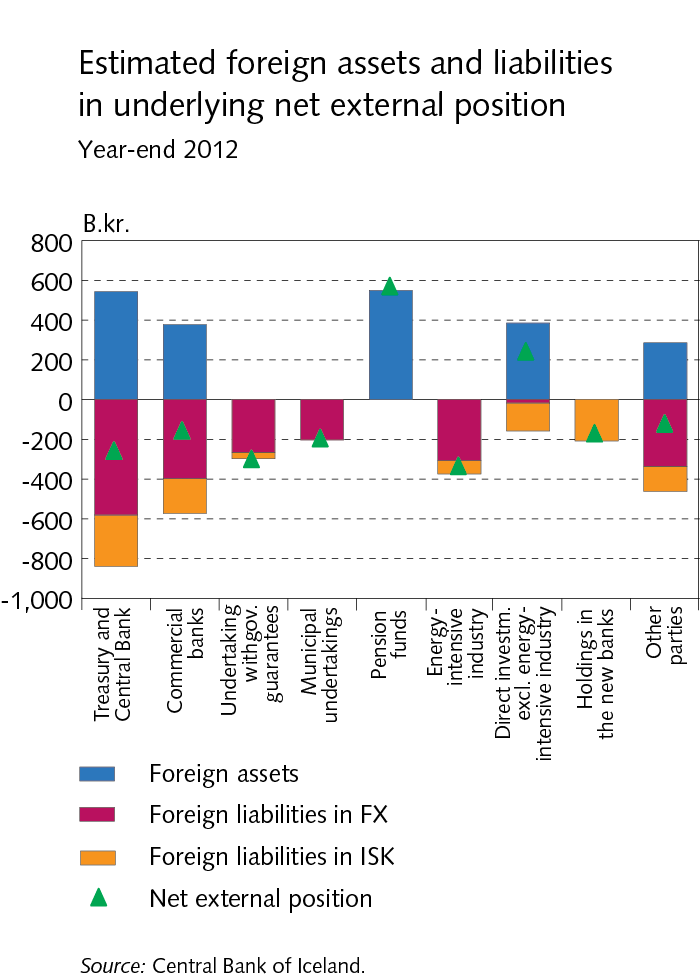 II External position
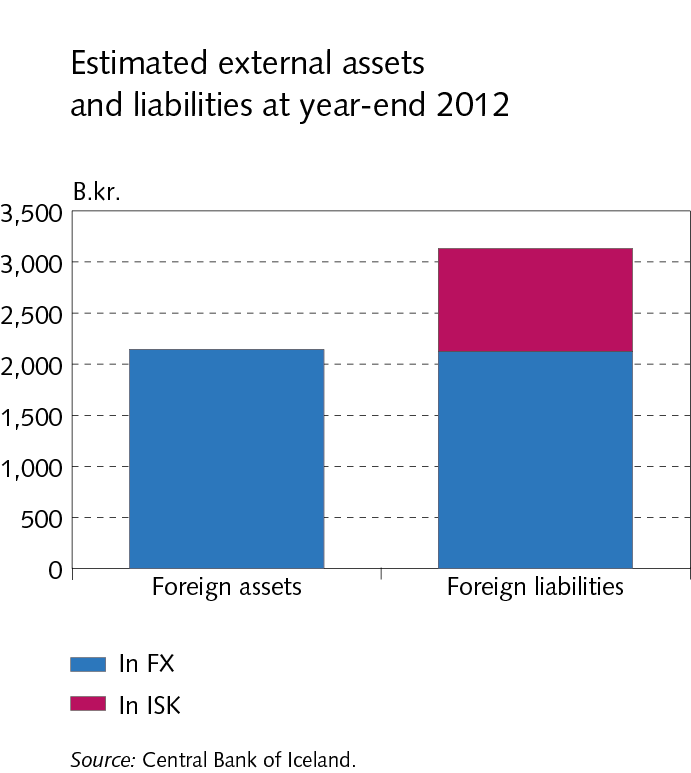 II External position
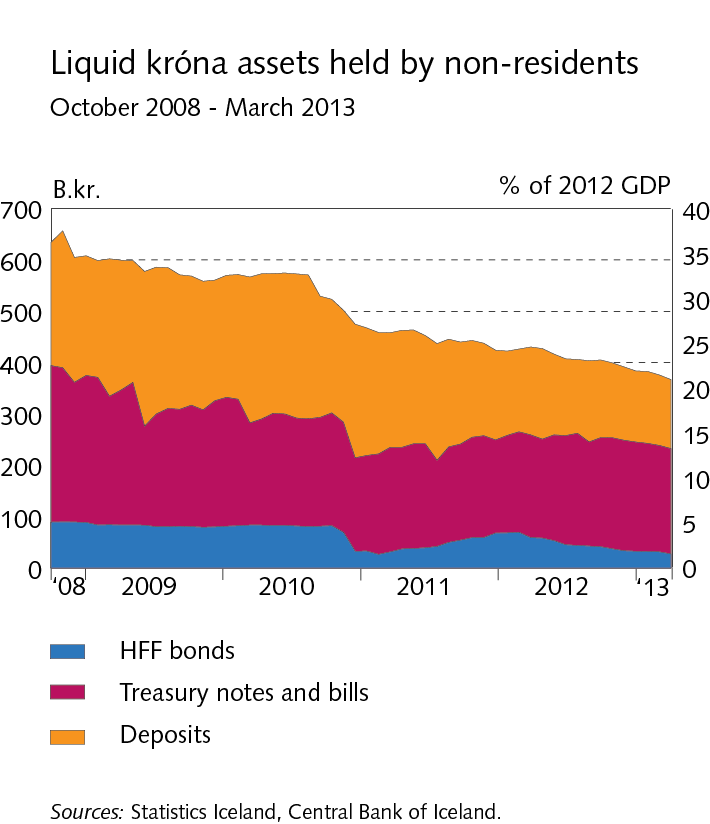 II External position
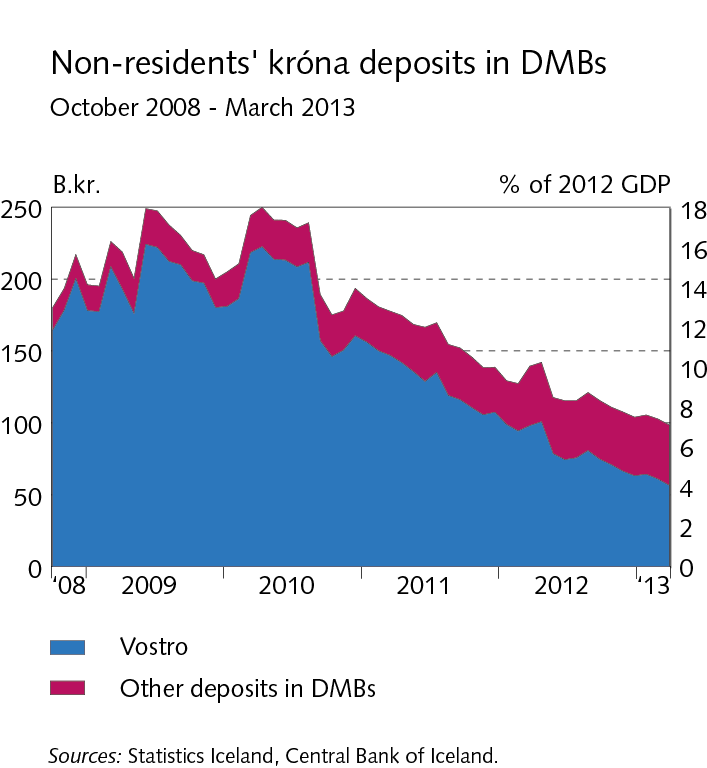 II External position
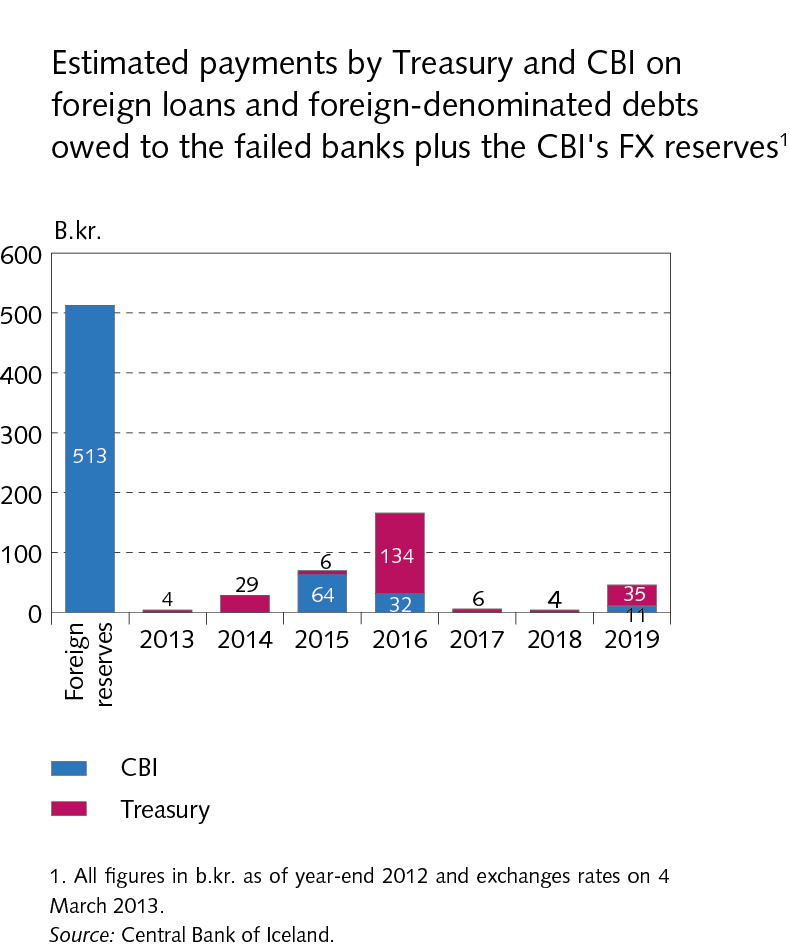 II External position
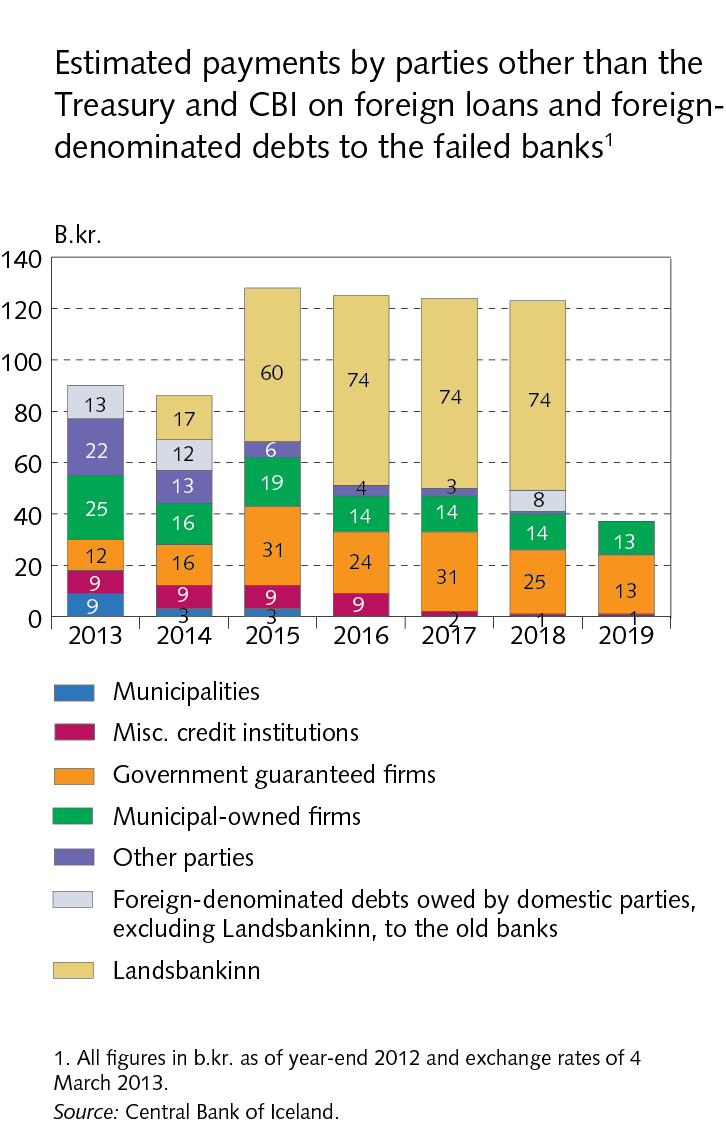 II External position
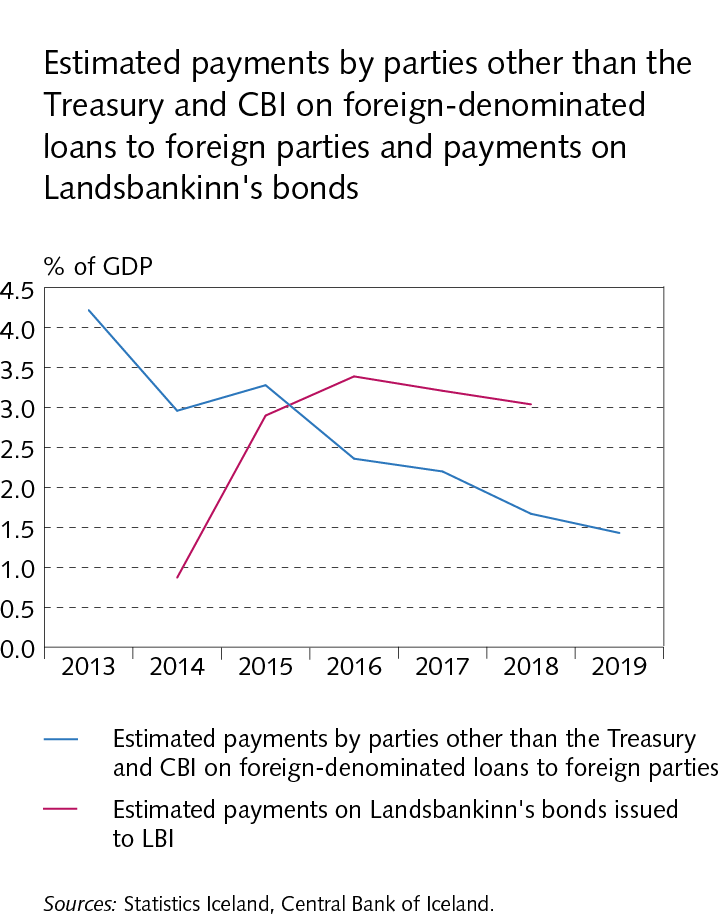 II External position
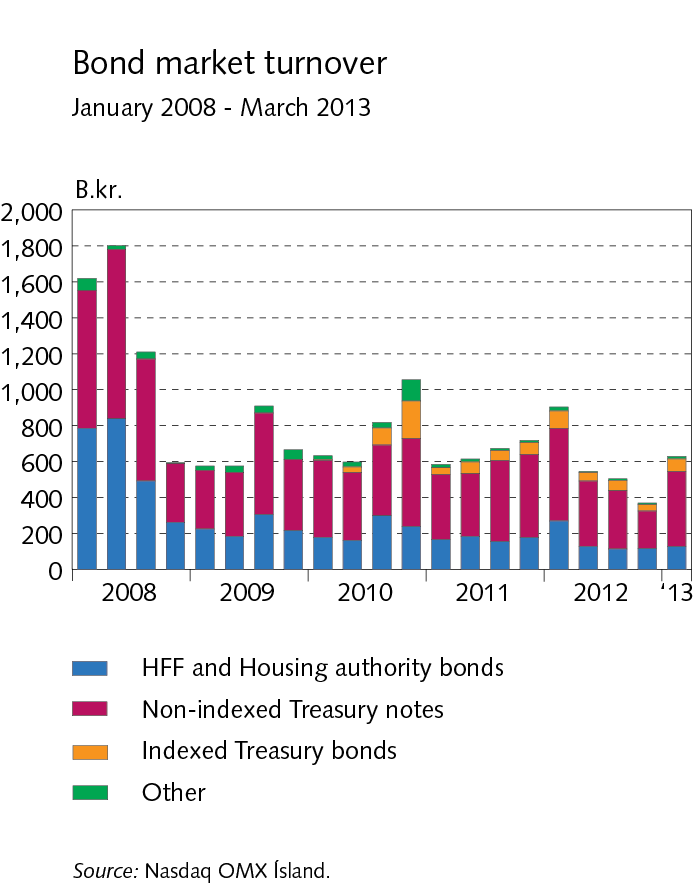 II External position
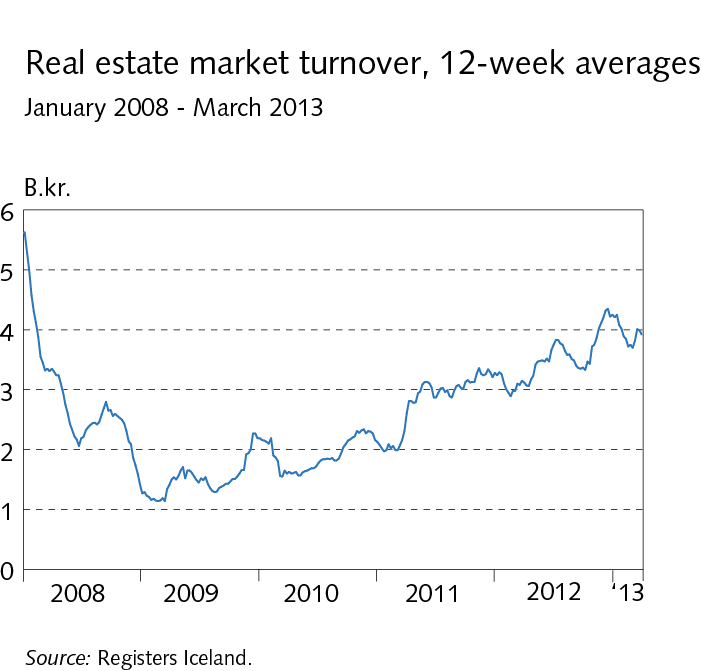 II External position
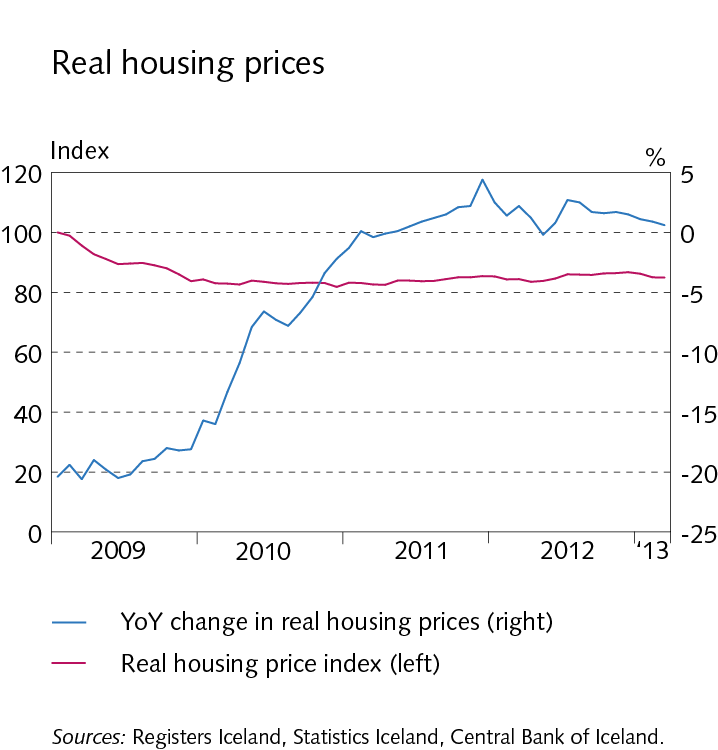 II External position
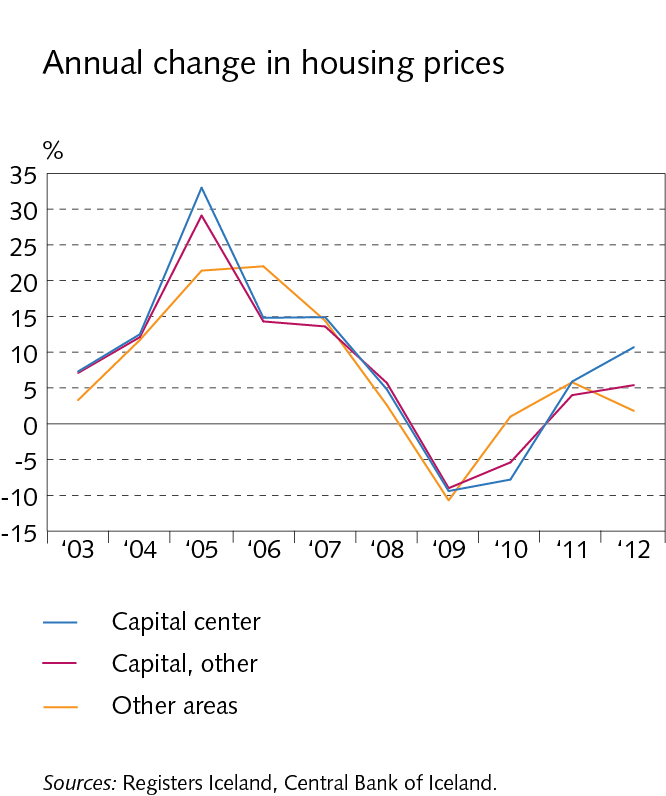 Box II-1Central Bank’s foreign currency auctions
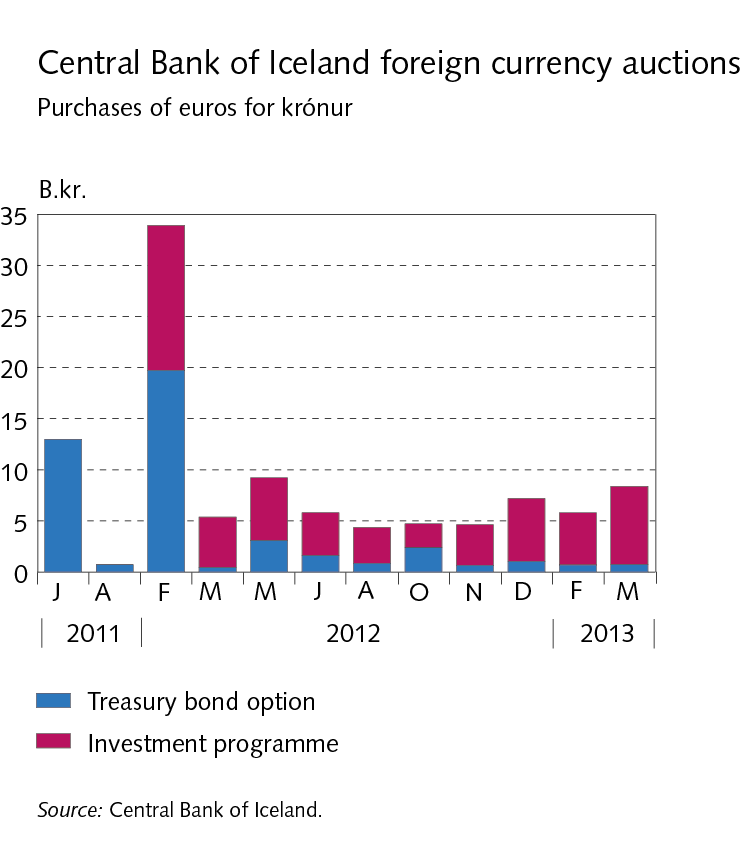 Box II-1Central Bank’s foreign currency auctions
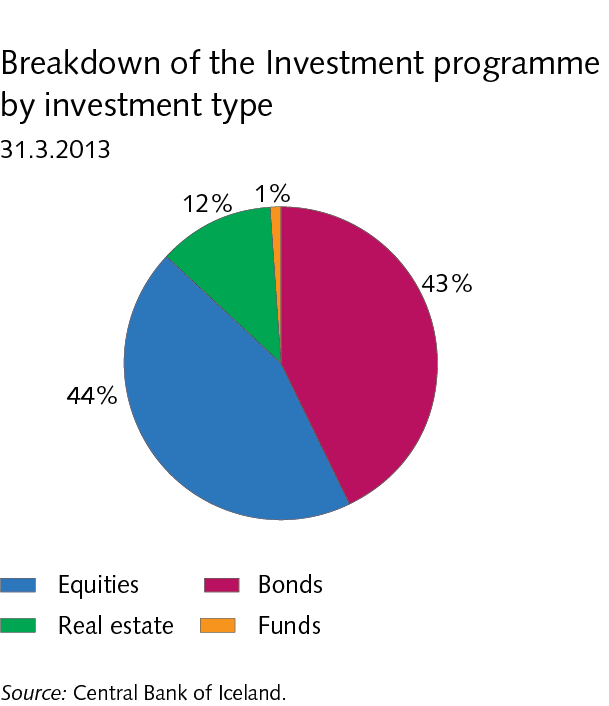 Box II-1Central Bank’s foreign currency auctions
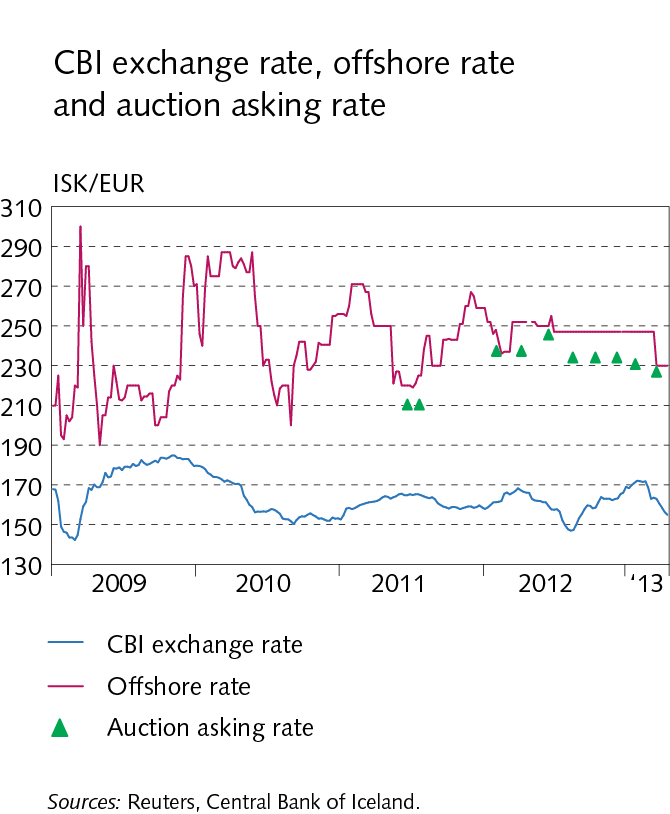 Box II-1Central Bank’s foreign currency auctions
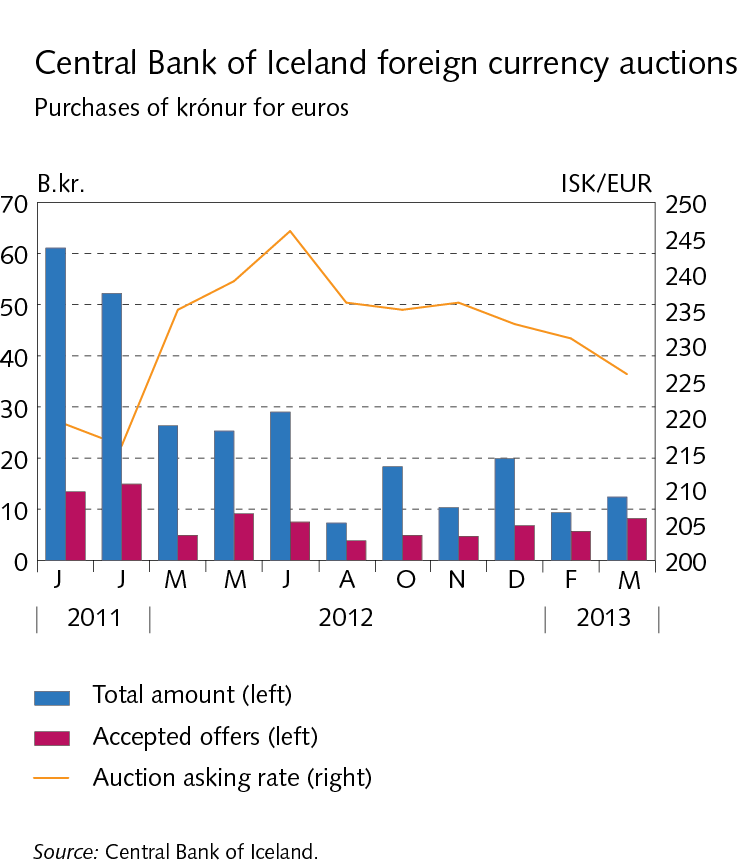 III Financial market entities
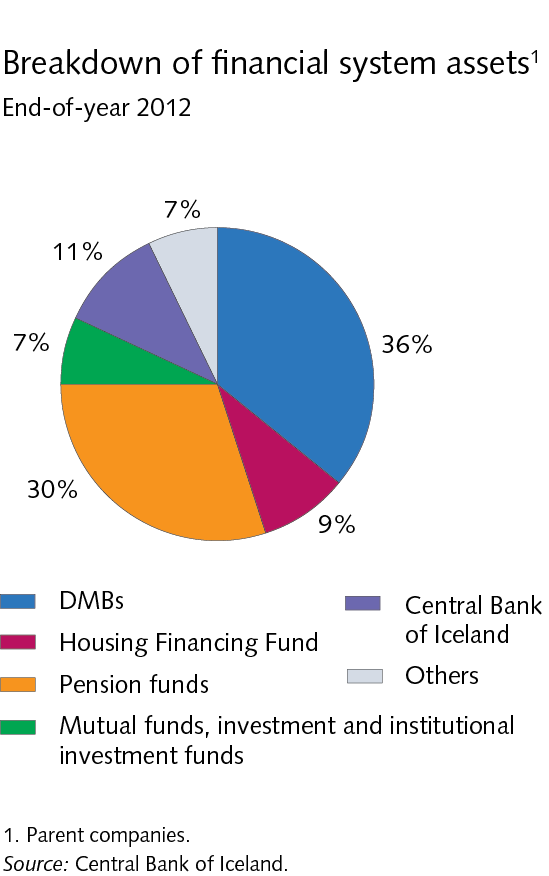 III Financial market entities
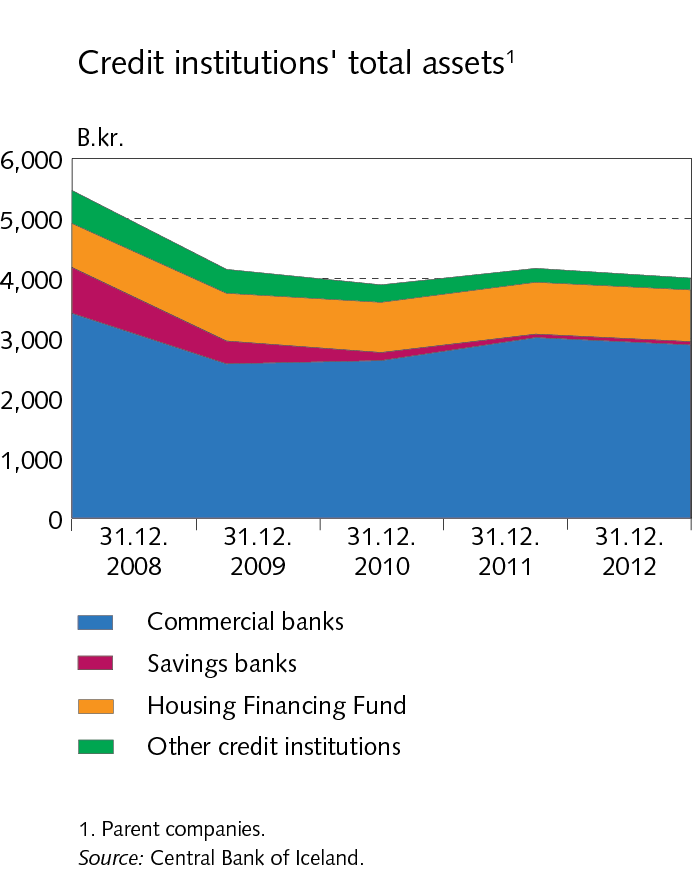 III Financial market entities
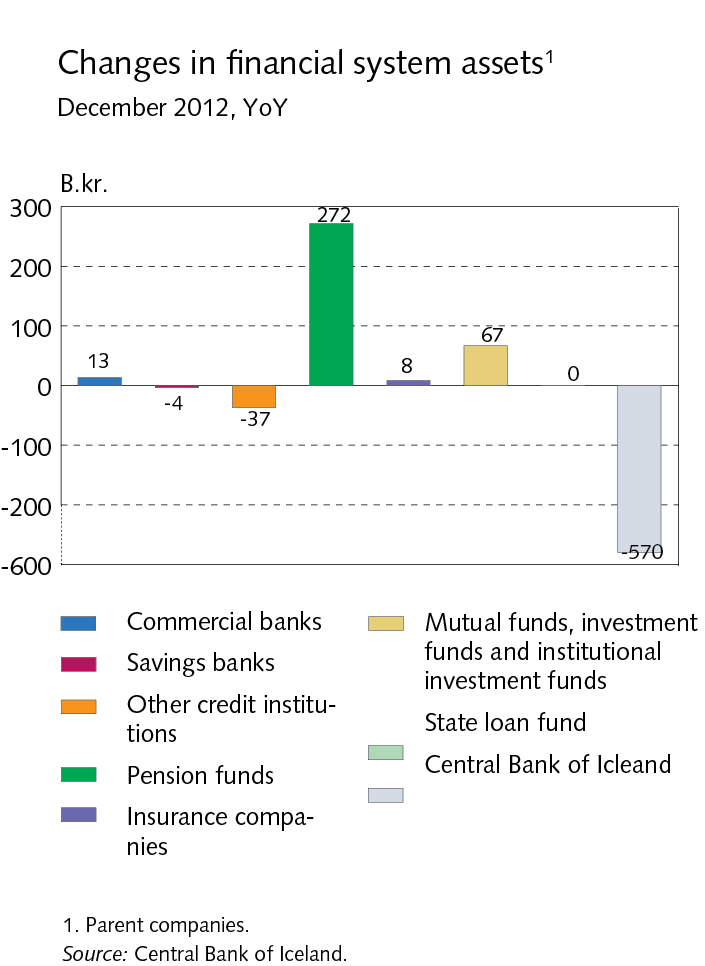 III Financial market entities
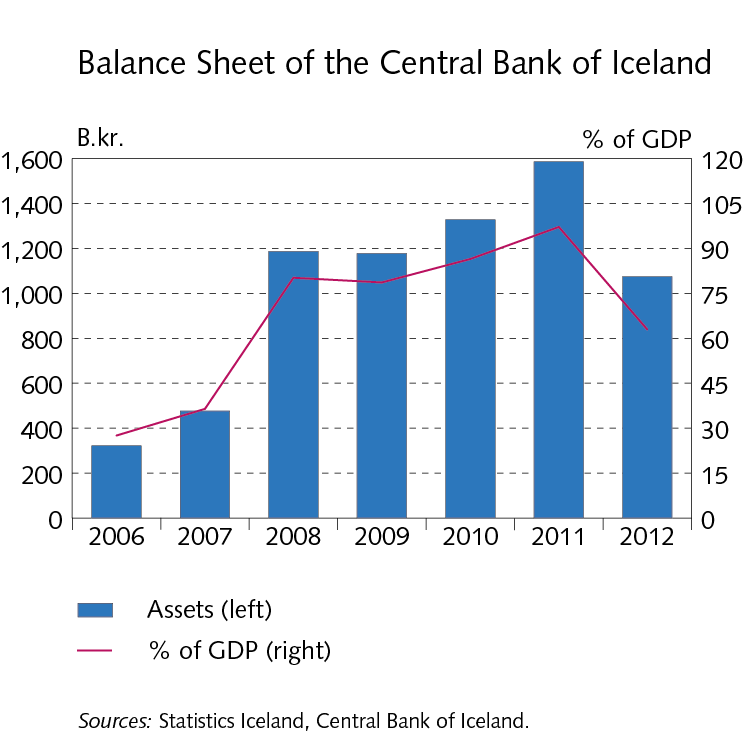 III Financial market entities
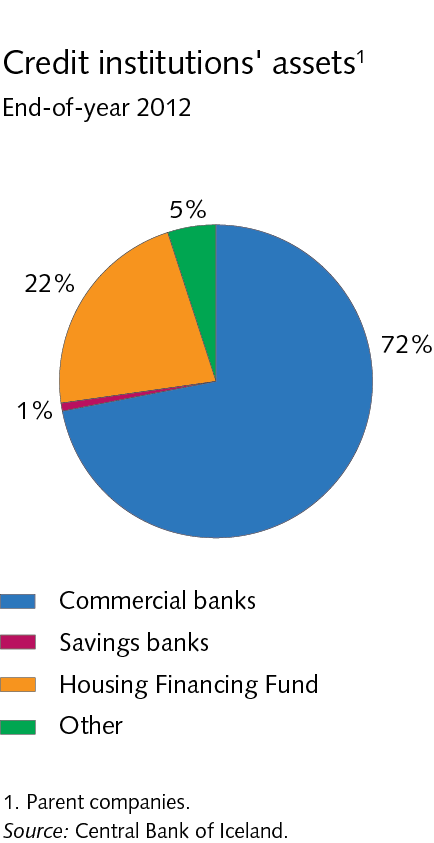 III Financial market entities
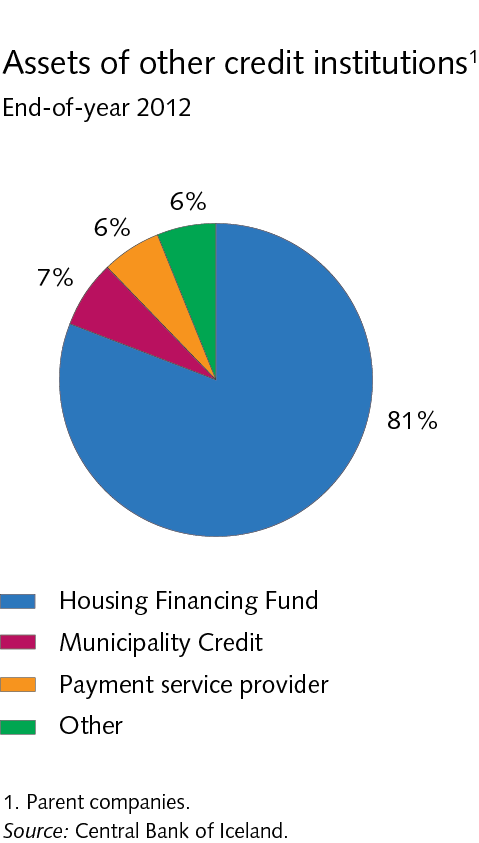 III Financial market entities
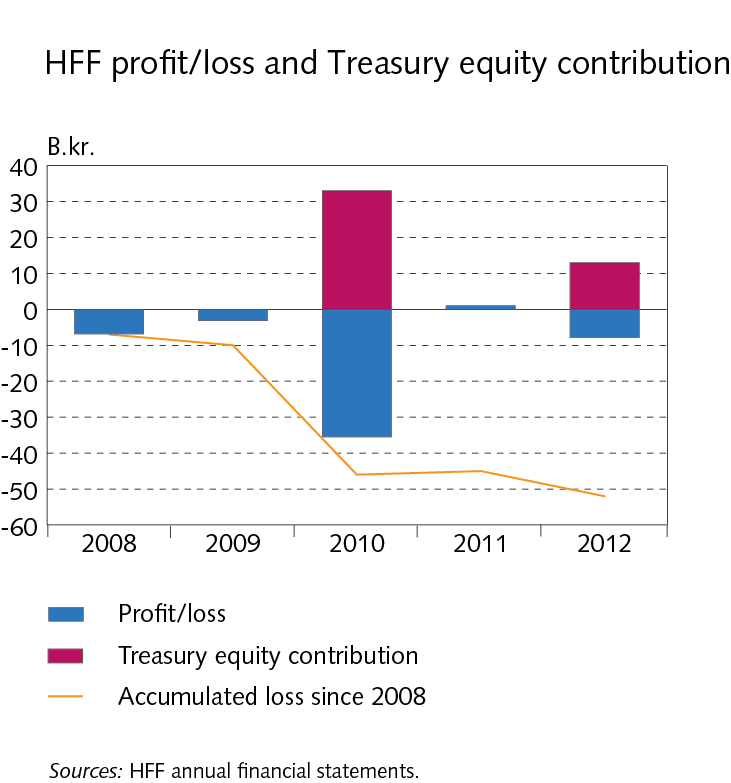 III Financial market entities
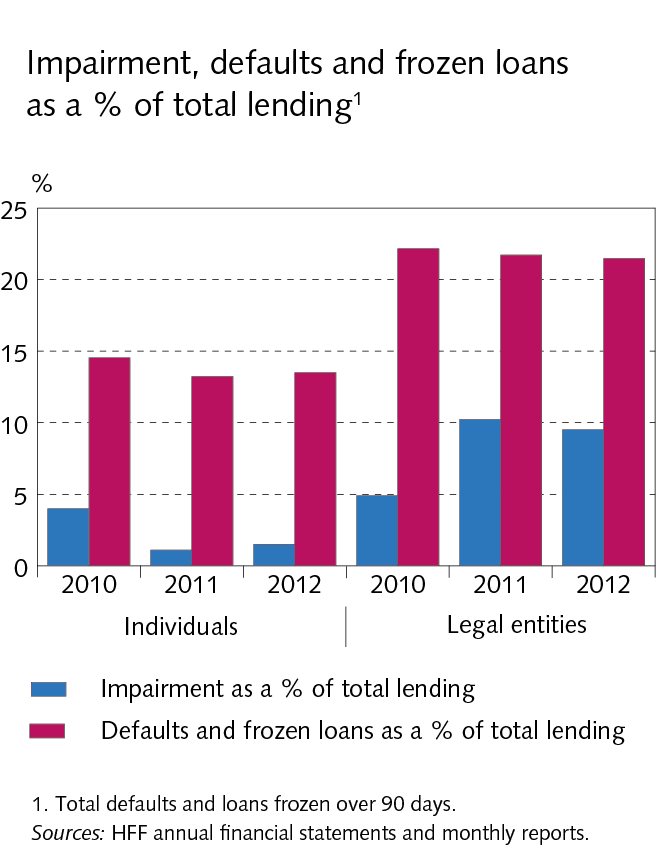 III Financial market entities
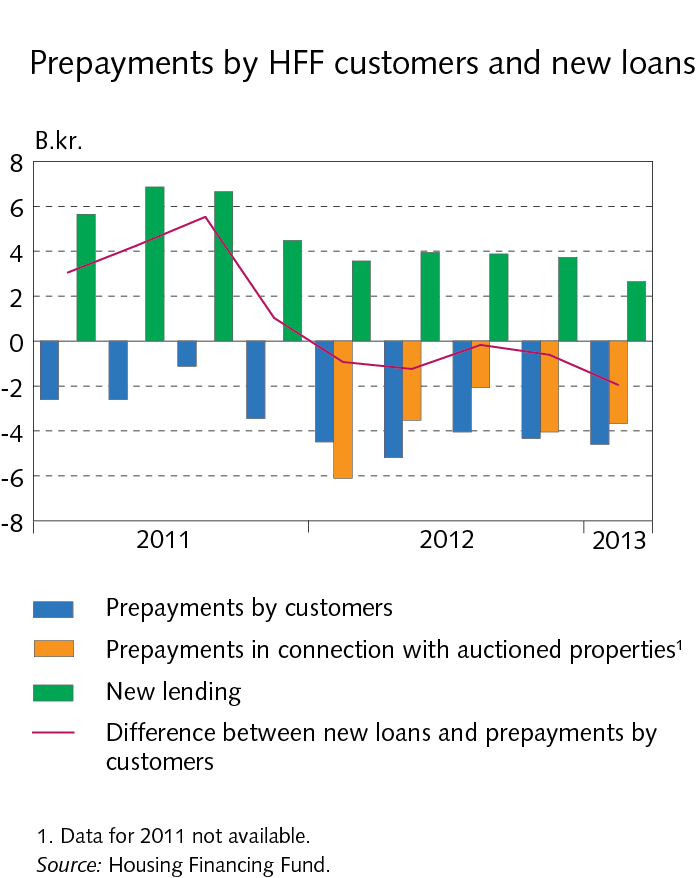 III Financial market entities
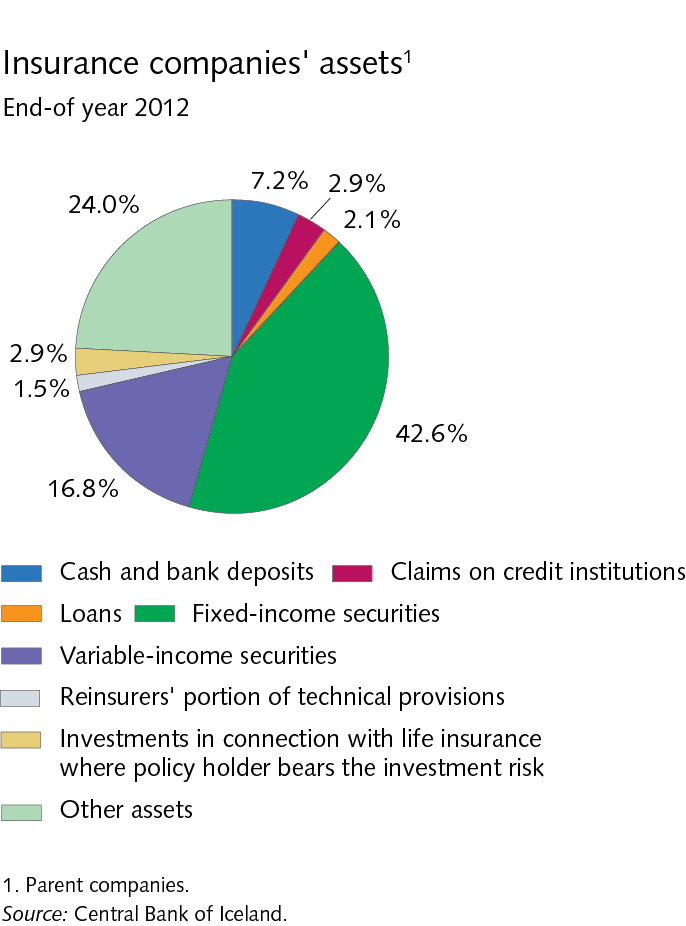 III Financial market entities
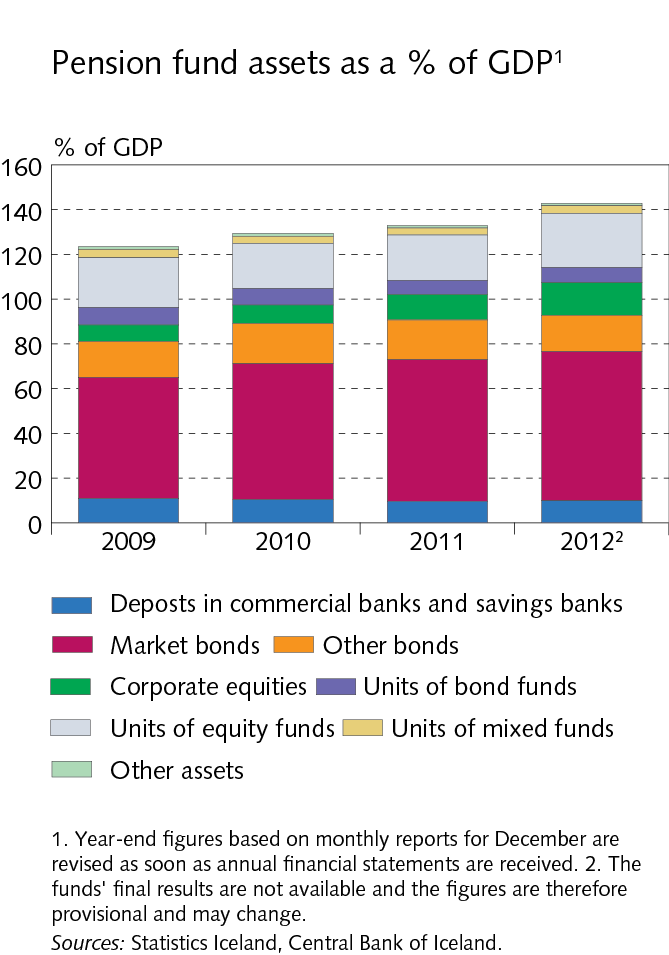 III Financial market entities
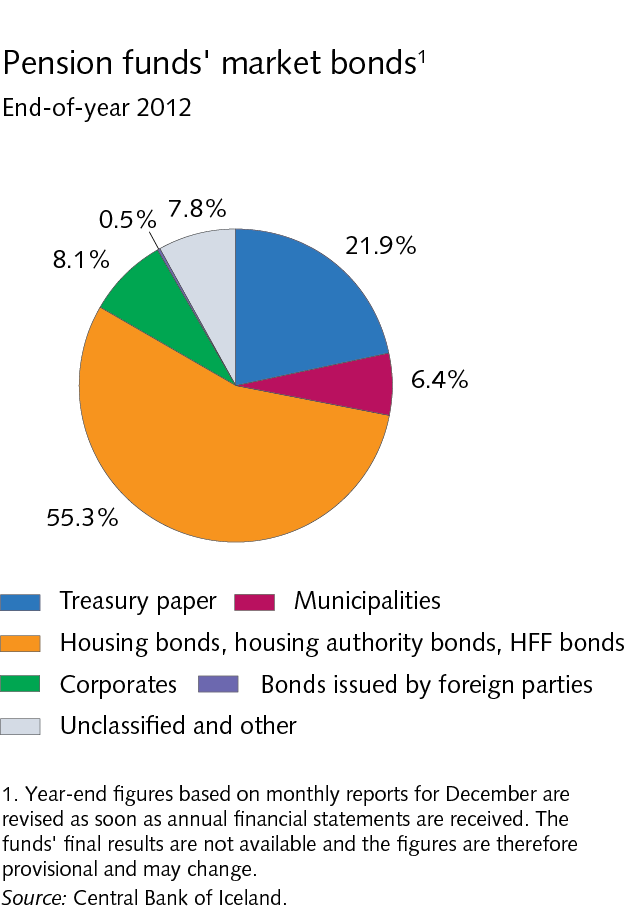 III Financial market entities
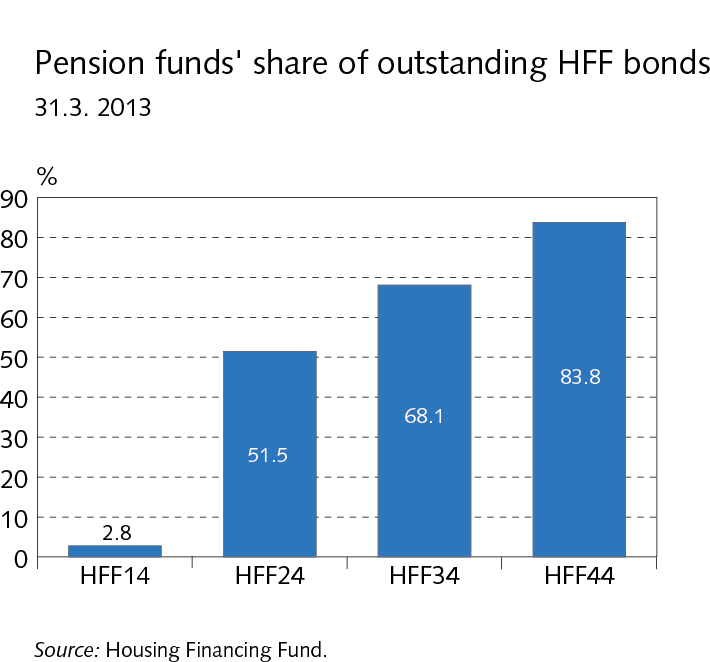 III Financial market entities
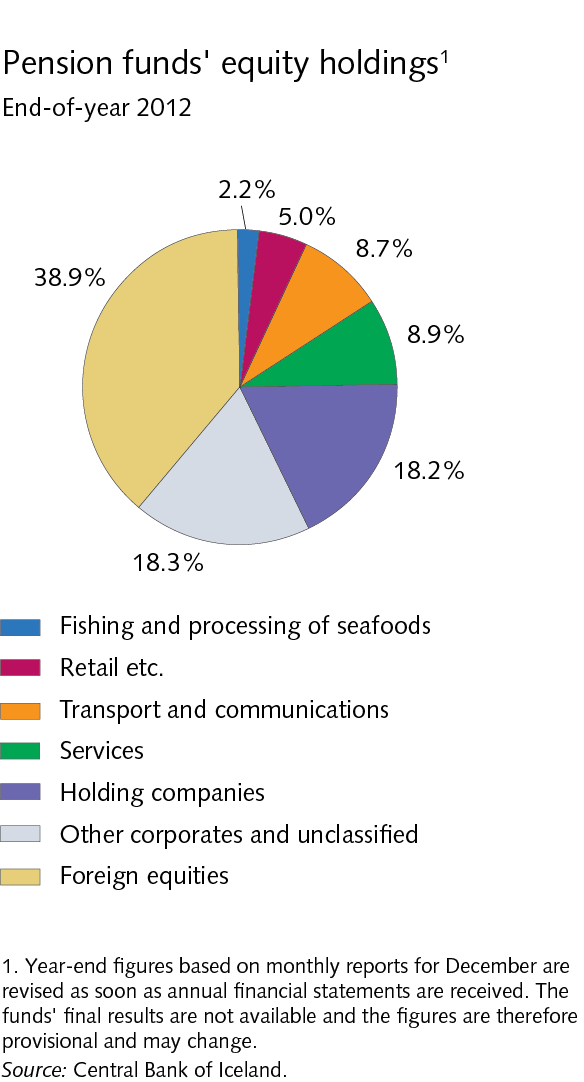 Box III-1Housing Financing Fund
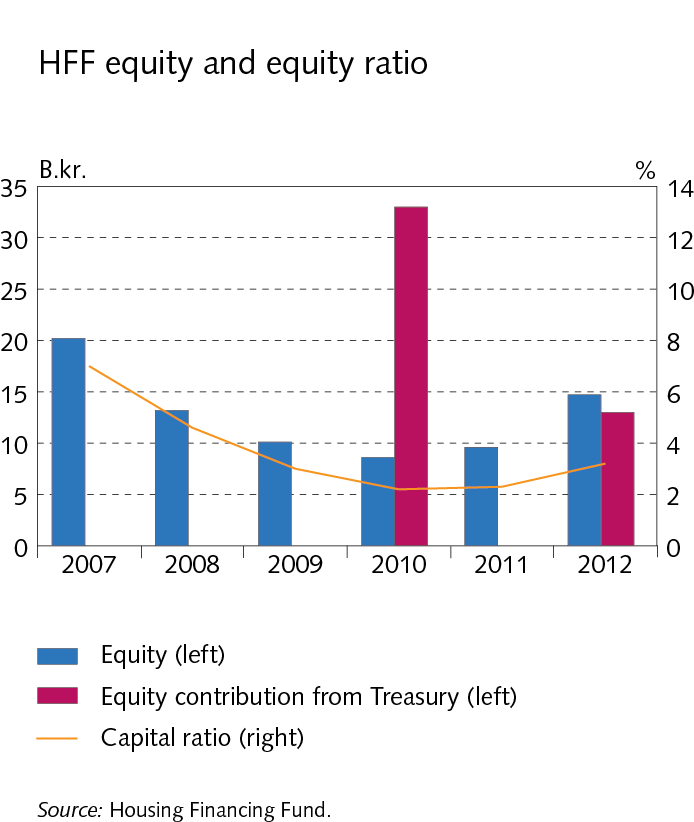 Box III-1Housing Financing Fund
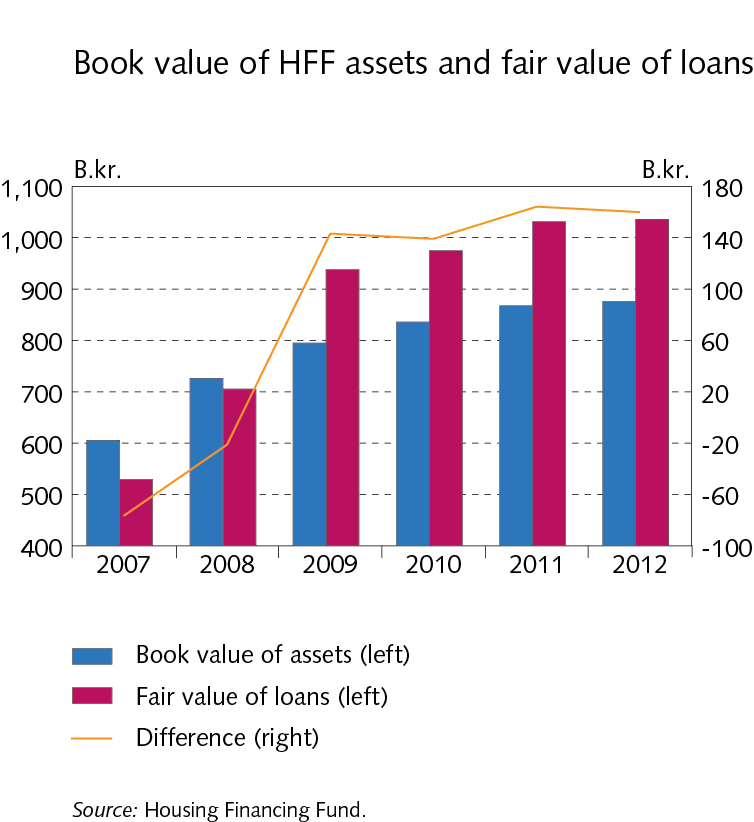 Box III-1Housing Financing Fund
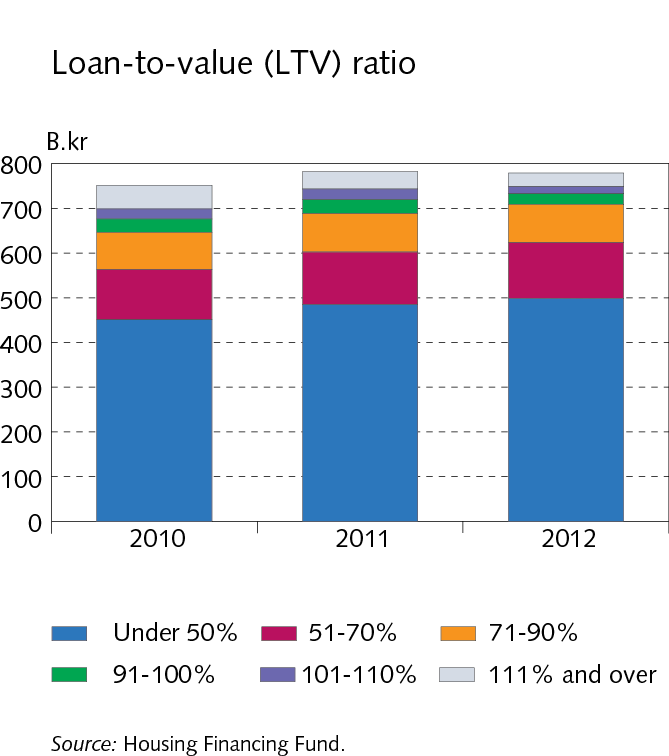 Box III-1Housing Financing Fund
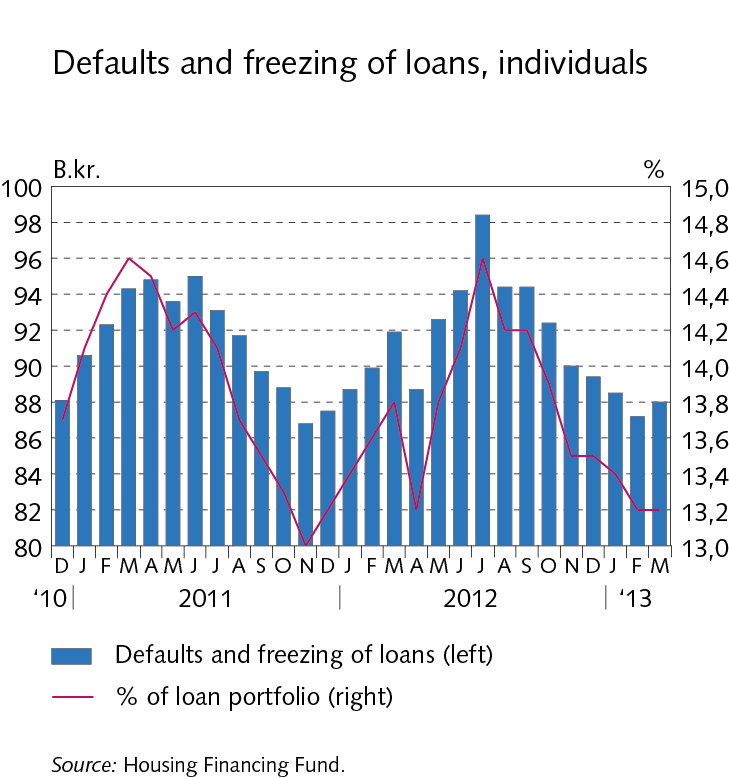 Box III-1Housing Financing Fund
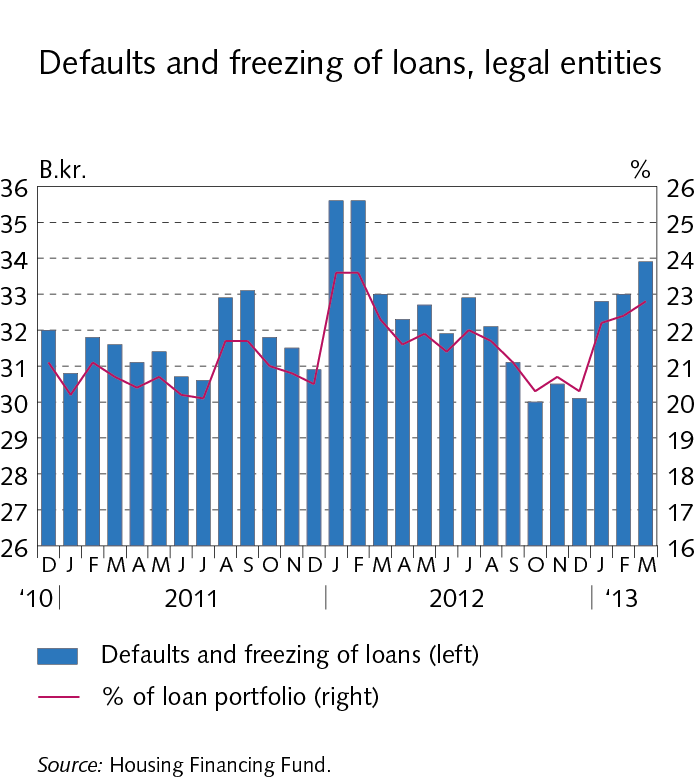 Box III-1Housing Financing Fund
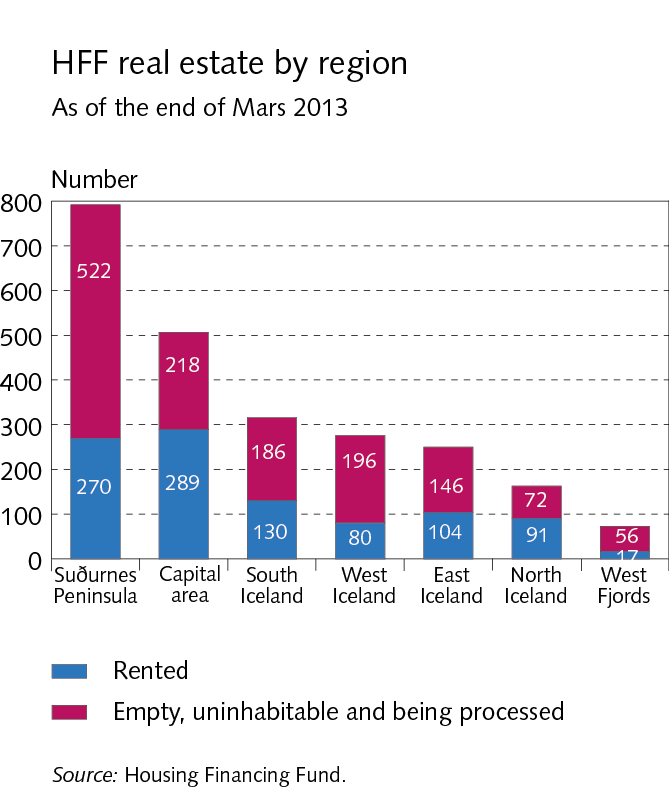 IV Assets of DMBs and borrowers’ situation
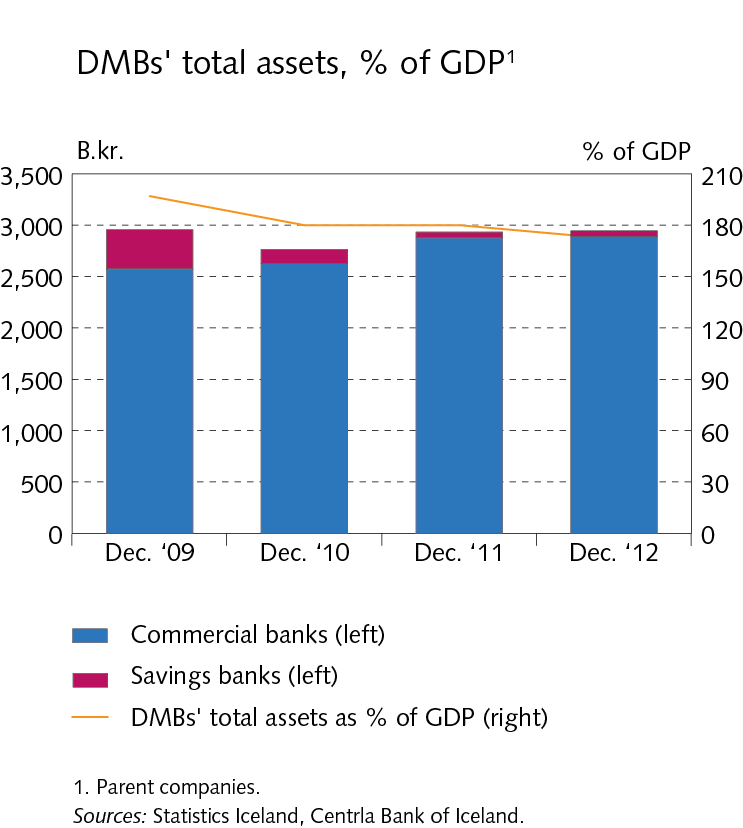 IV Assets of DMBs and borrowers’ situation
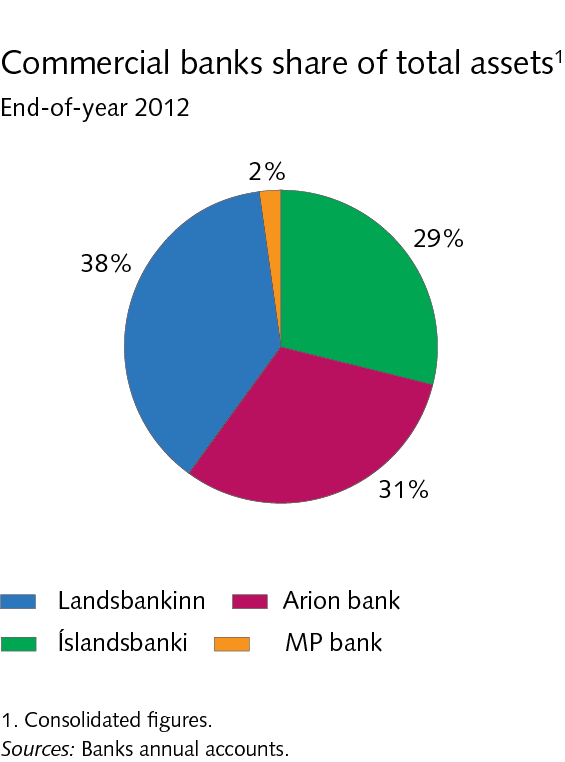 IV Assets of DMBs and borrowers’ situation
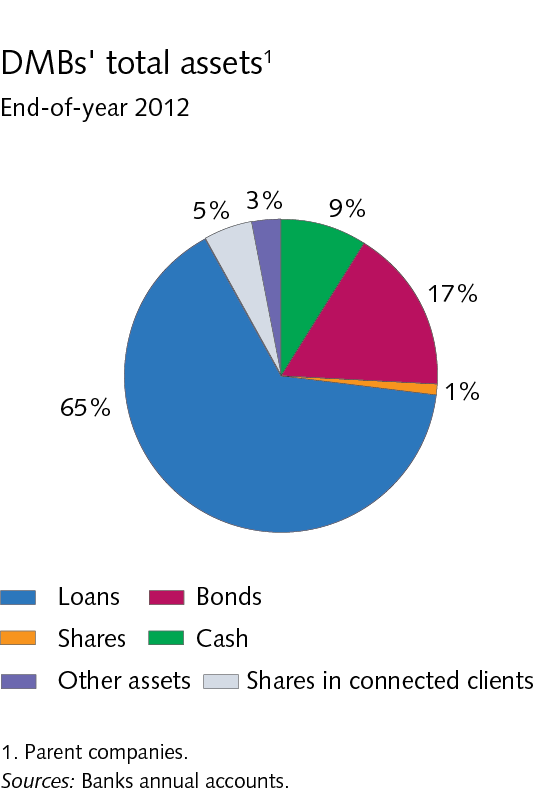 IV Assets of DMBs and borrowers’ situation
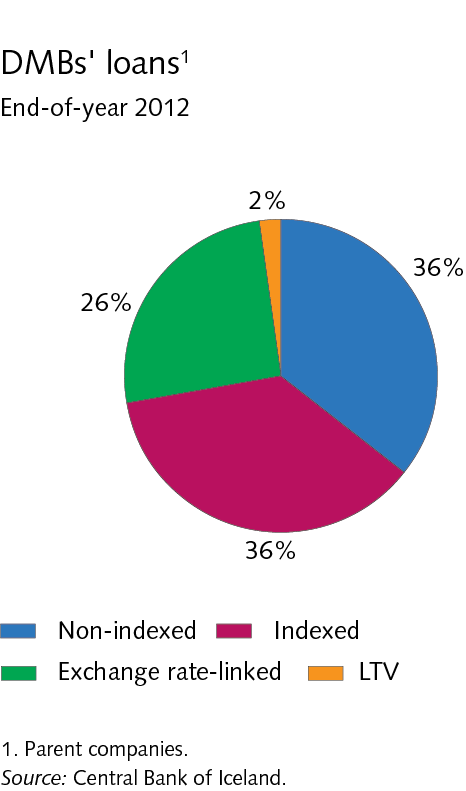 IV Assets of DMBs and borrowers’ situation
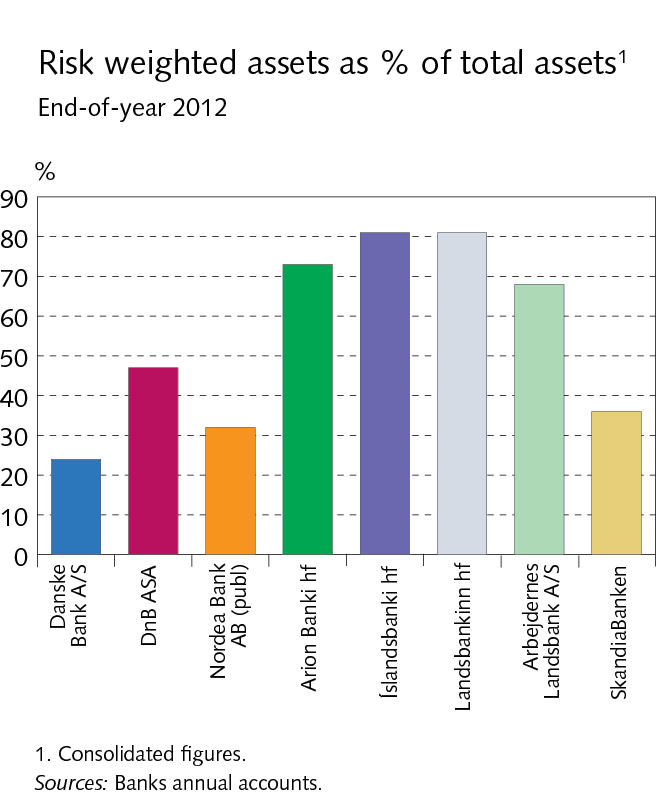 IV Assets of DMBs and borrowers’ situation
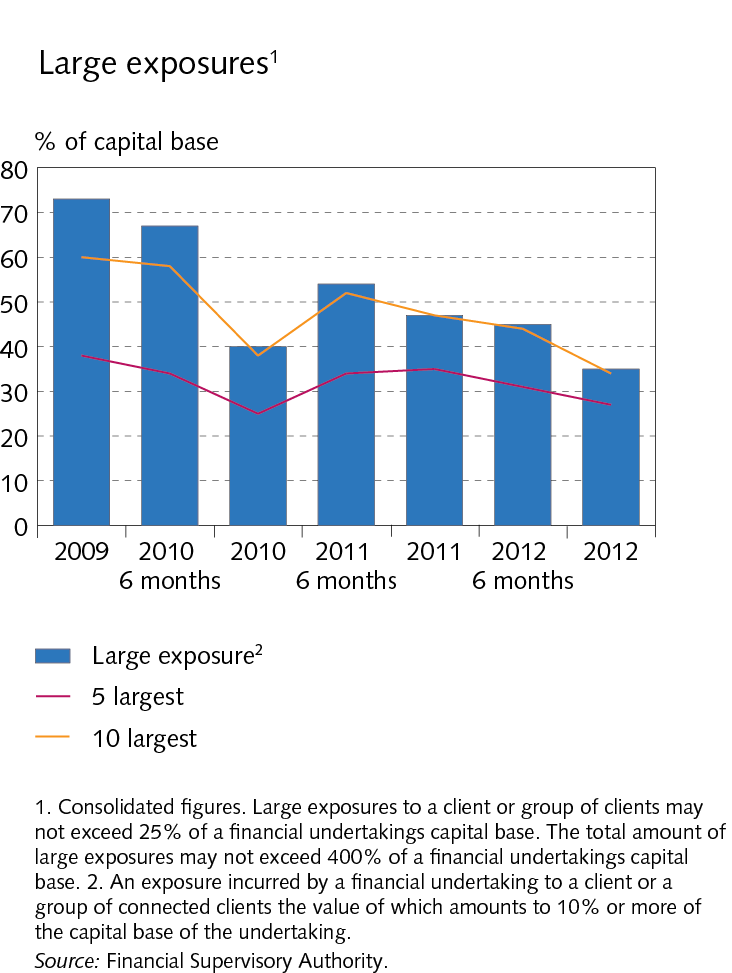 IV Assets of DMBs and borrowers’ situation
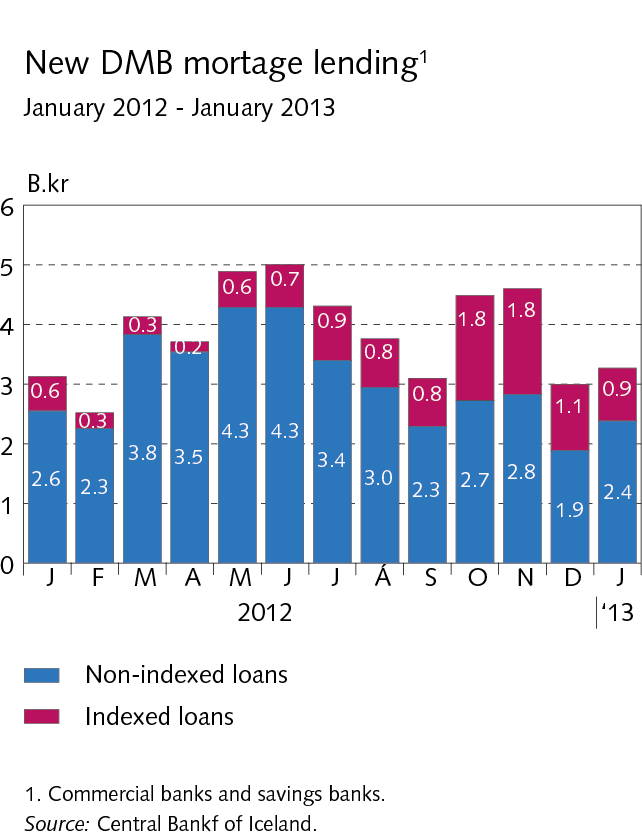 IV Assets of DMBs and borrowers’ situation
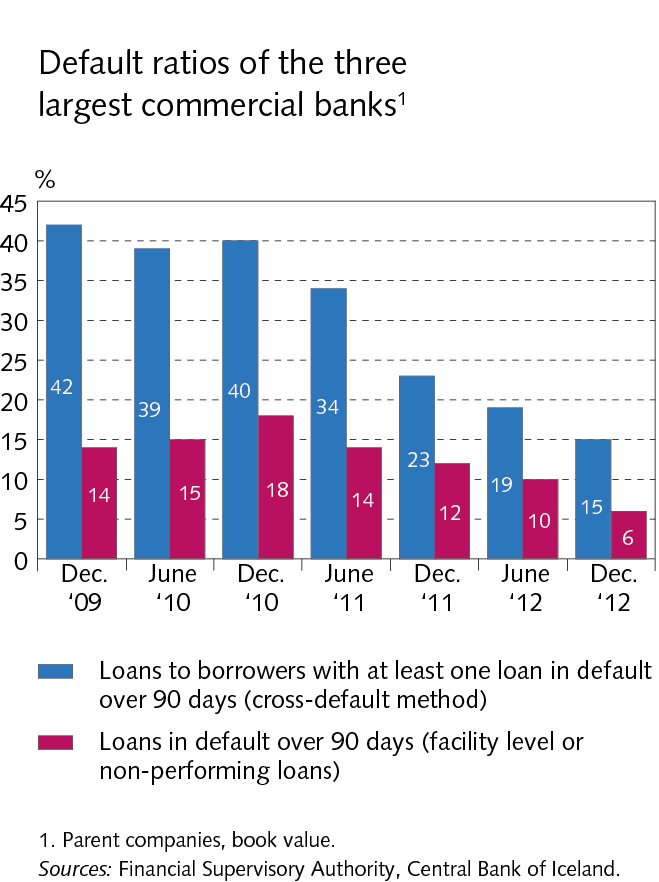 IV Assets of DMBs and borrowers’ situation
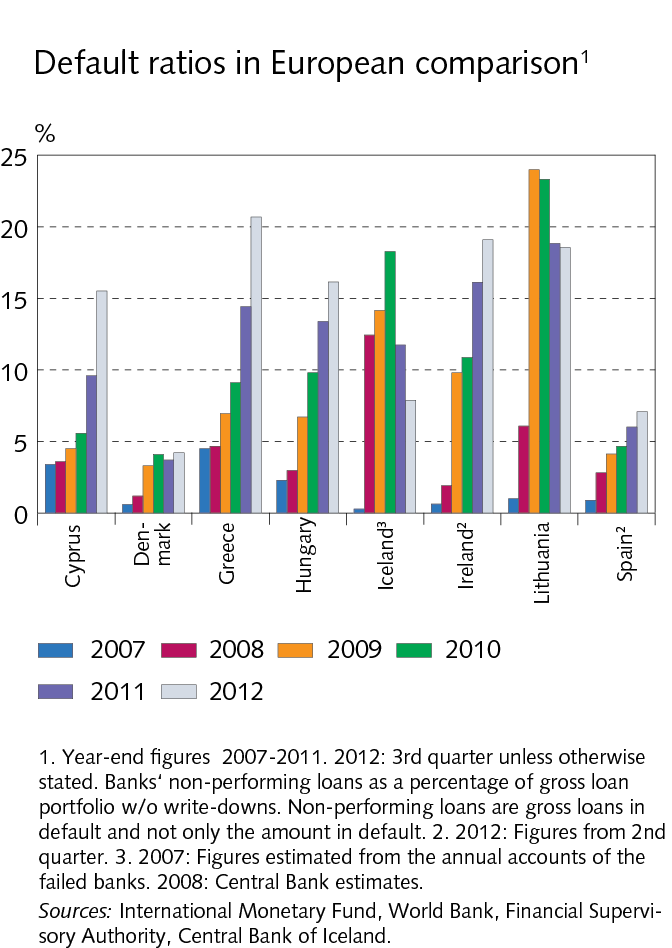 IV Assets of DMBs and borrowers’ situation
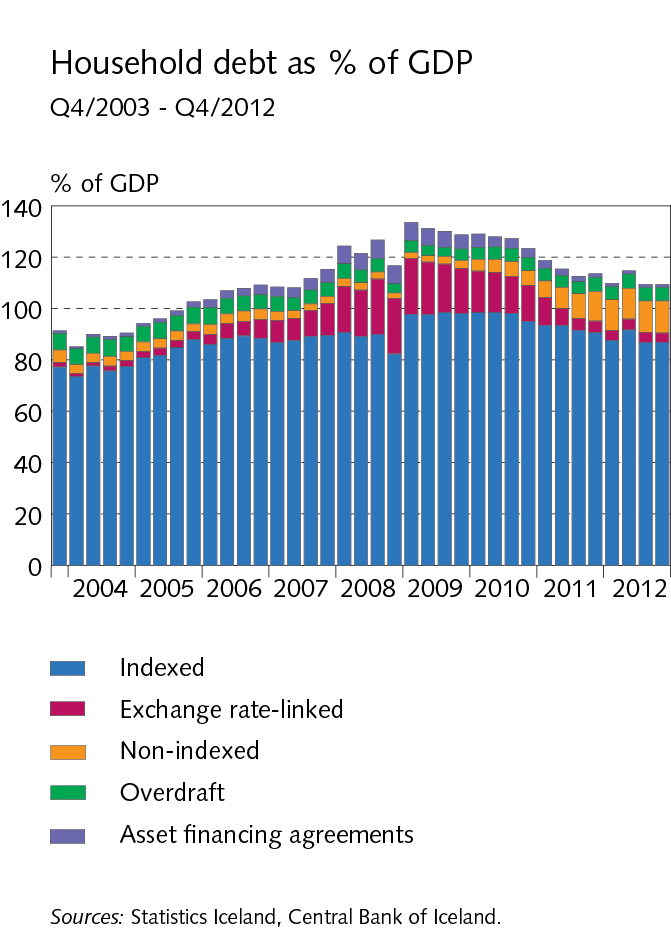 IV Assets of DMBs and borrowers’ situation
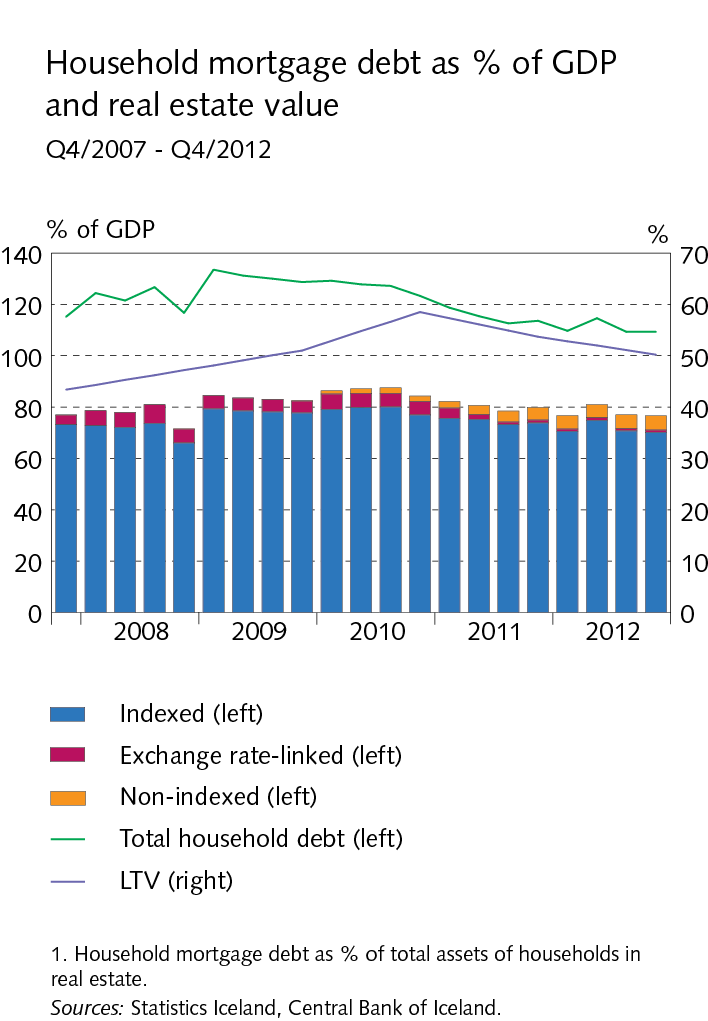 IV Assets of DMBs and borrowers’ situation
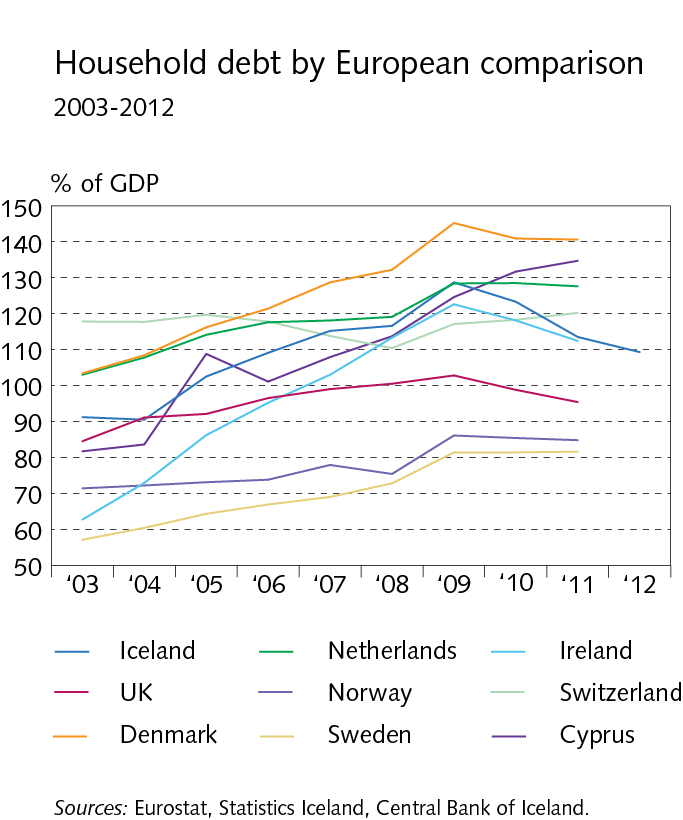 IV Assets of DMBs and borrowers’ situation
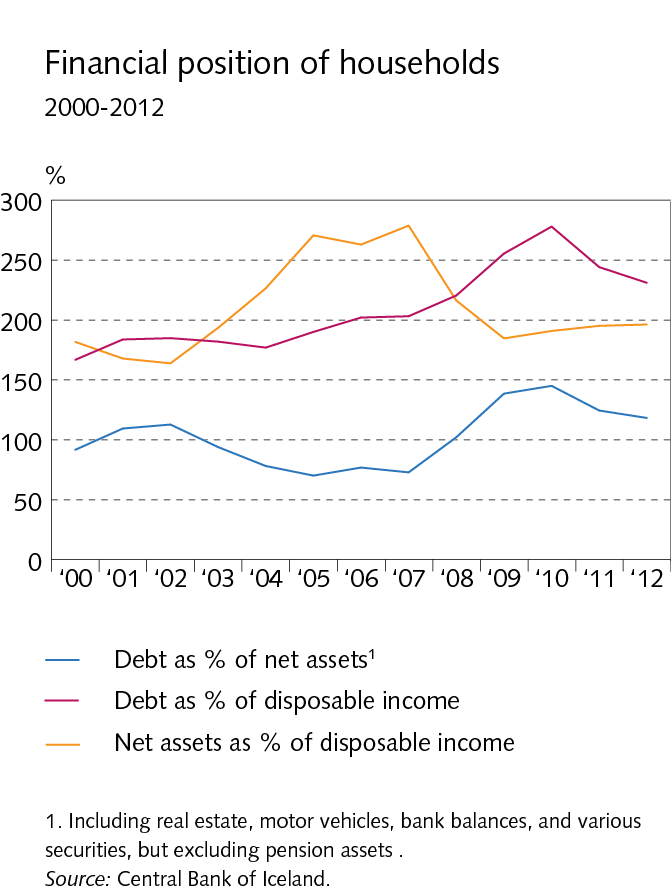 IV Assets of DMBs and borrowers’ situation
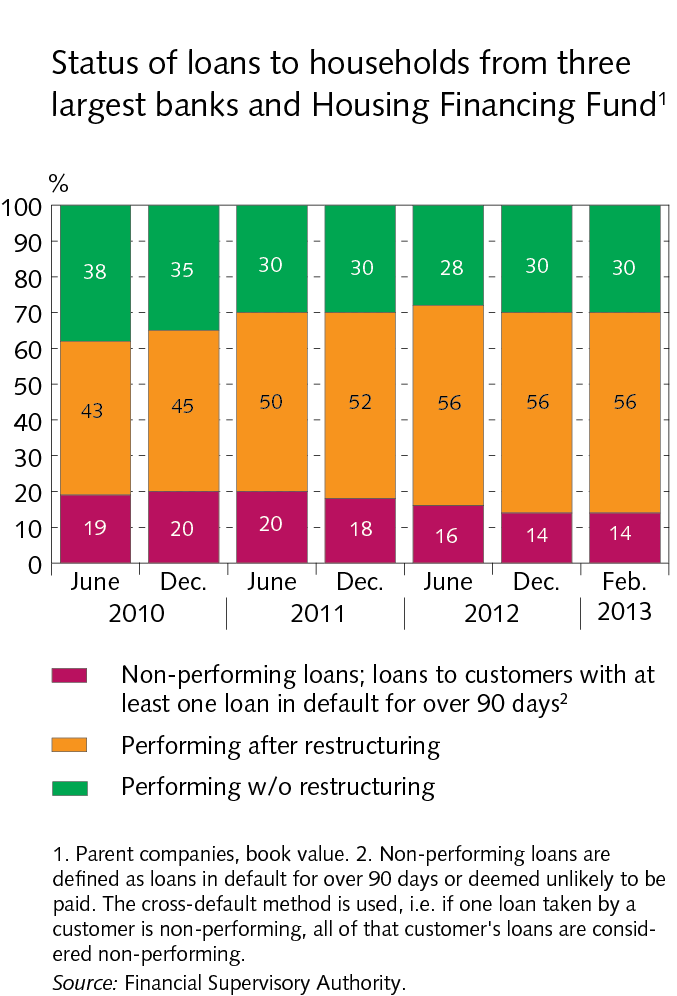 IV Assets of DMBs and borrowers’ situation
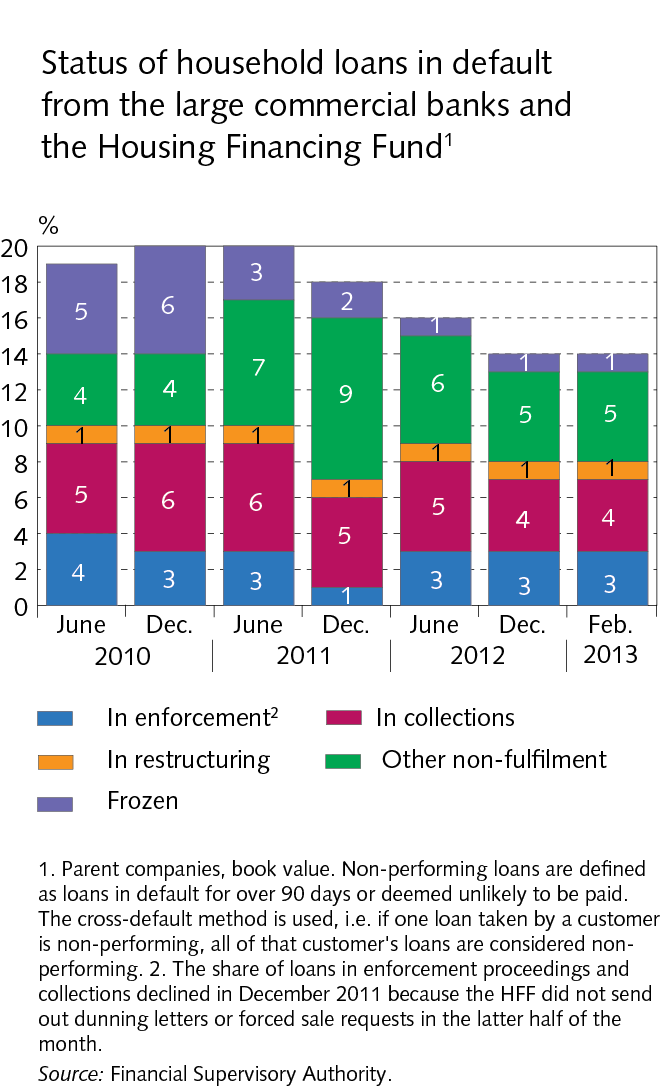 IV Assets of DMBs and borrowers’ situation
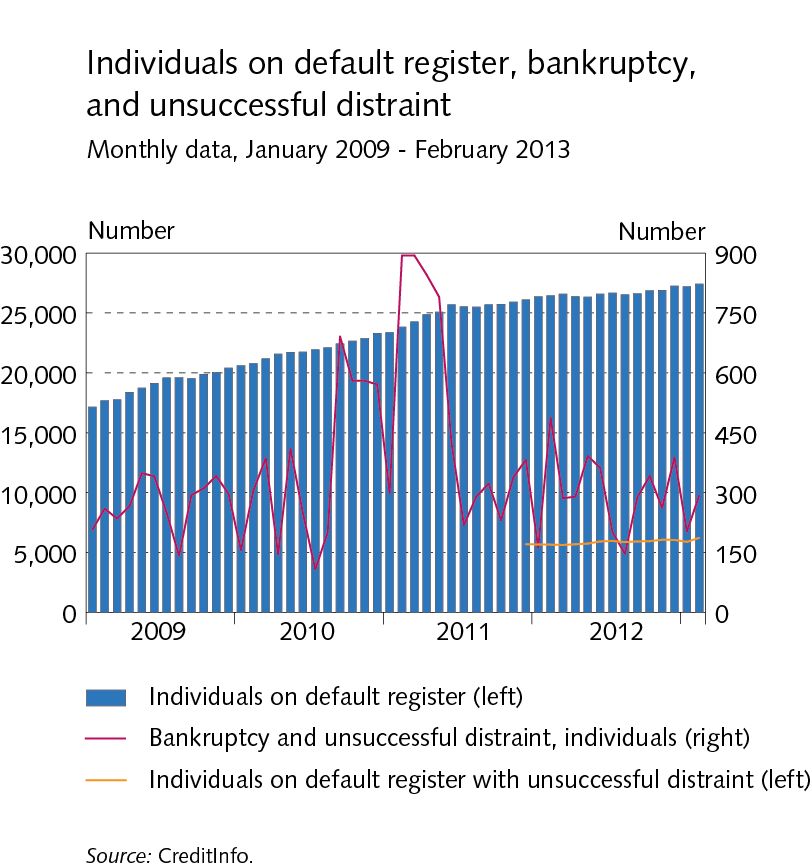 IV Assets of DMBs and borrowers’ situation
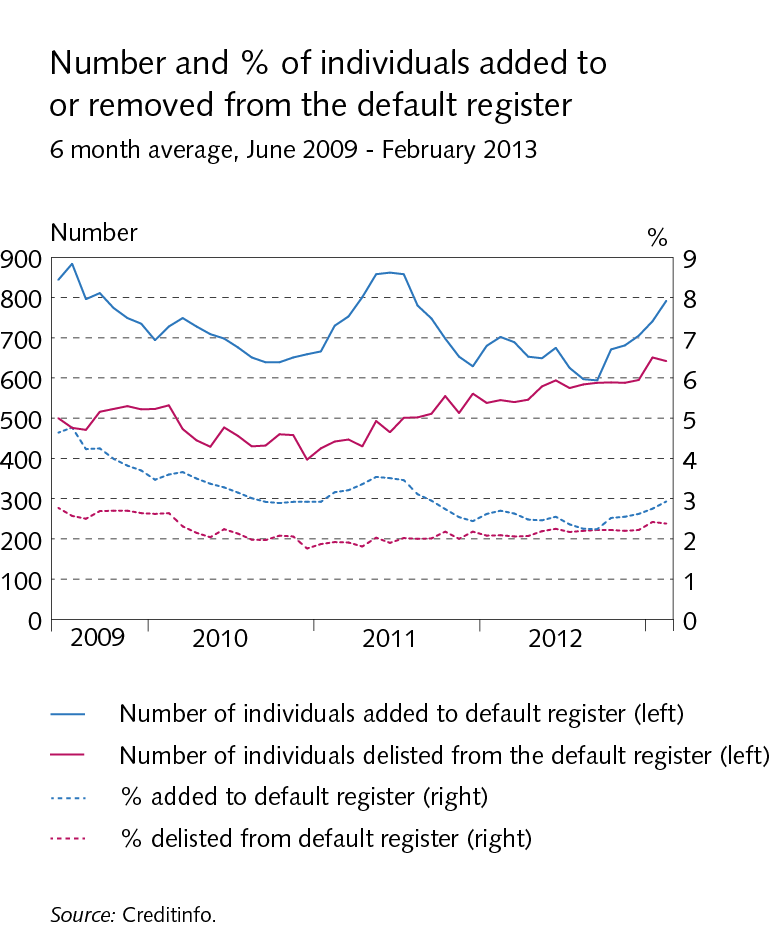 IV Assets of DMBs and borrowers’ situation
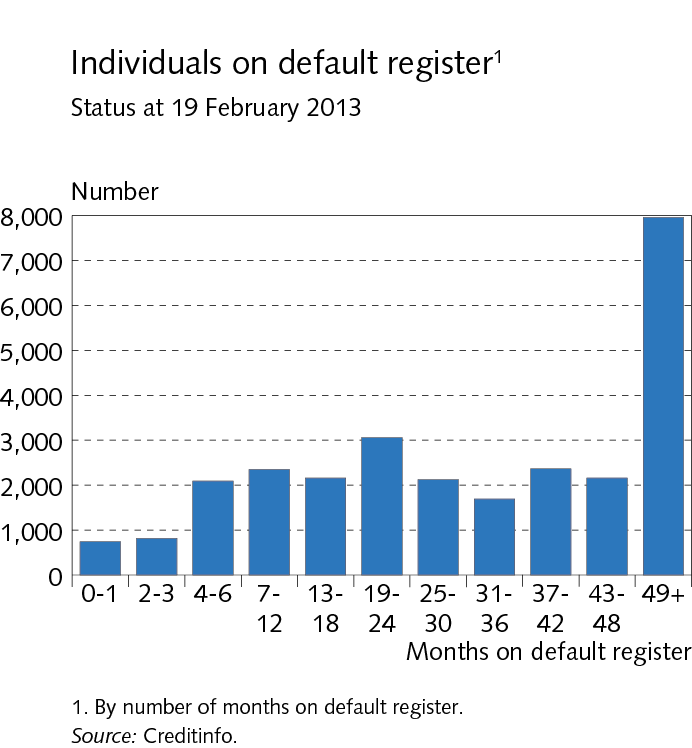 IV Assets of DMBs and borrowers’ situation
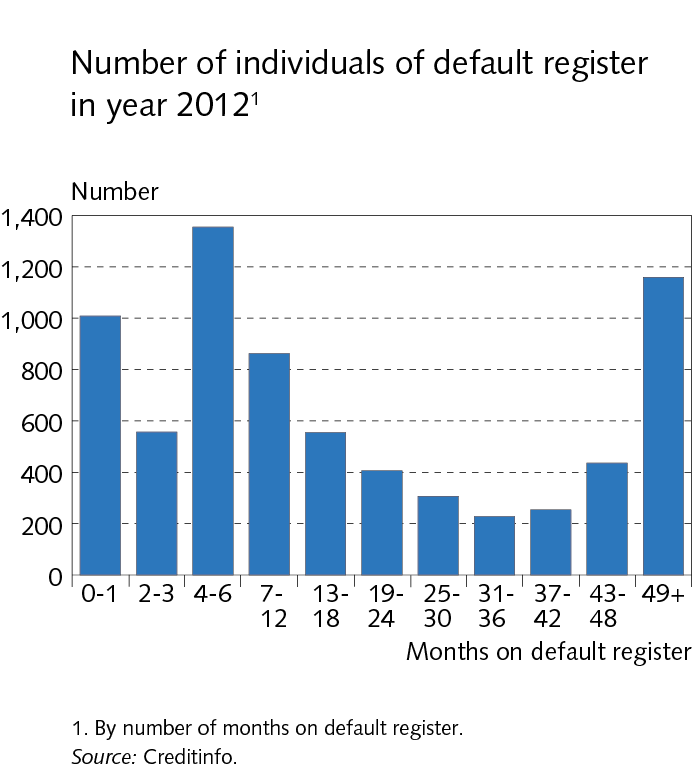 IV Assets of DMBs and borrowers’ situation
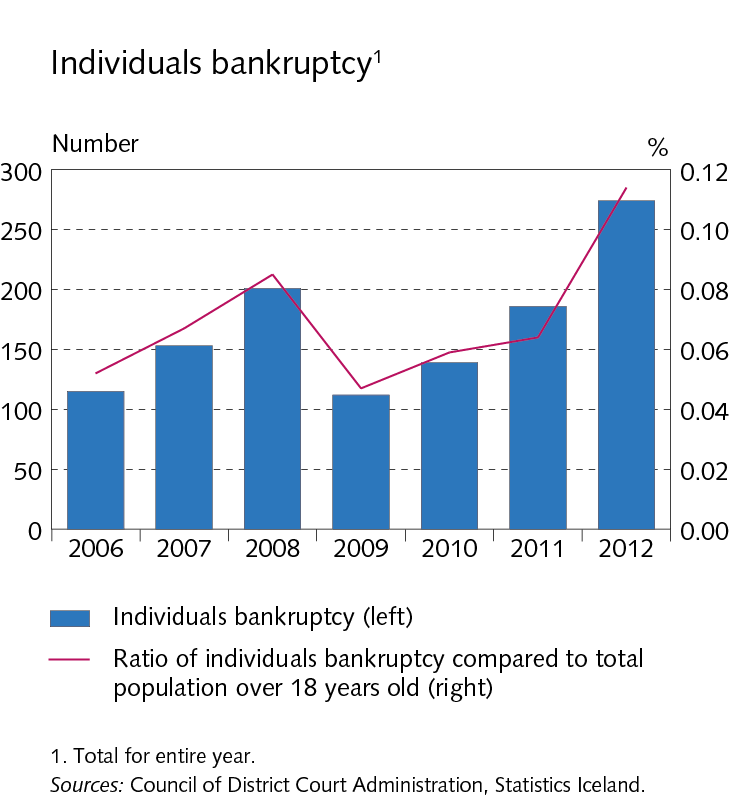 IV Assets of DMBs and borrowers’ situation
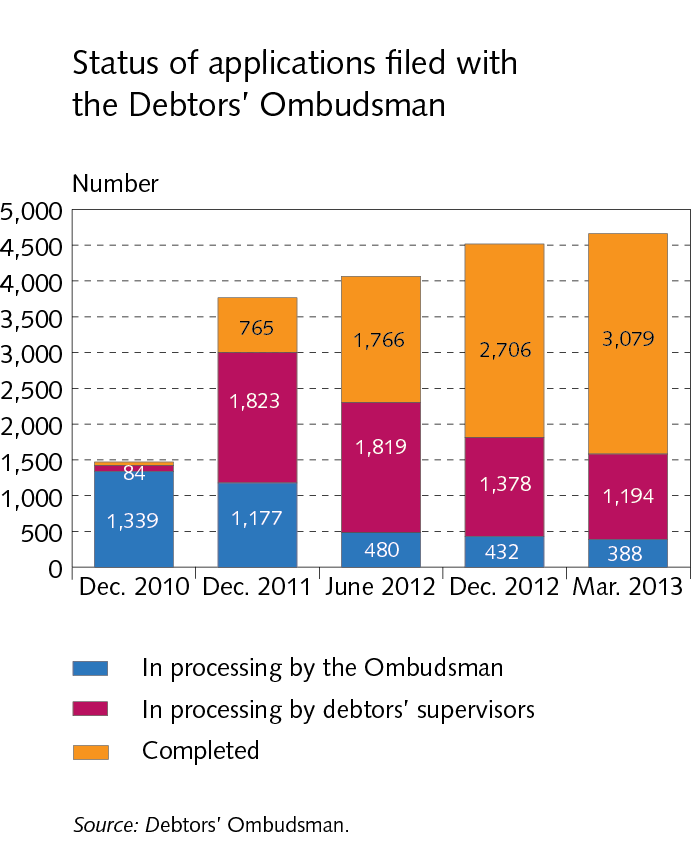 IV Assets of DMBs and borrowers’ situation
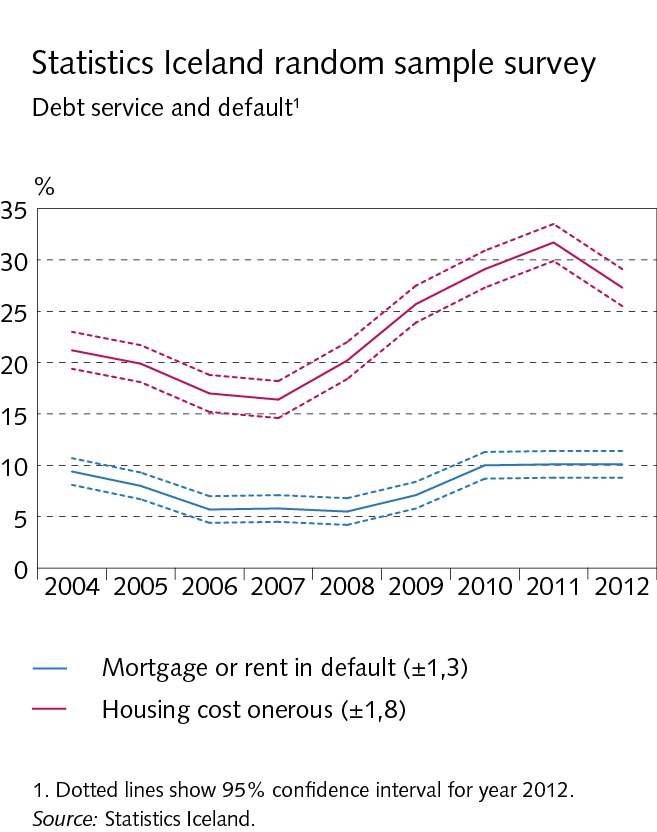 IV Assets of DMBs and borrowers’ situation
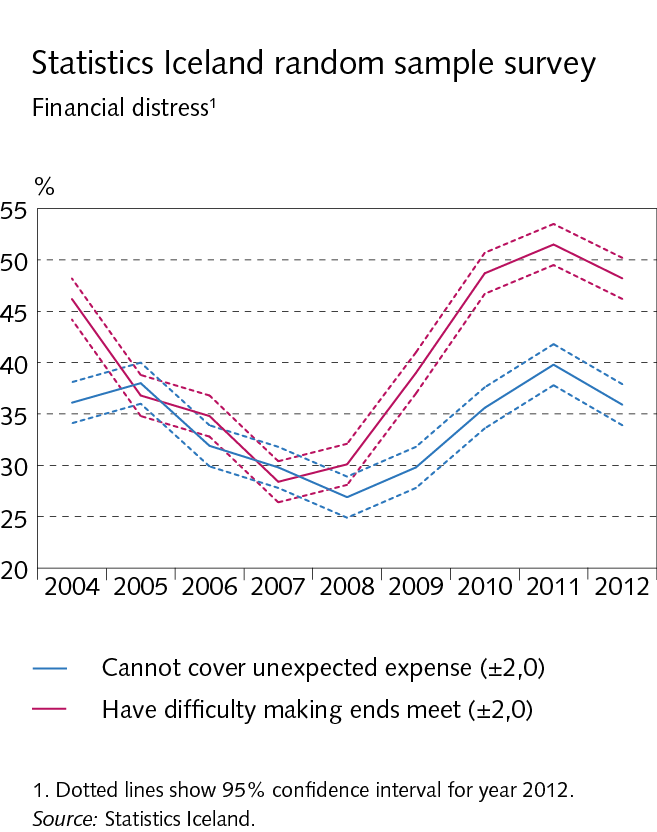 IV Assets of DMBs and borrowers’ situation
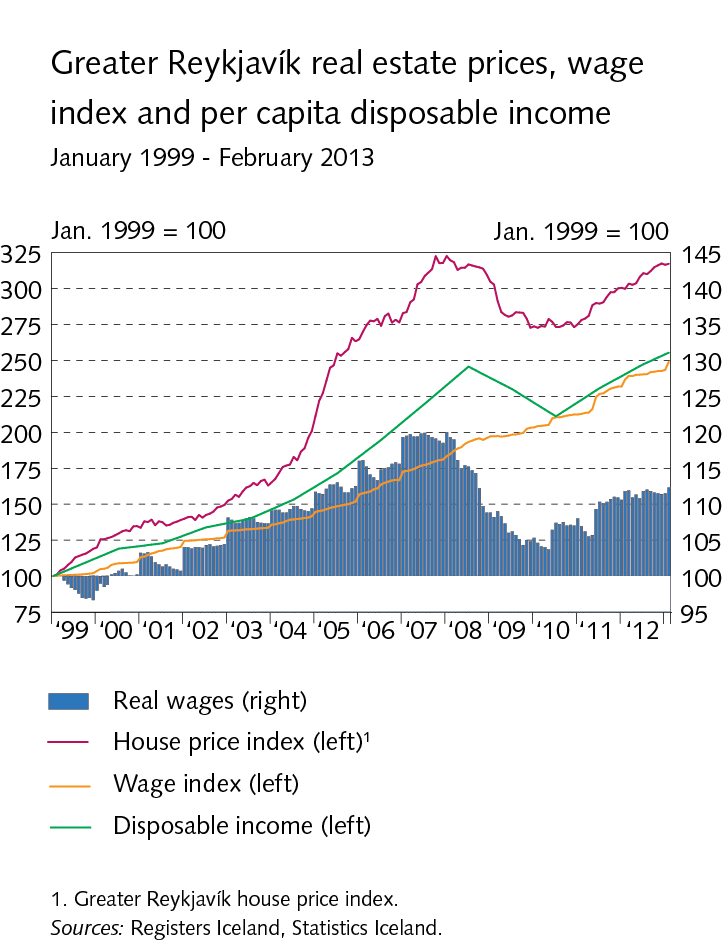 IV Assets of DMBs and borrowers’ situation
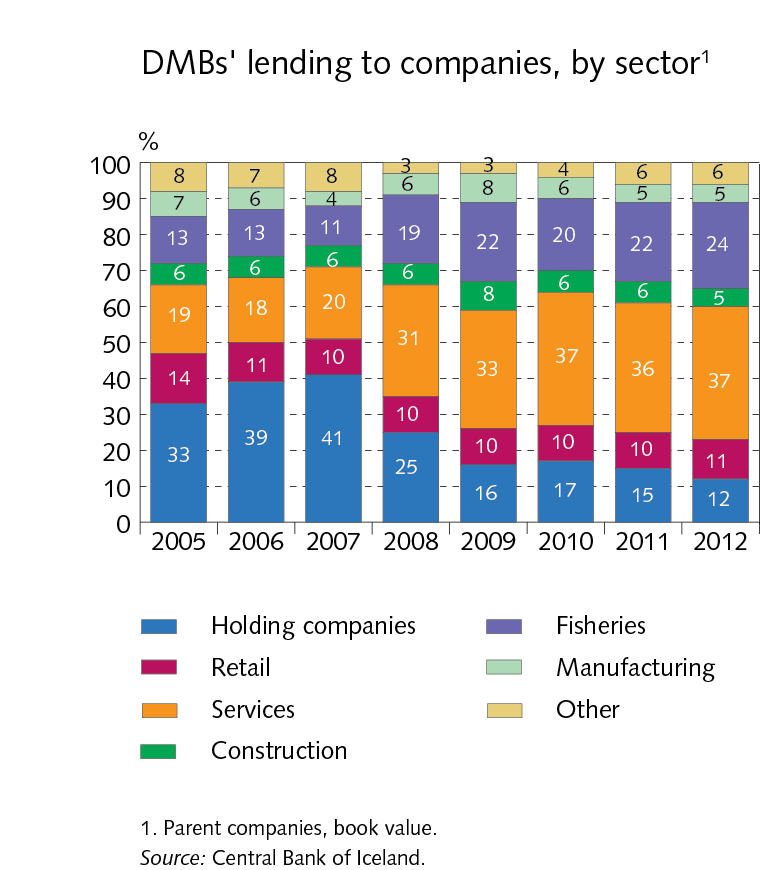 IV Assets of DMBs and borrowers’ situation
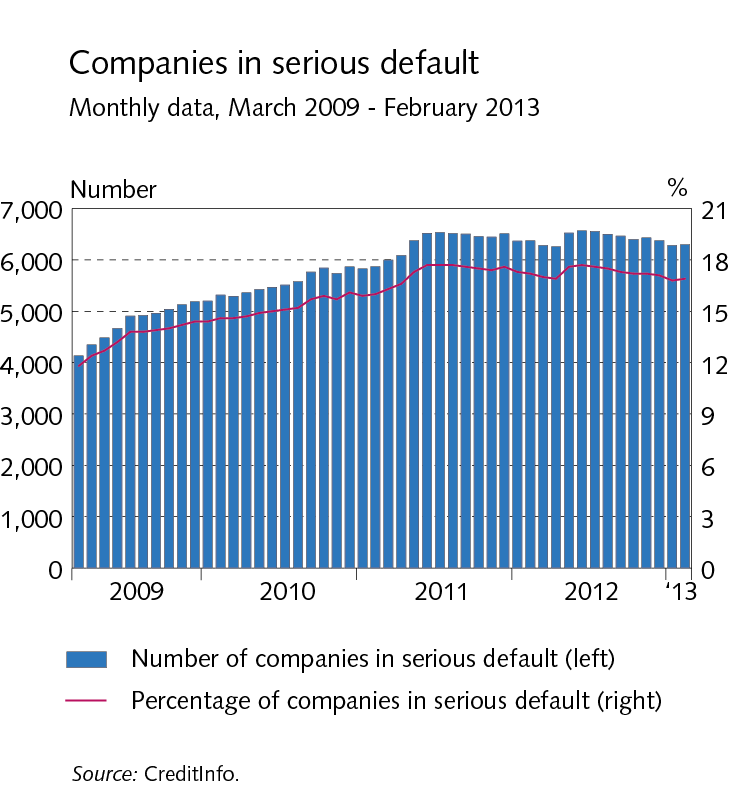 IV Assets of DMBs and borrowers’ situation
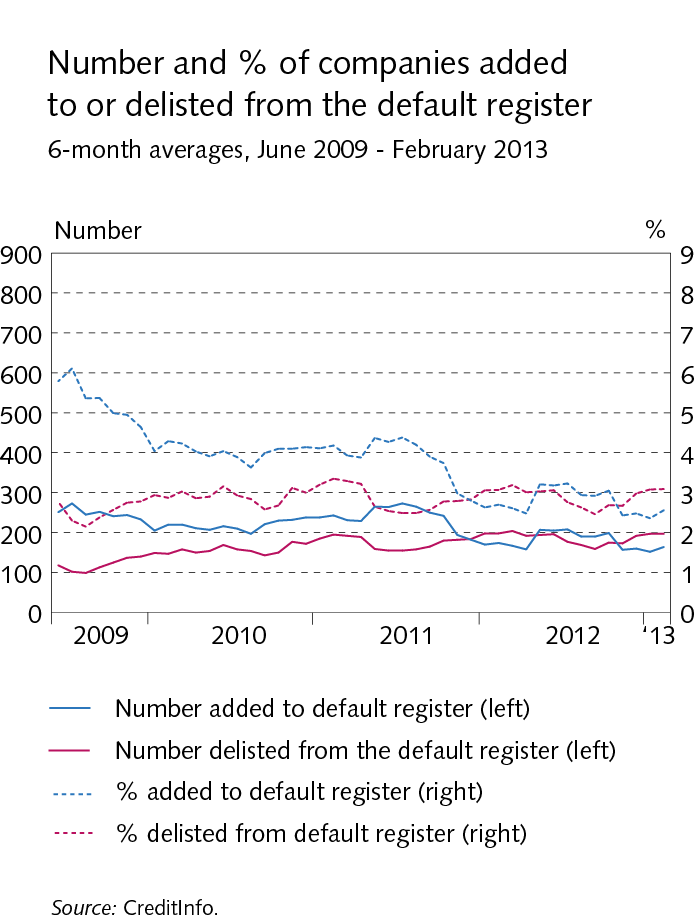 IV Assets of DMBs and borrowers’ situation
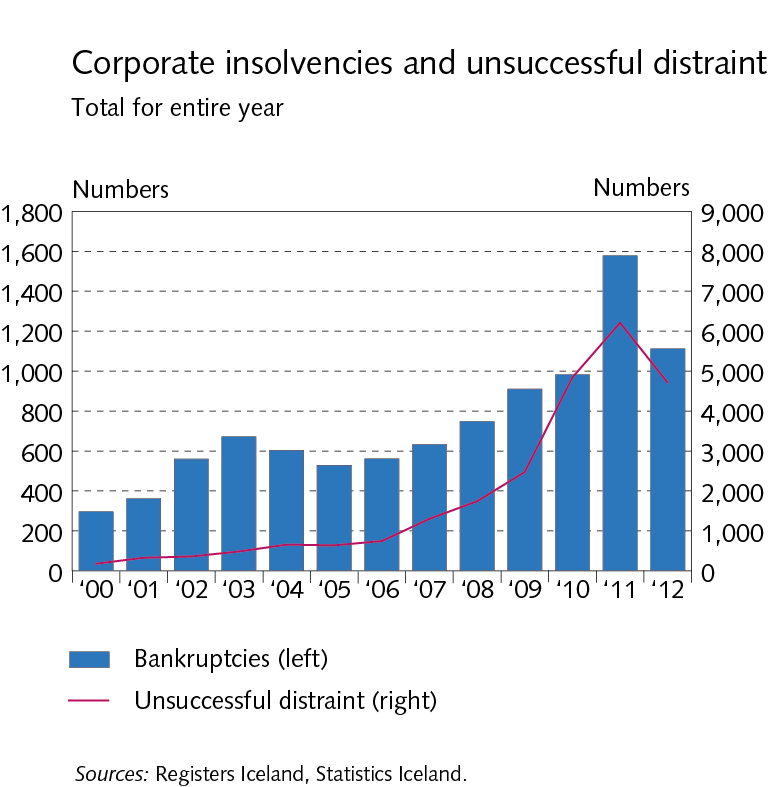 IV Assets of DMBs and borrowers’ situation
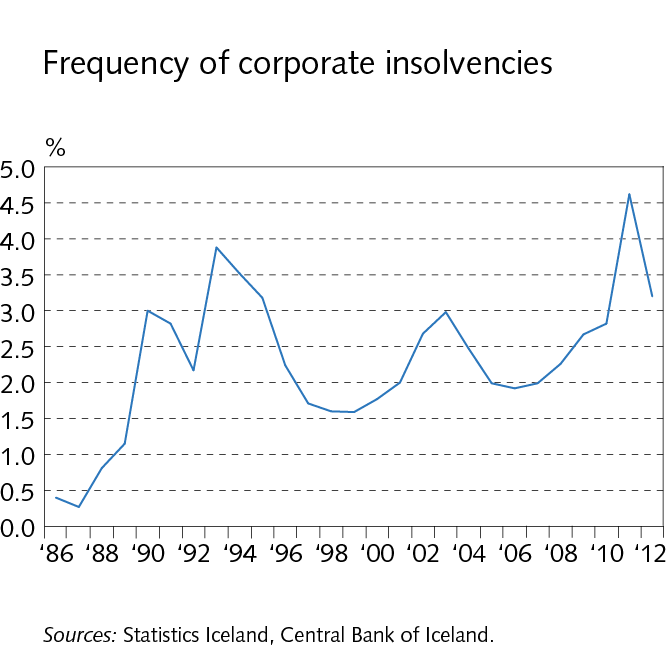 IV Assets of DMBs and borrowers’ situation
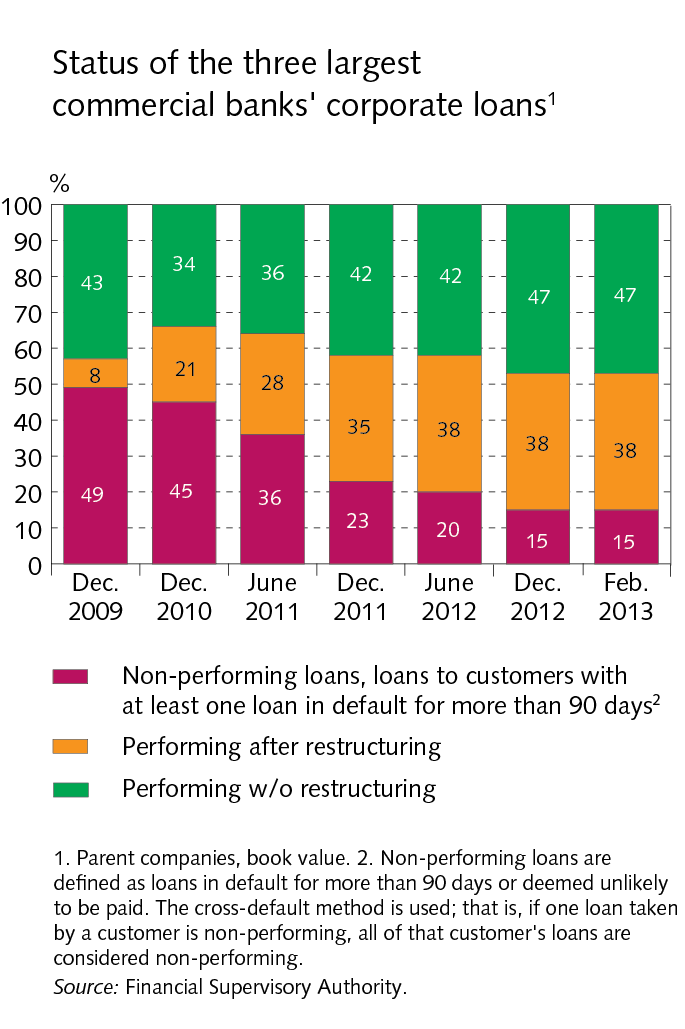 IV Assets of DMBs and borrowers’ situation
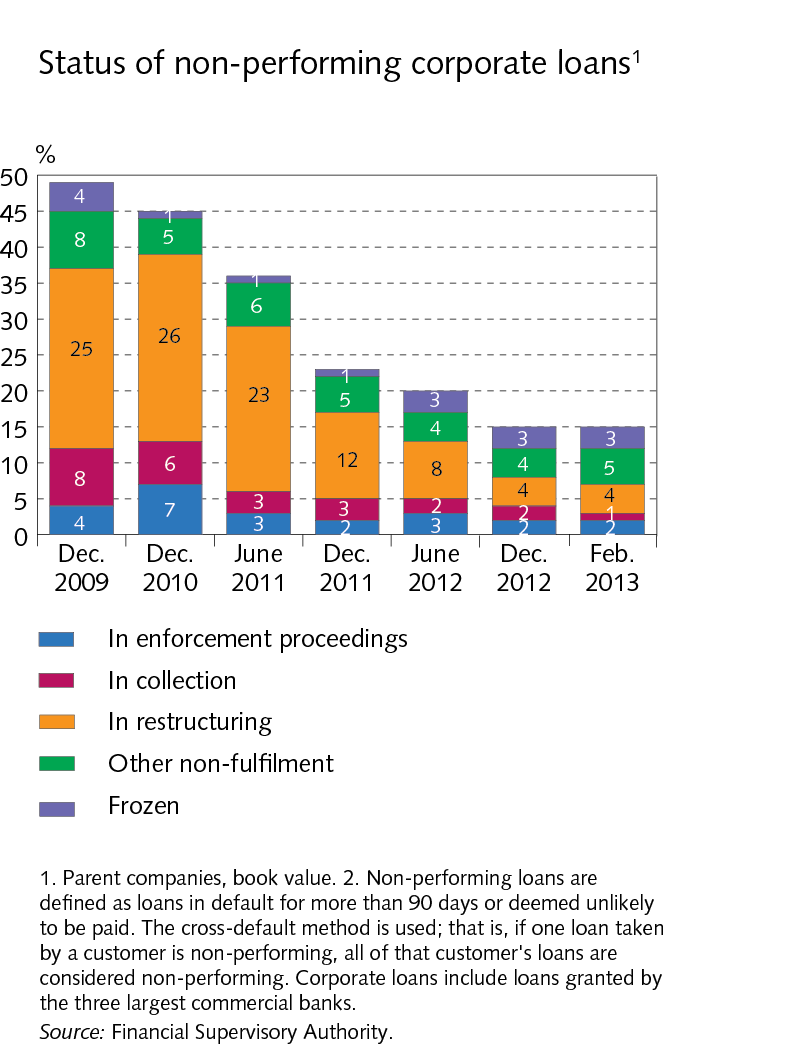 IV Assets of DMBs and borrowers’ situation
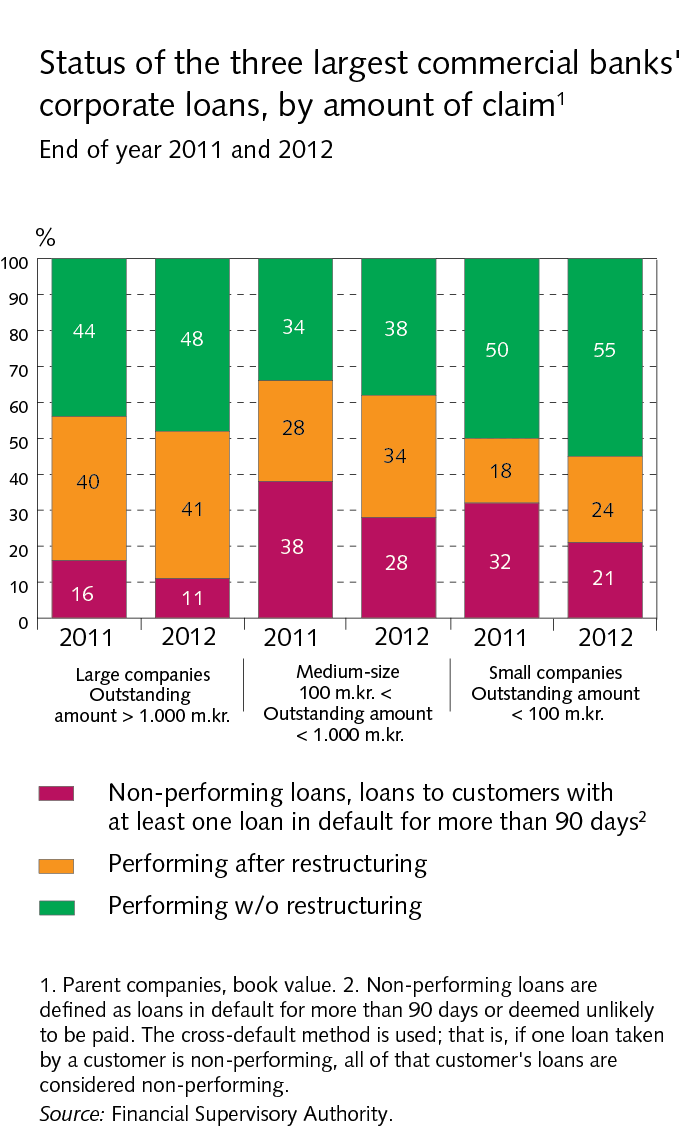 IV Assets of DMBs and borrowers’ situation
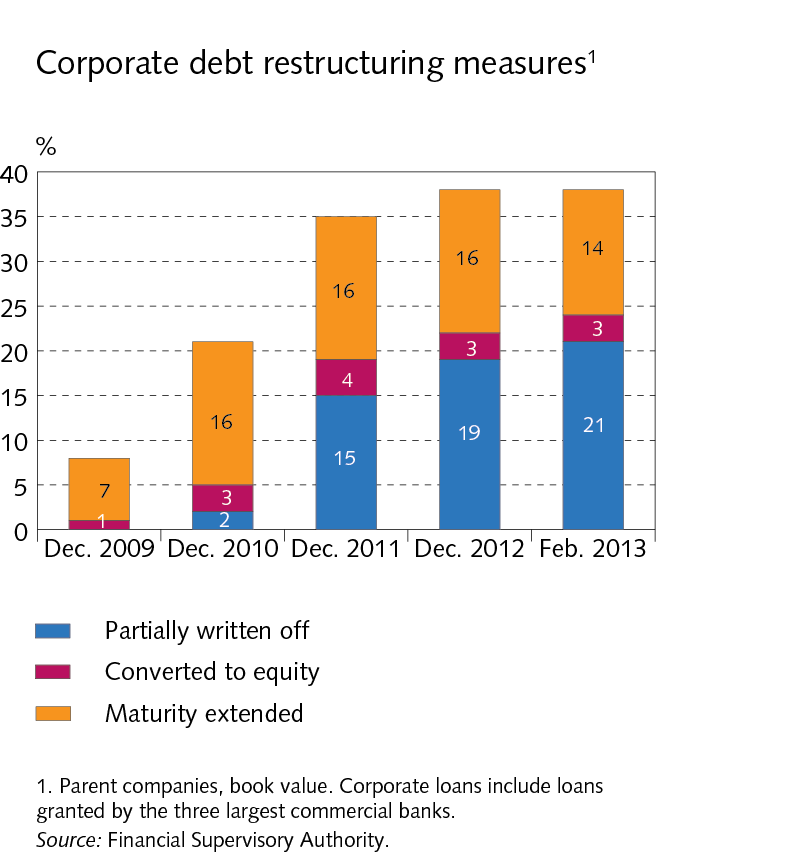 IV Assets of DMBs and borrowers’ situation
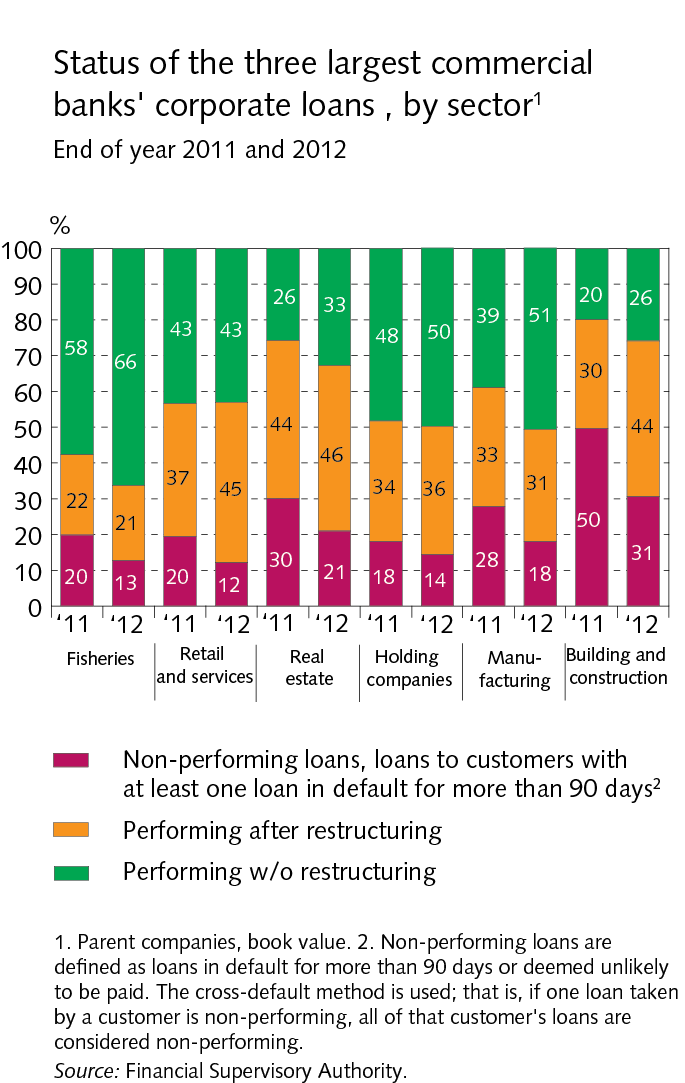 IV Assets of DMBs and borrowers´ situation
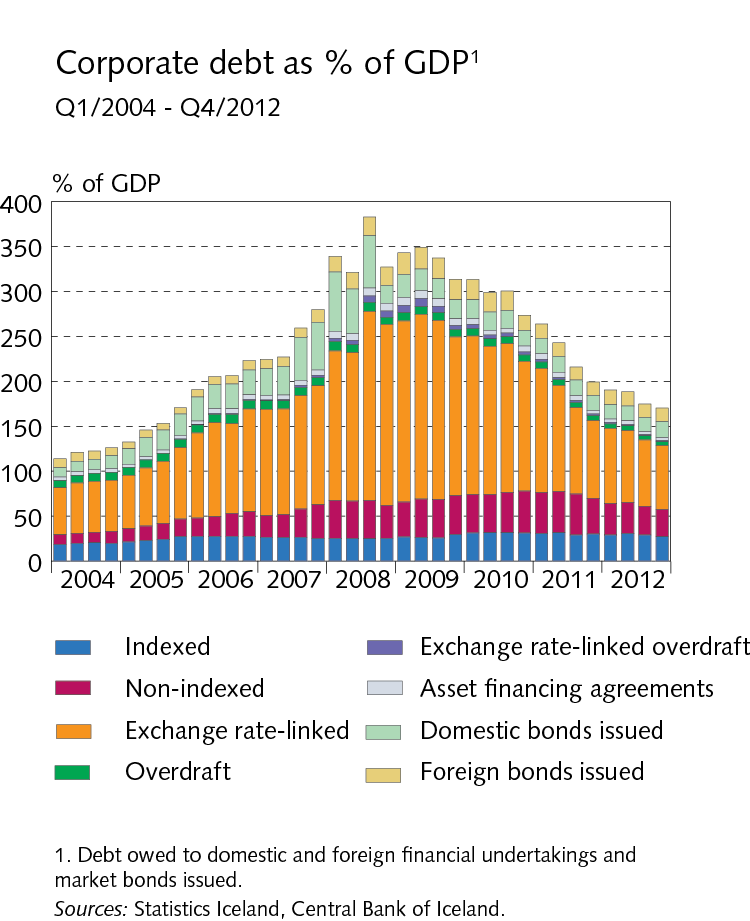 IV Assets of DMBs and borrowers’ situation
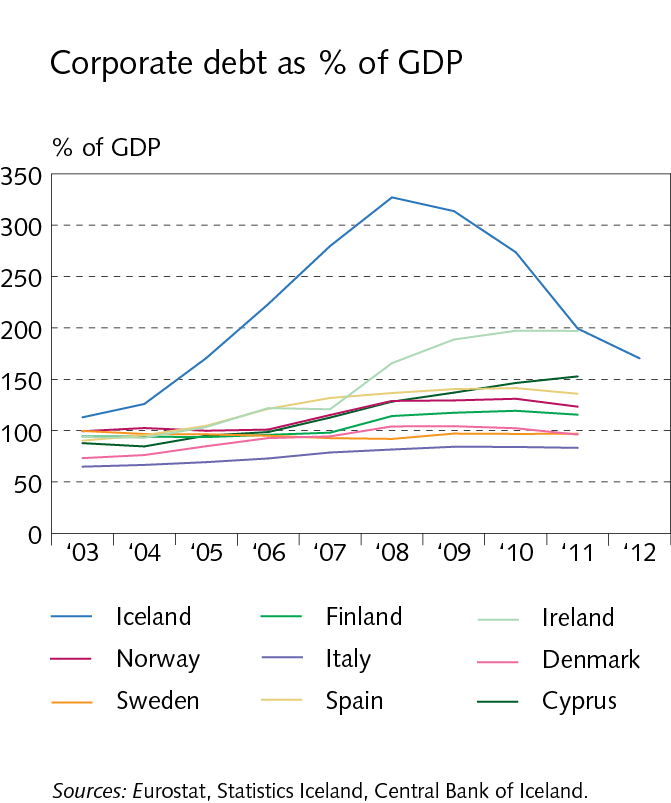 IV Assets of DMBs and borrowers’ situation
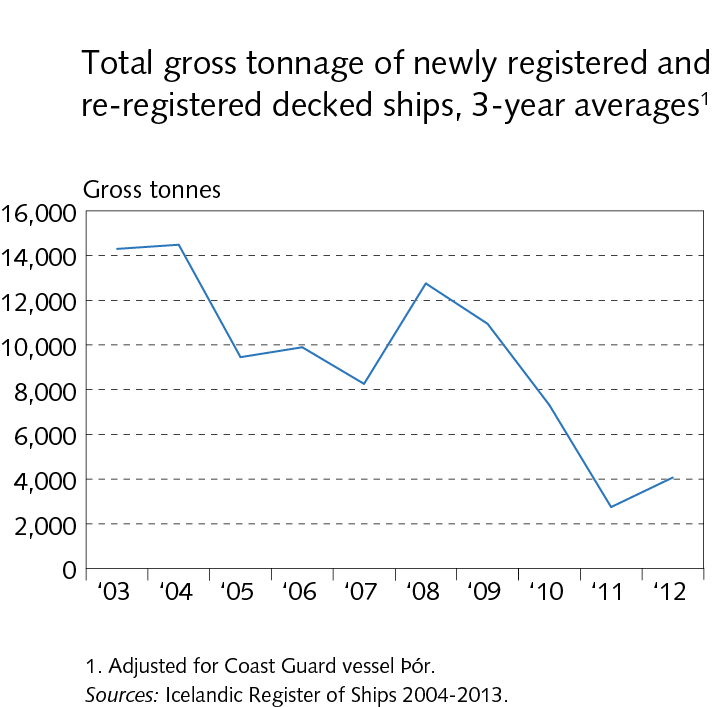 IV Assets of DMBs and borrowers’ situation
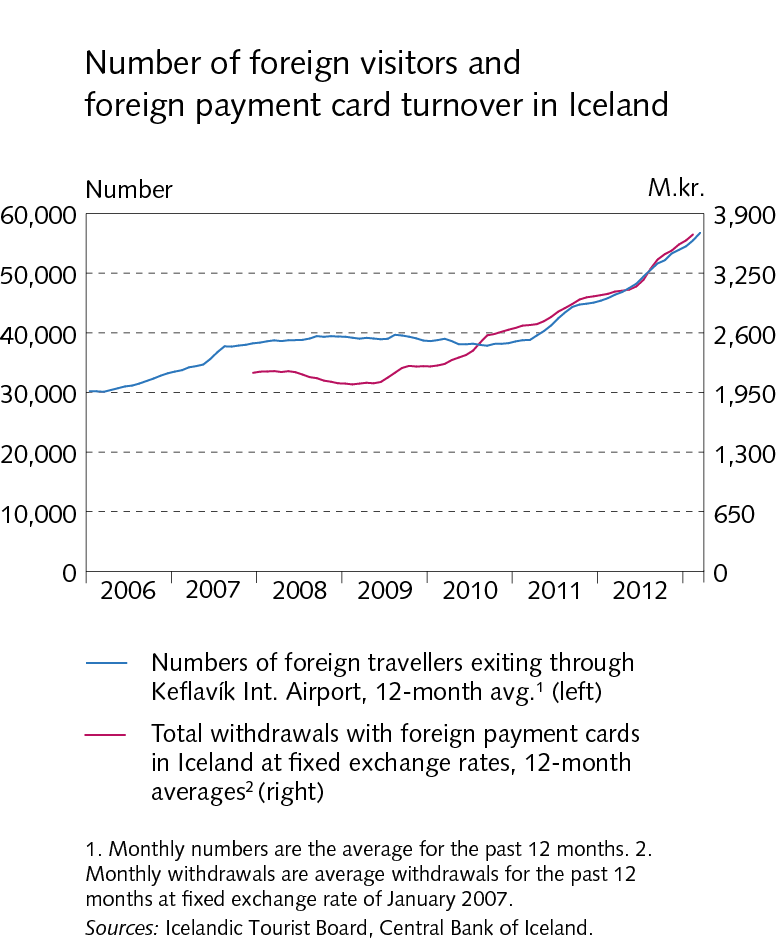 Box IV-1Housing mortgages: Non-indexed vs. indexed
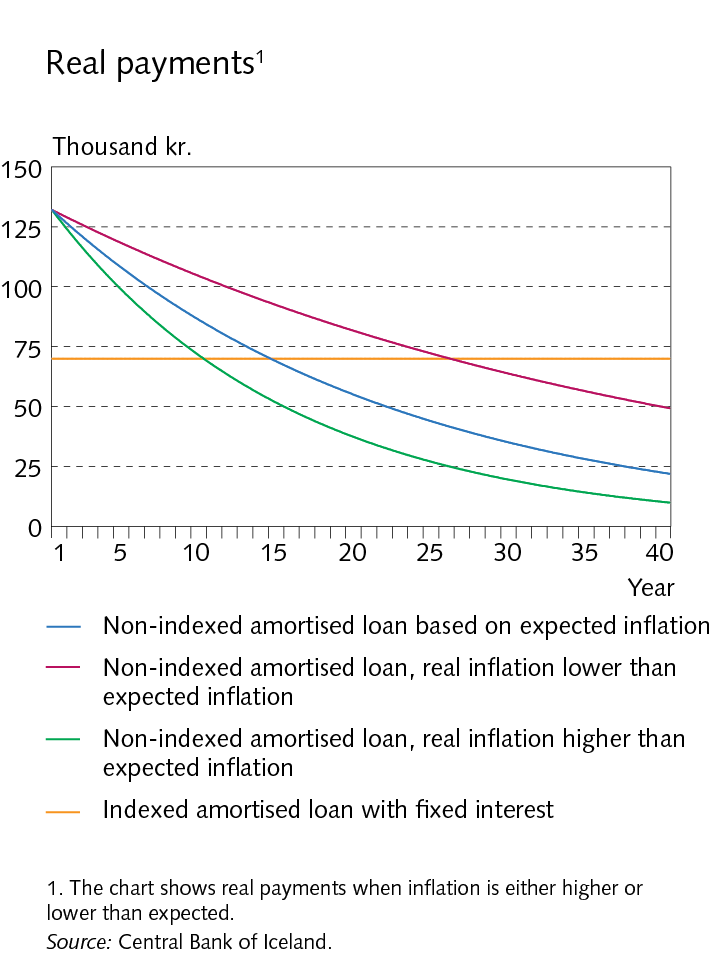 Box IV-1Housing mortgages: Non-indexed vs. indexed
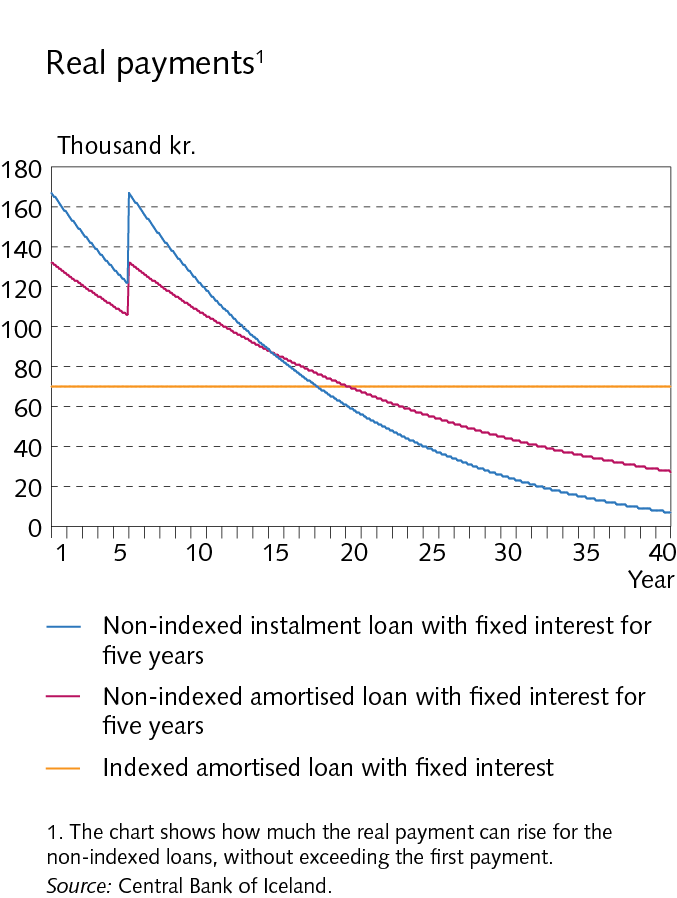 Box IV-1Housing mortgages: Non-indexed vs. indexed
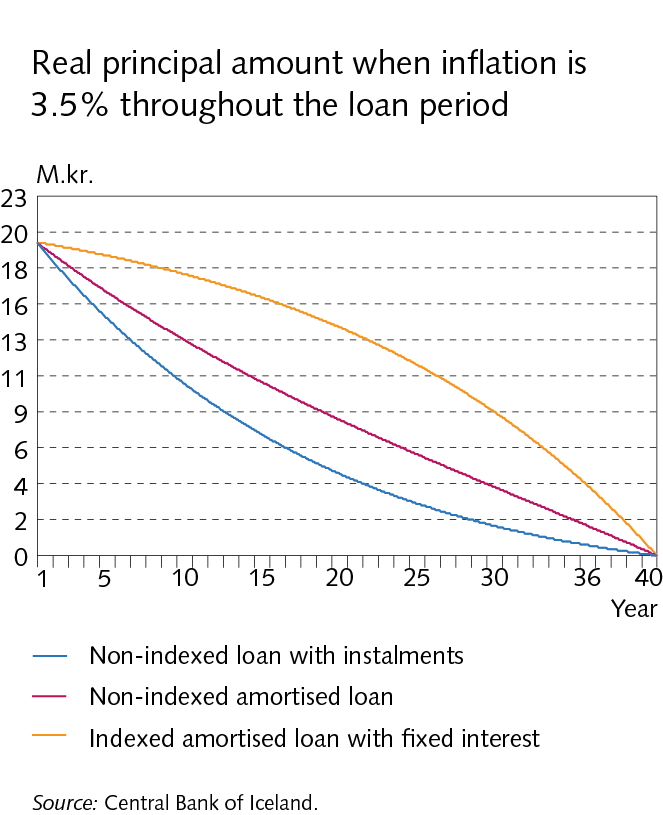 Box IV-1Housing mortgages: Non-indexed vs. indexed
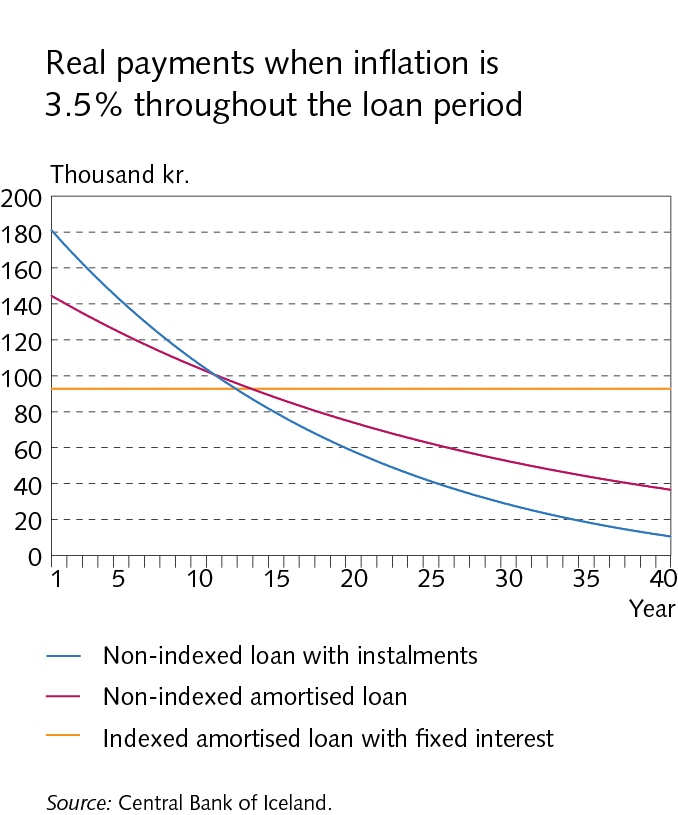 Box IV-1Housing mortgages: Non-indexed vs. indexed
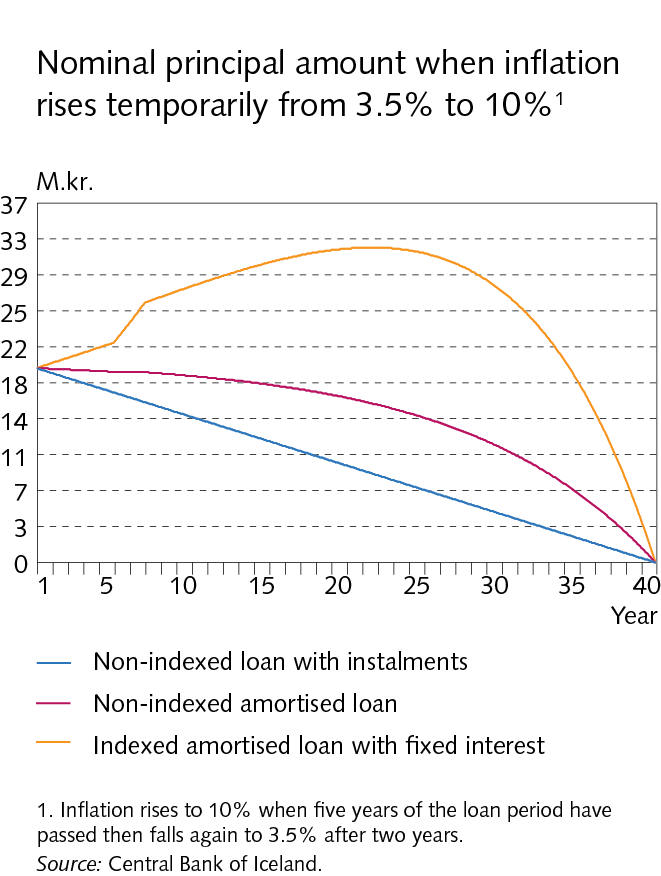 Box IV-1Housing mortgages: Non-indexed vs. indexed
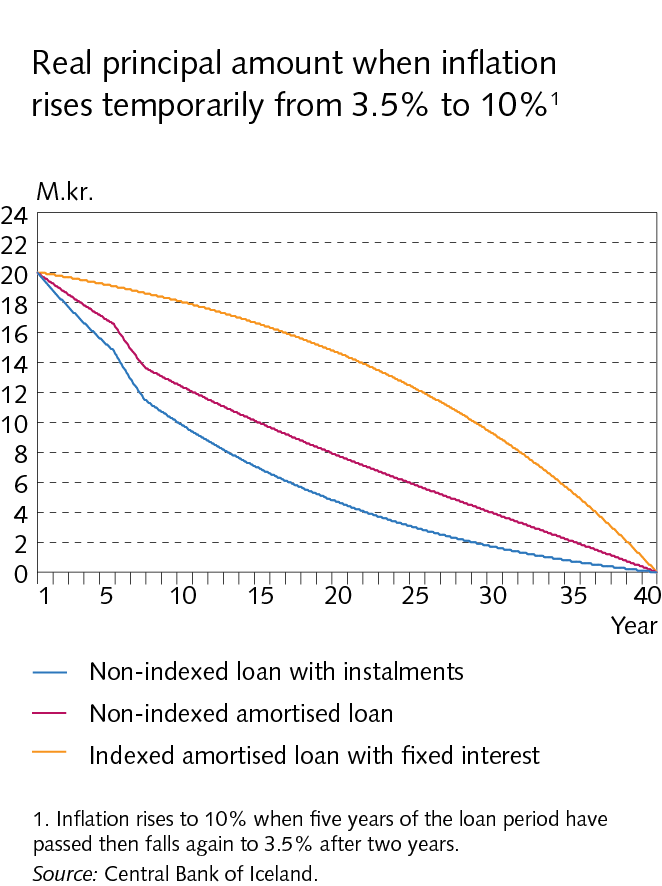 Box IV-1Housing mortgages: Non-indexed vs. indexed
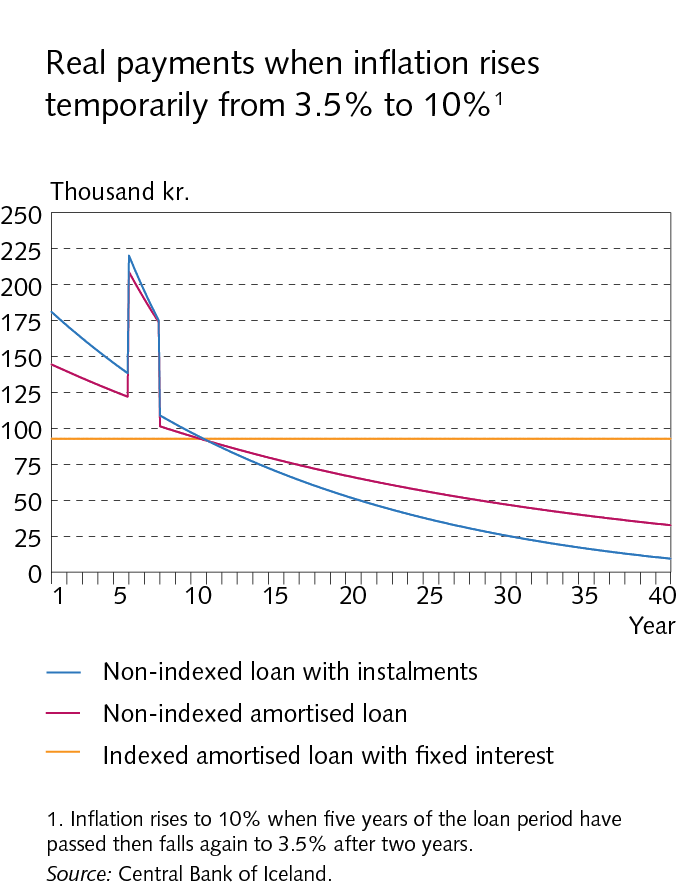 Box IV-2Debt, income and debt service based on tax returns
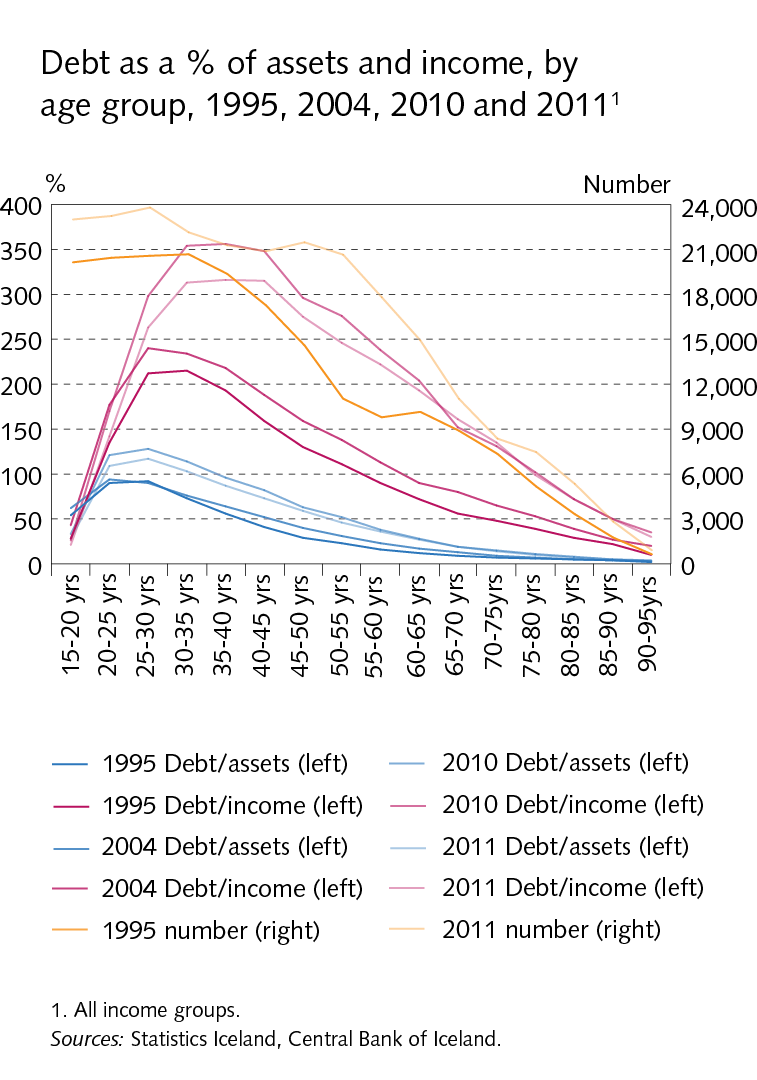 Box IV-2Debt, income and debt service based on tax returns
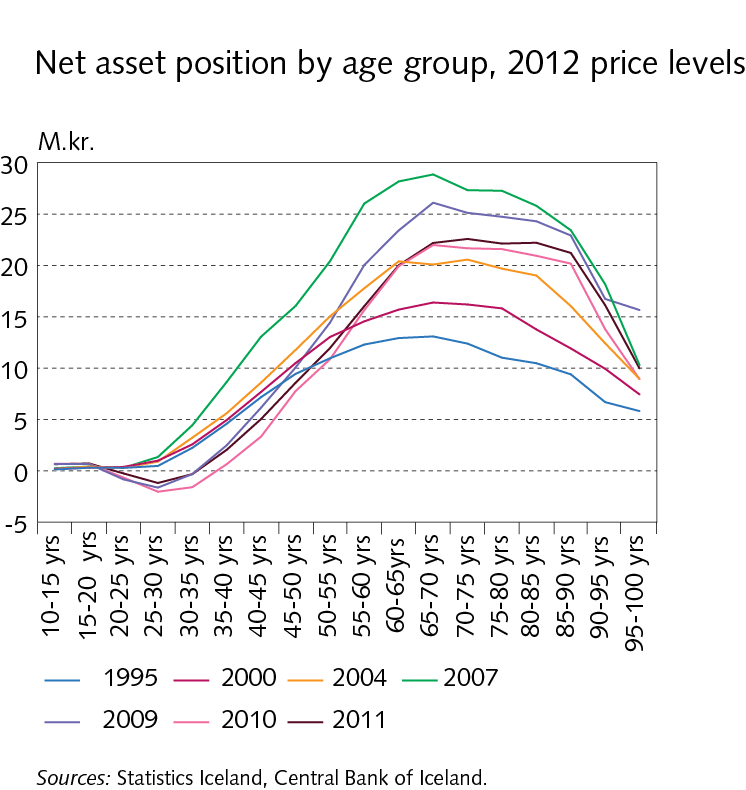 Box IV-2Debt, income and debt service based on tax returns
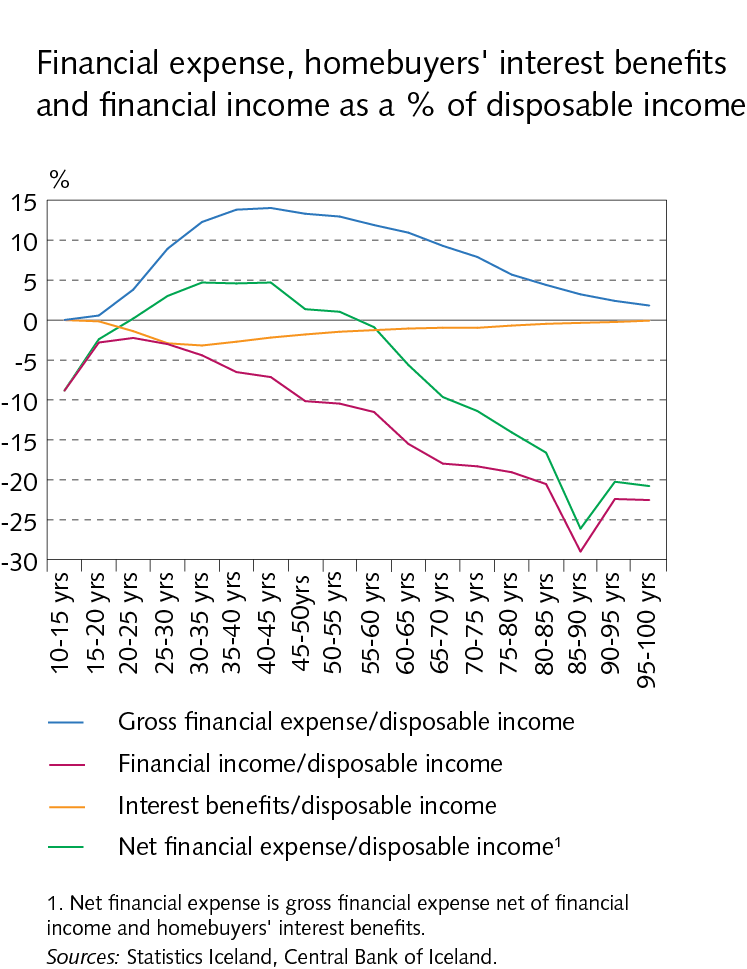 Box IV-2Debt, income and debt service based on tax returns
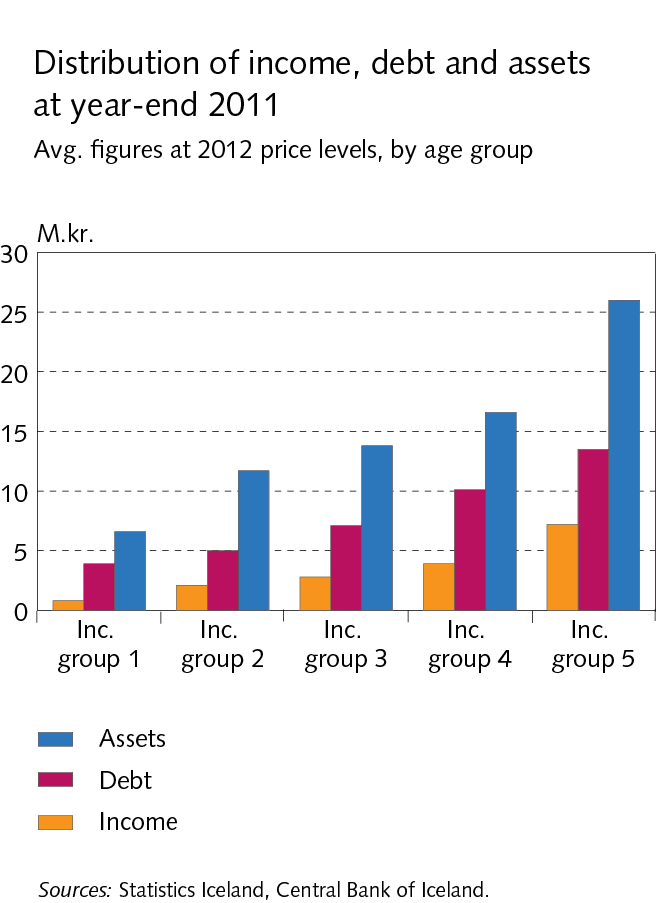 Box IV-2Debt, income and debt service based on tax returns
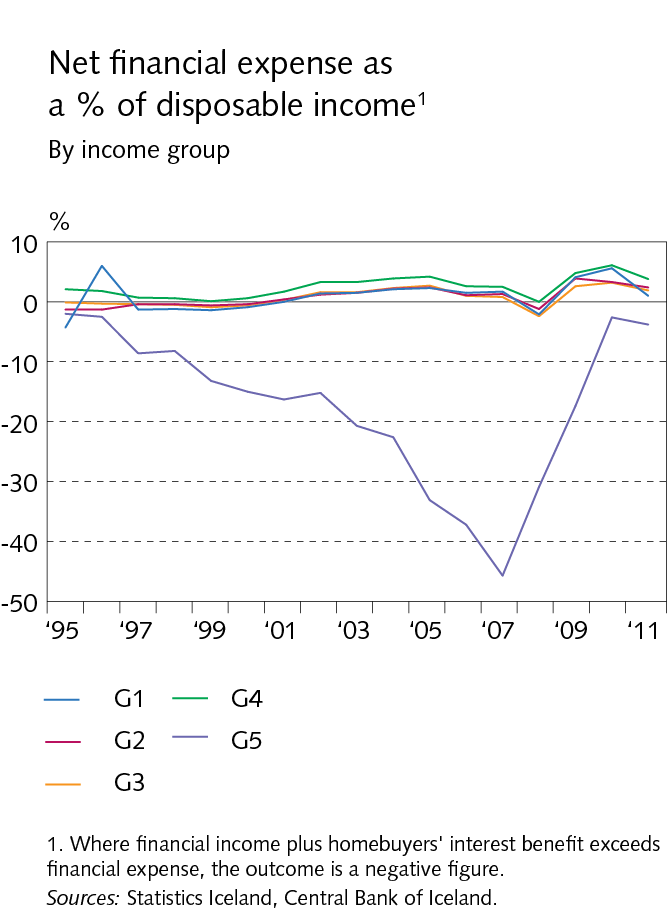 Box IV-2Debt, income and debt service based on tax returns
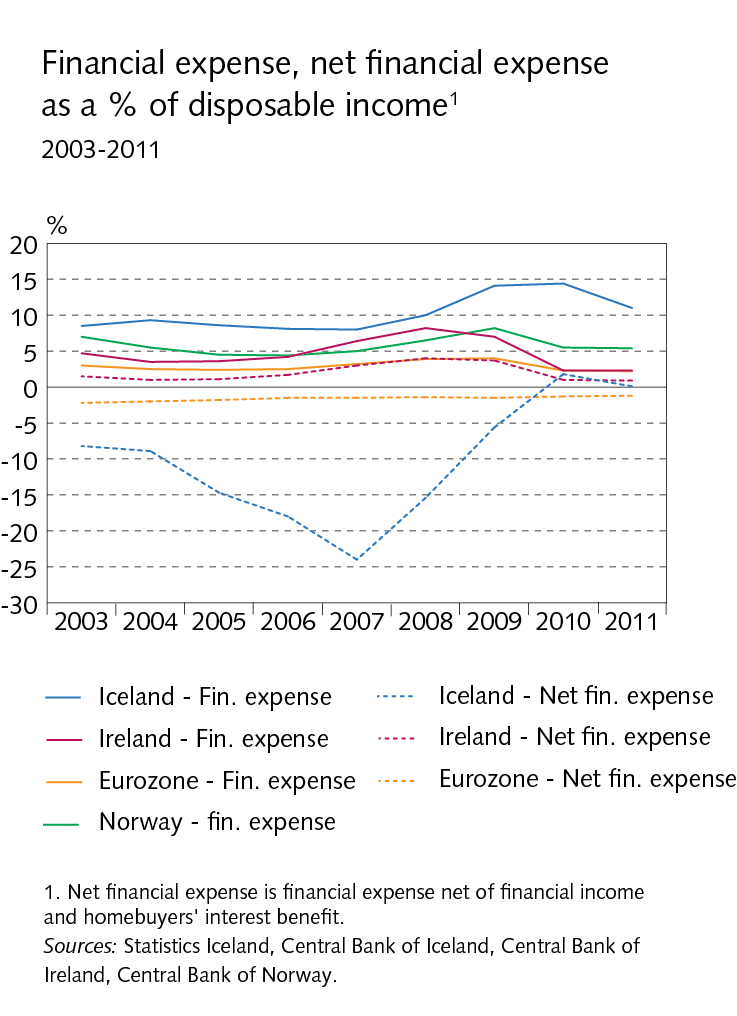 Box IV-2Debt, income and debt service based on tax returns
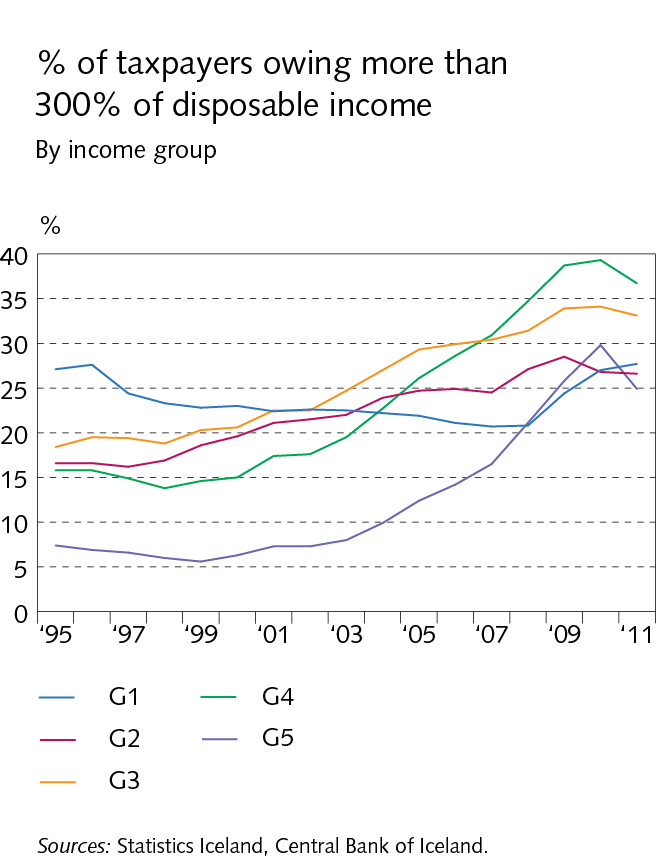 Box IV-2Debt, income and debt service based on tax returns
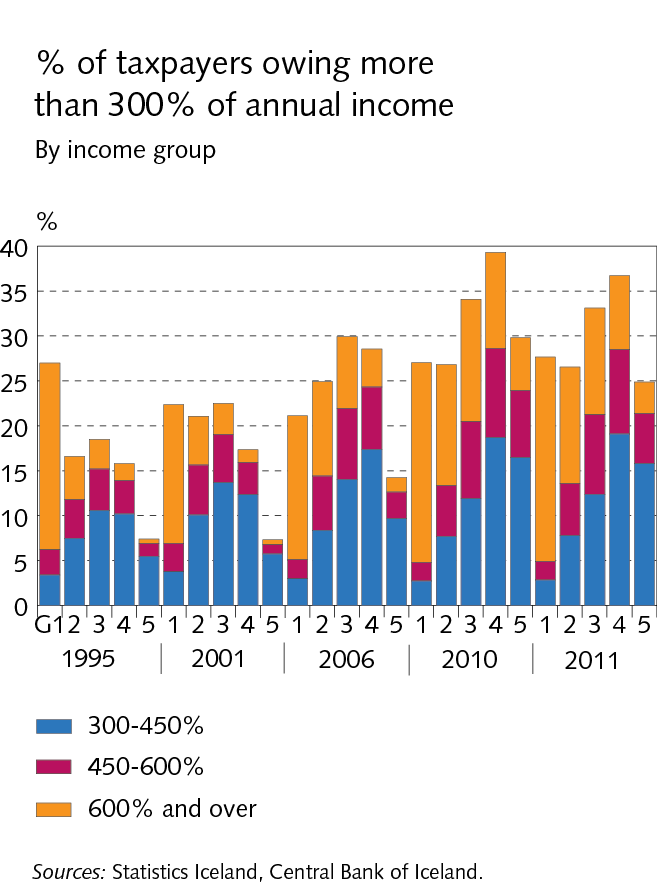 Box IV-2Debt, income and debt service based on tax returns
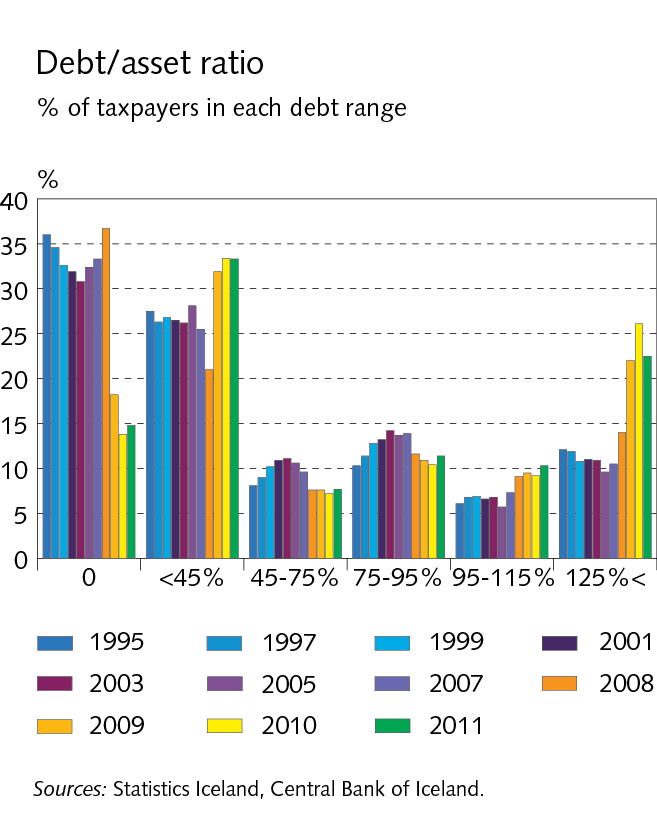 Box IV-2Debt, income and debt service based on tax returns
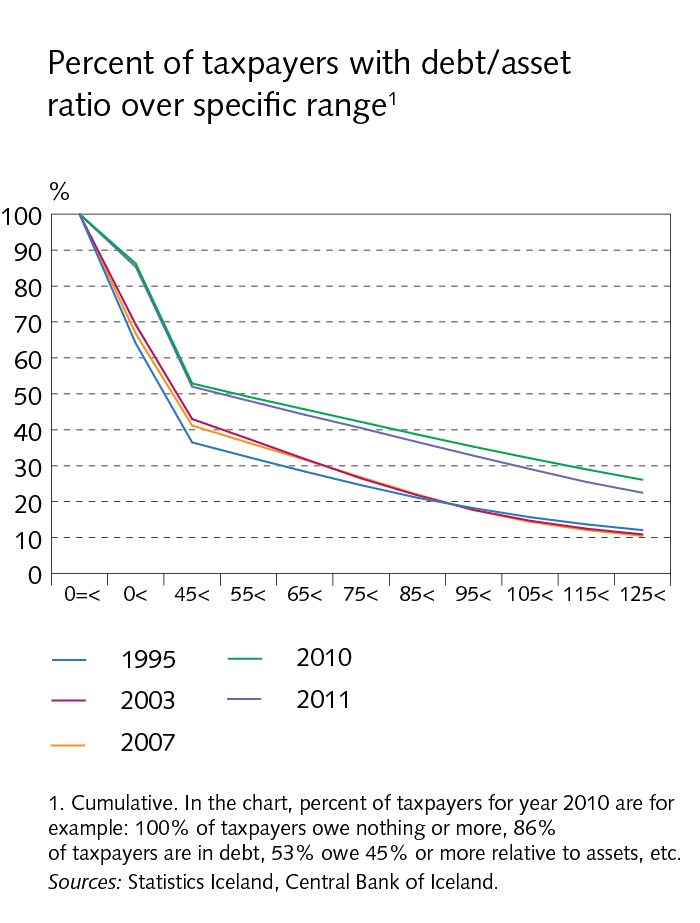 Box IV-2Debt, income and debt service based on tax returns
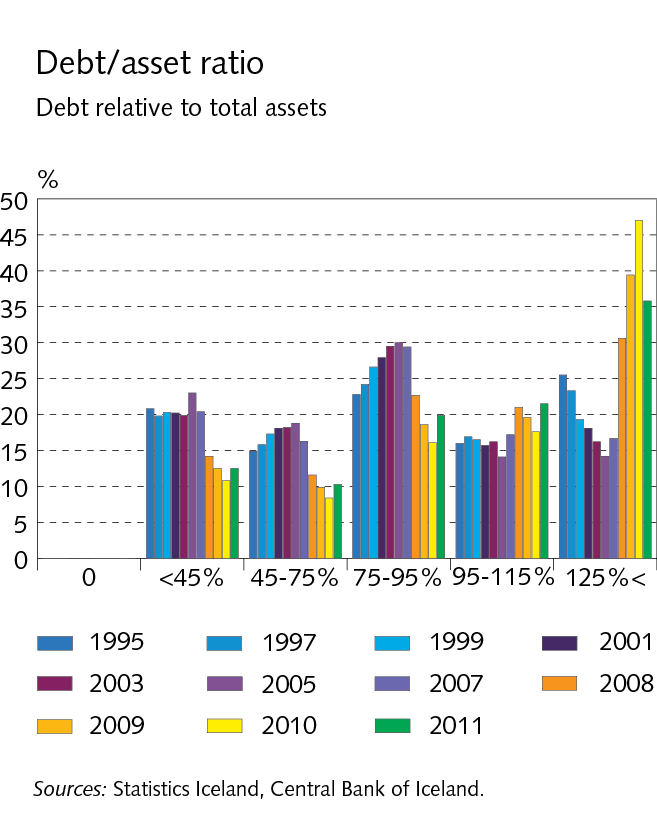 Box IV-2Debt, income and debt service based on tax returns
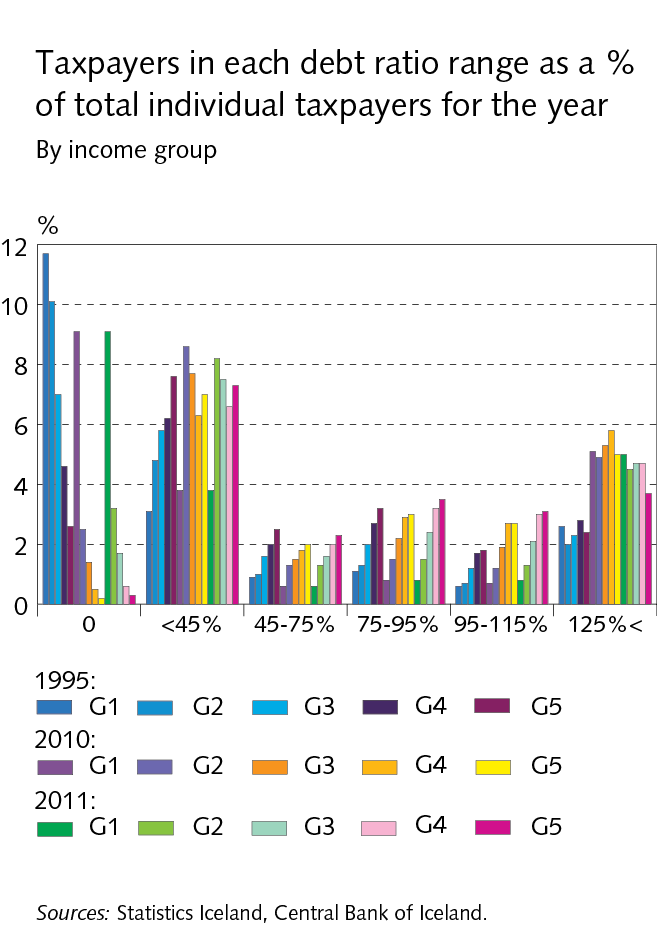 Box IV-2Debt, income and debt service based on tax returns
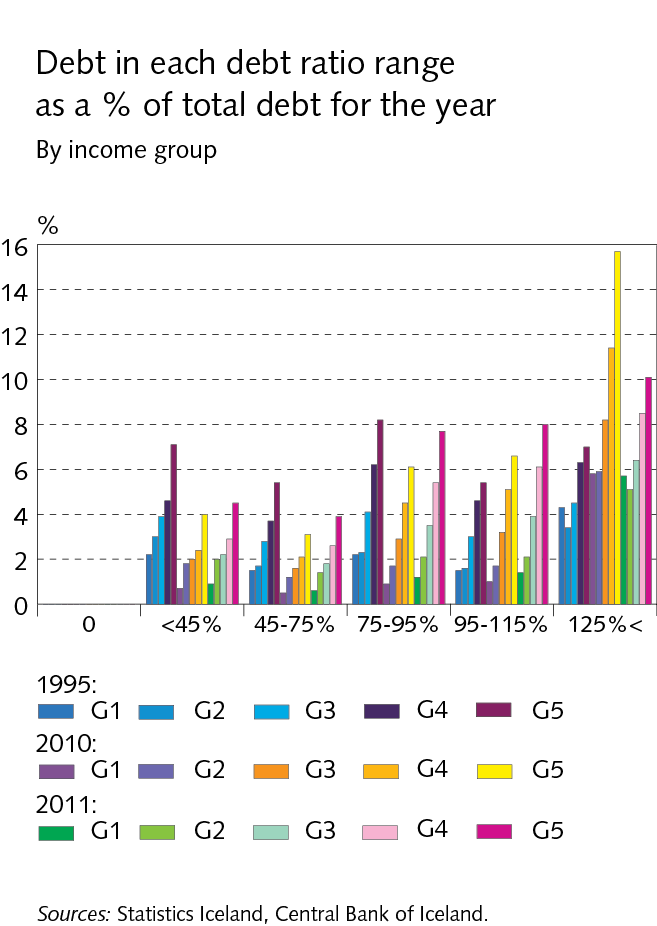 V Funding and liquid funds
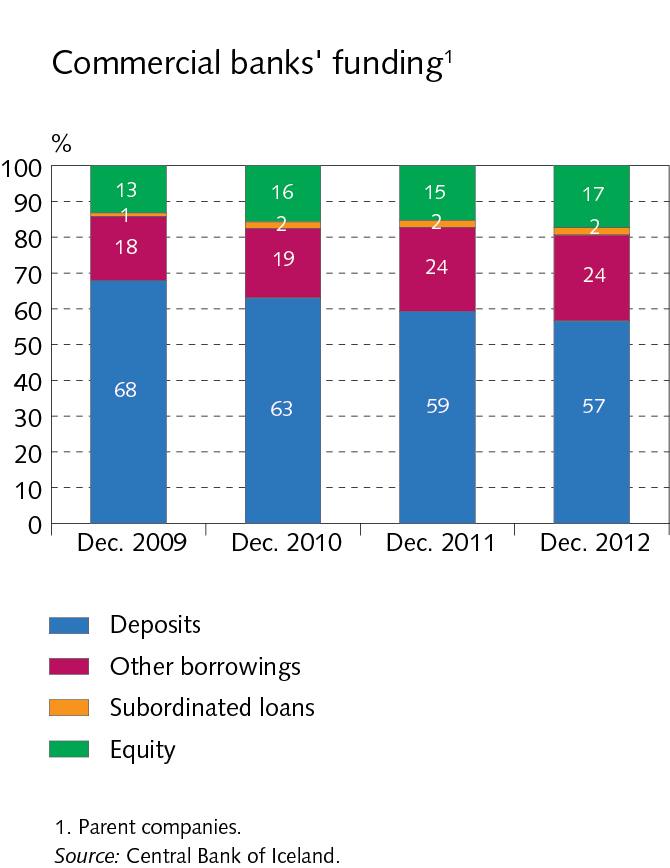 V Funding and liquid funds
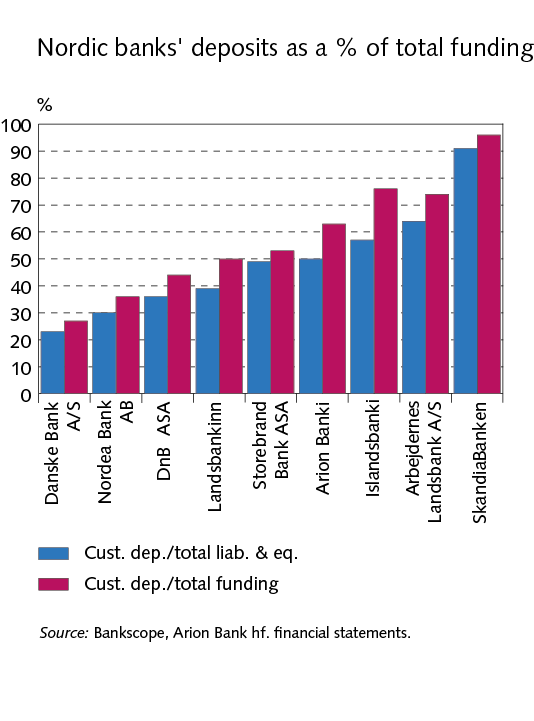 V Funding and liquid funds
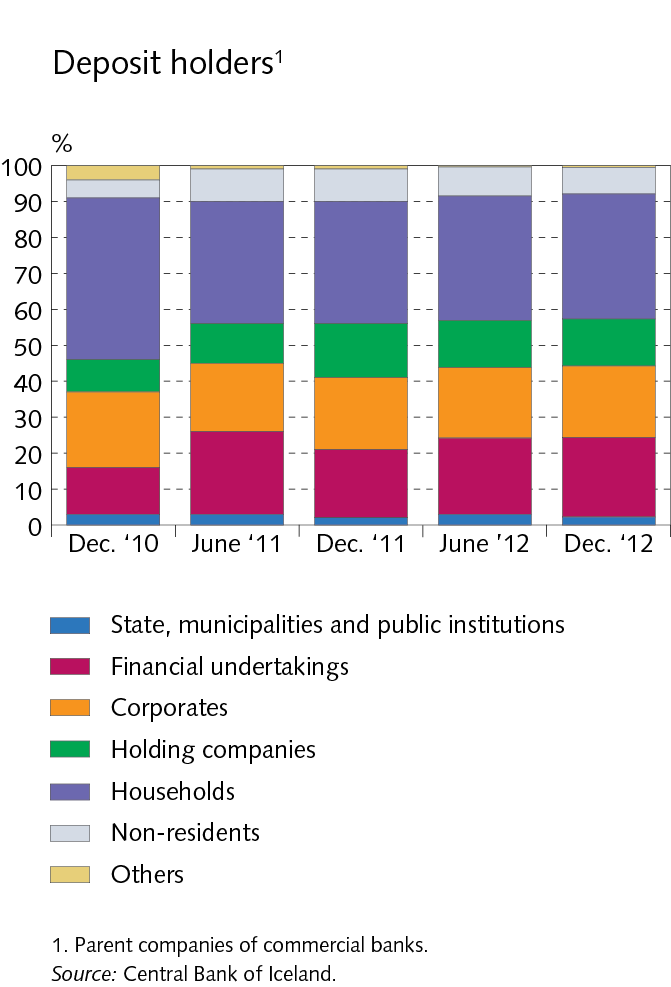 V Funding and liquid funds
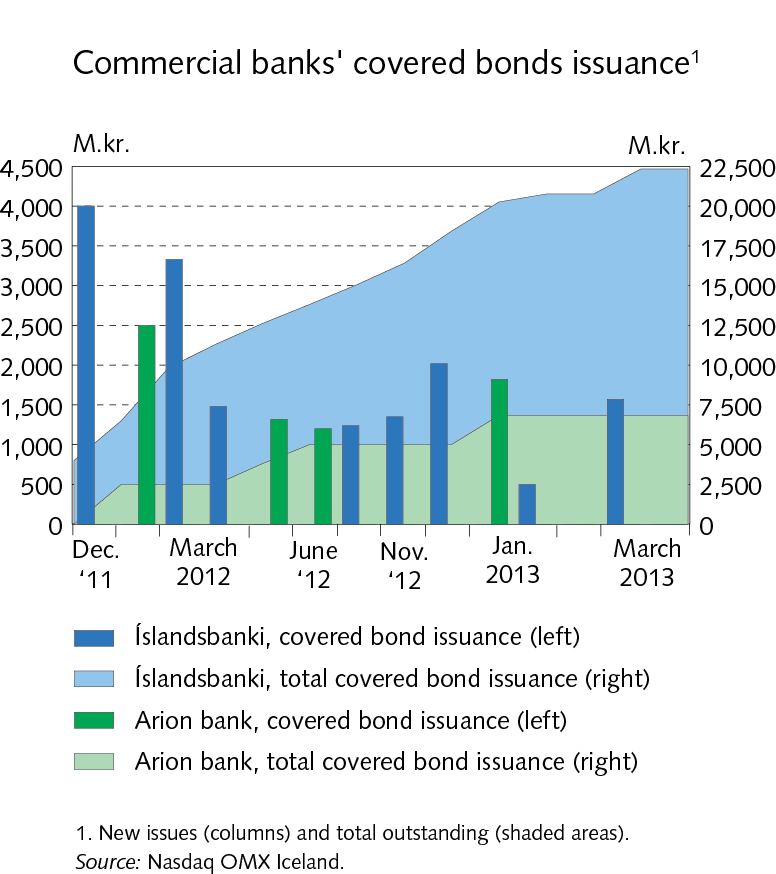 V Funding and liquid funds
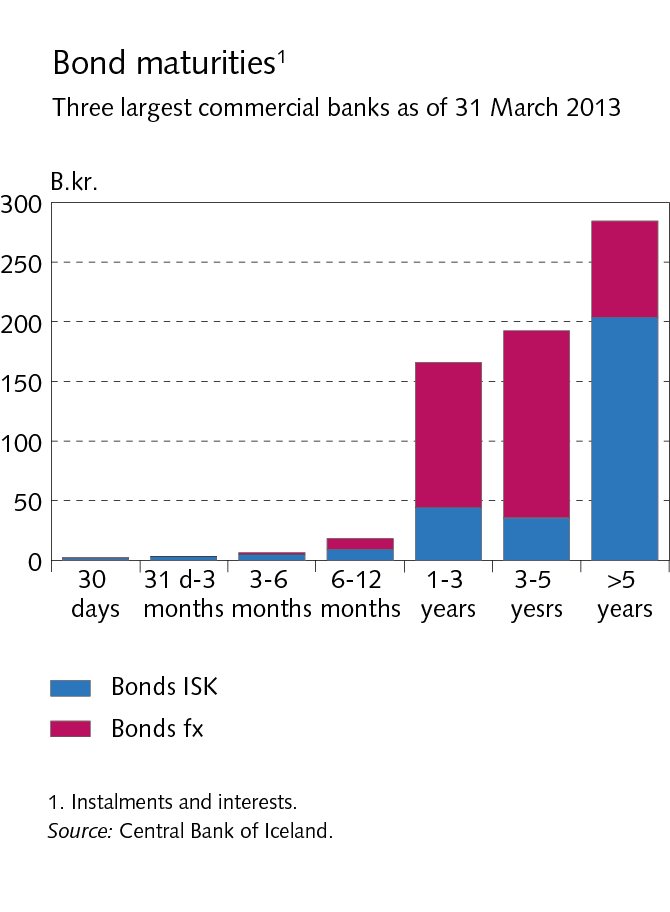 V Funding and liquid funds
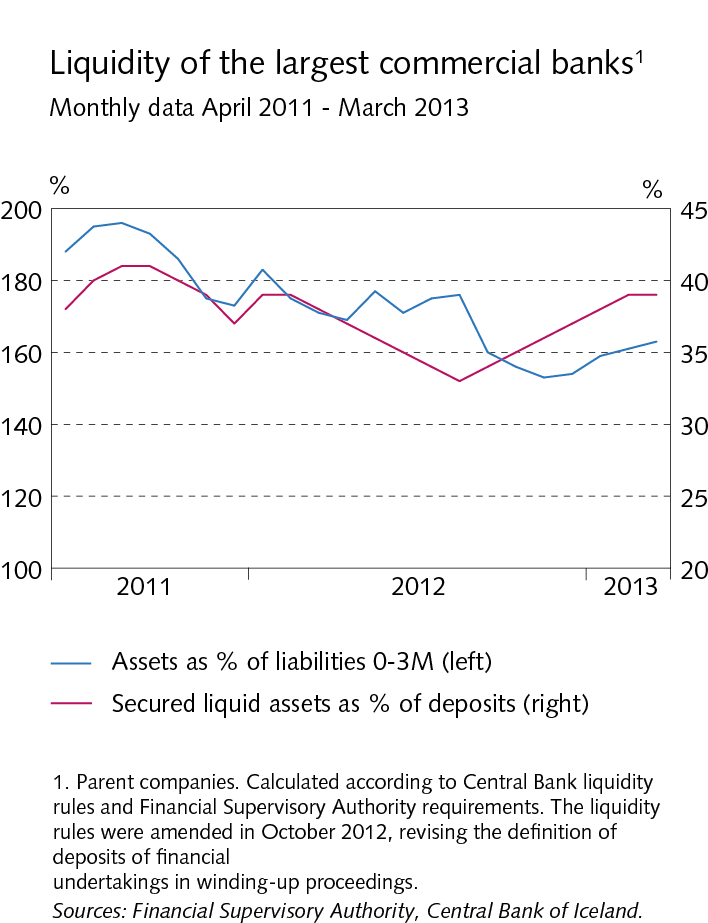 V Funding and liquid funds
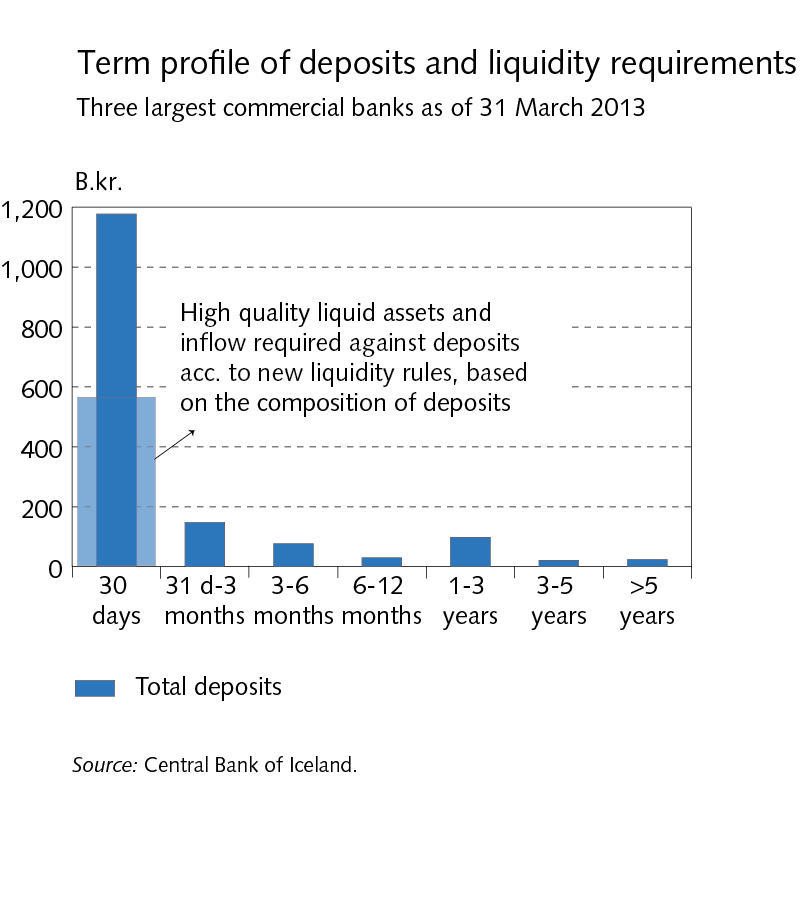 V Funding and liquid funds
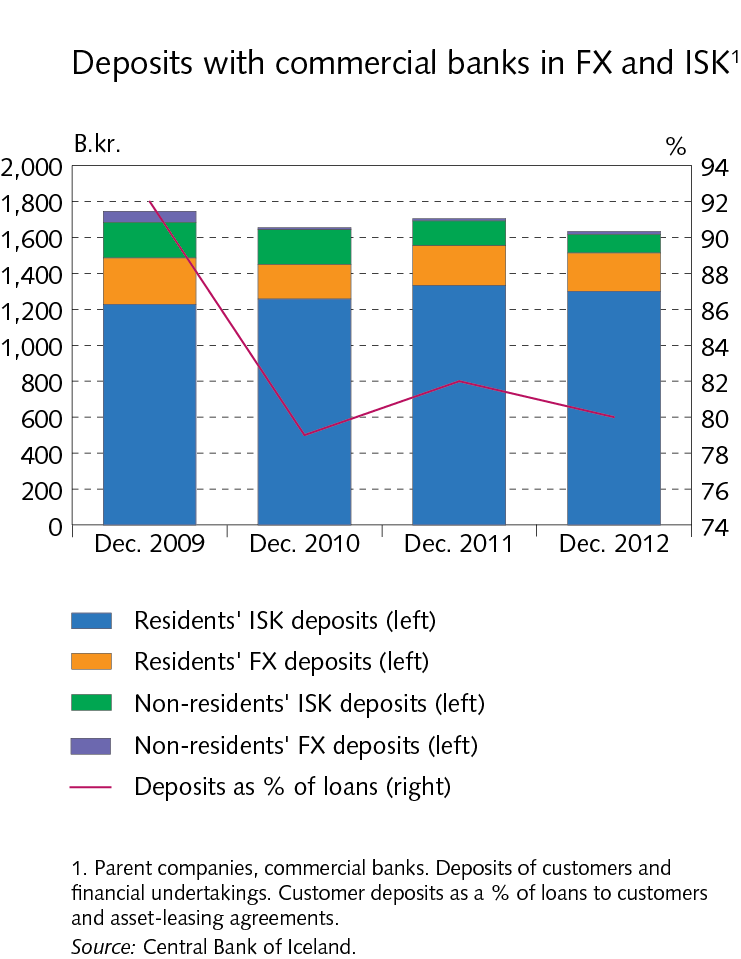 Box V-1New liquidity rules
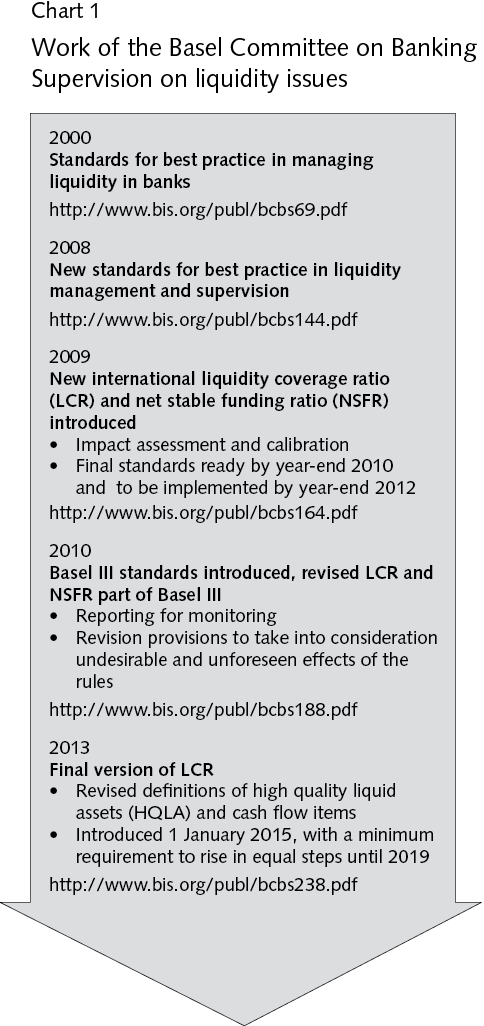 VI Operations and equity
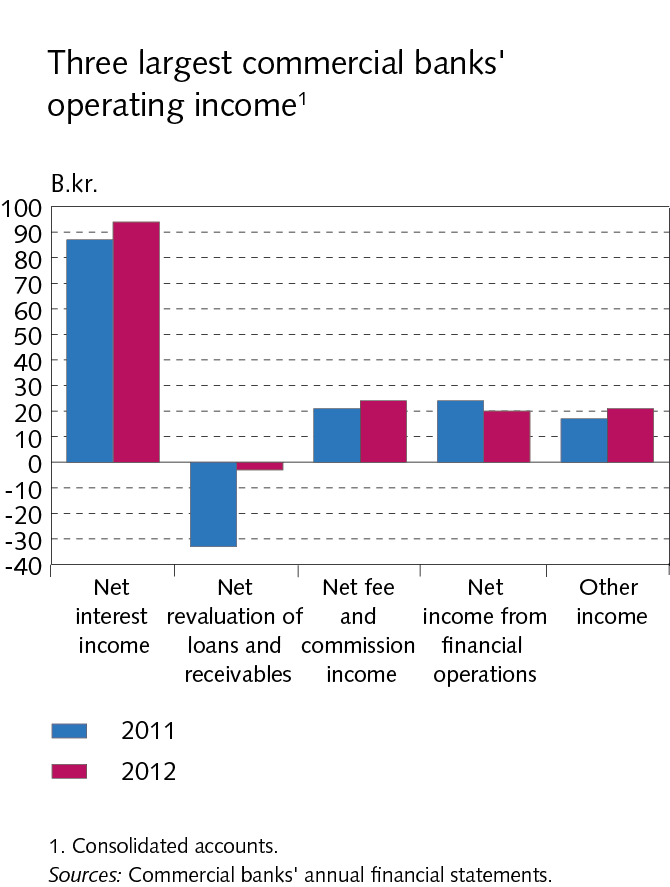 VI Operations and equity
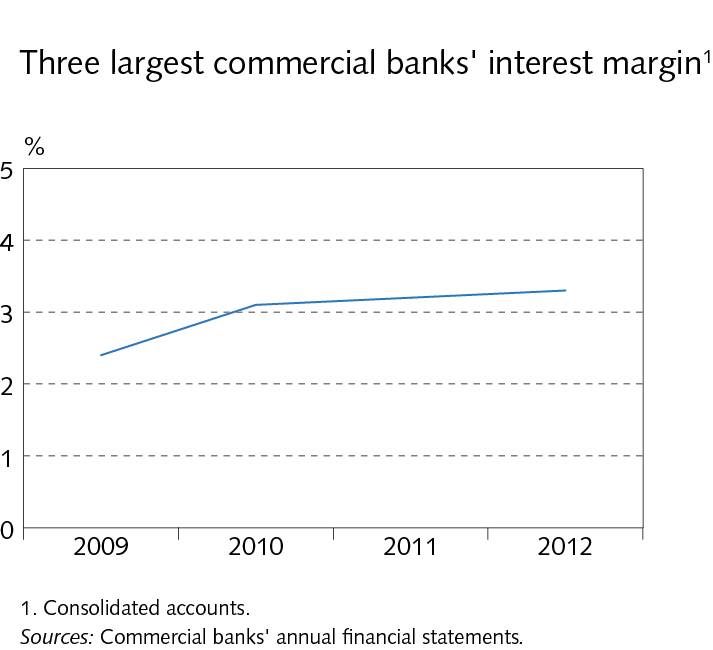 VI Operations and equity
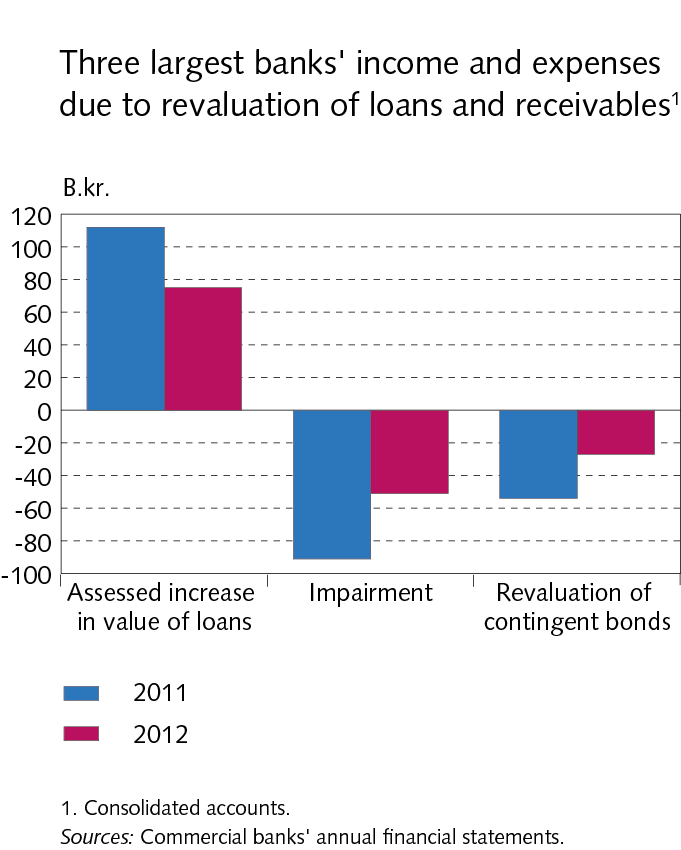 VI Operations and equity
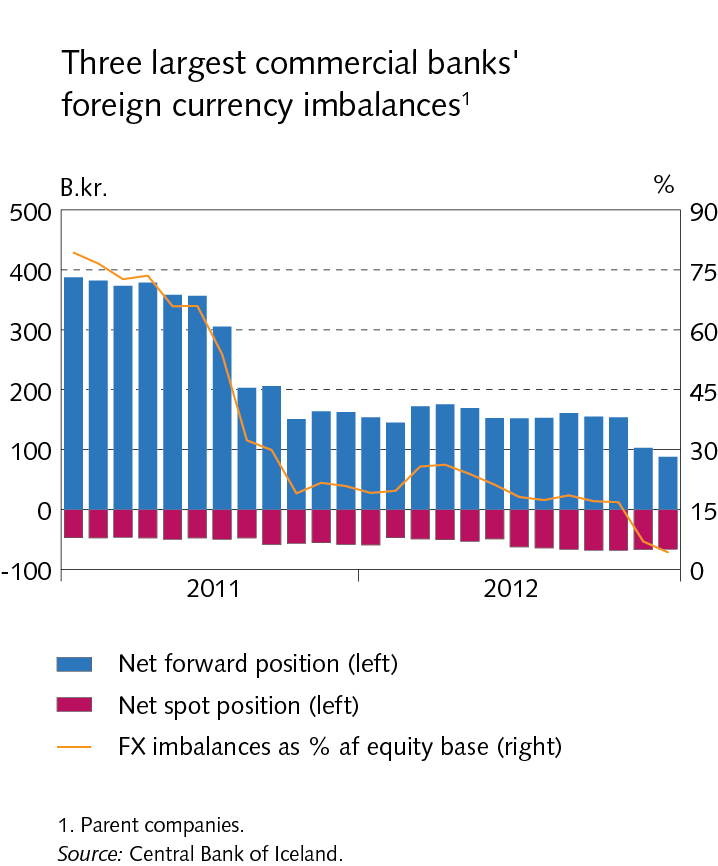 VI Operations and equity
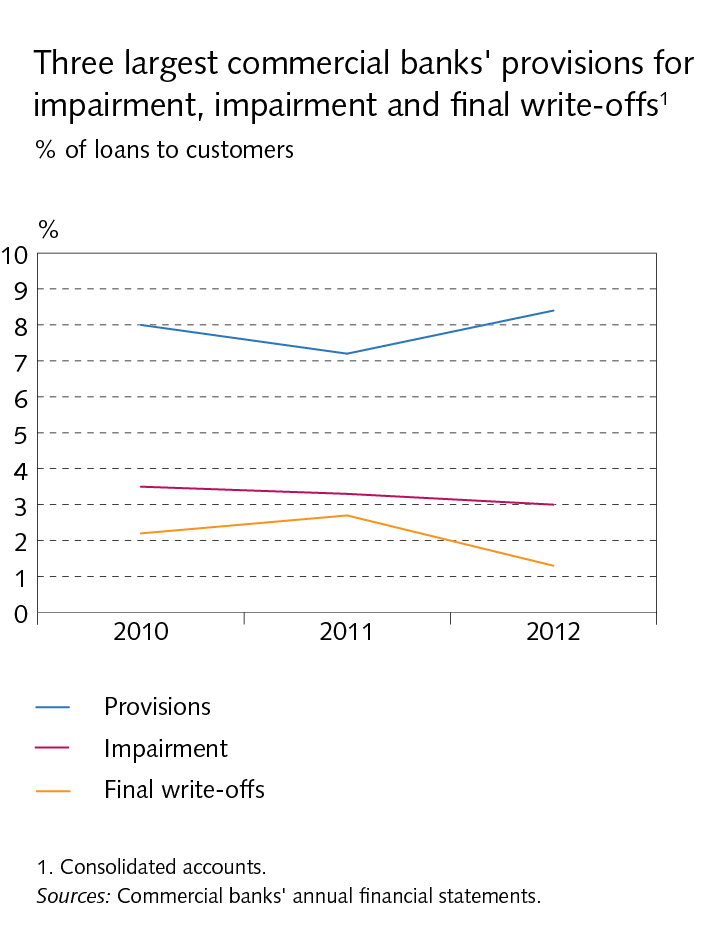 VI Operations and equity
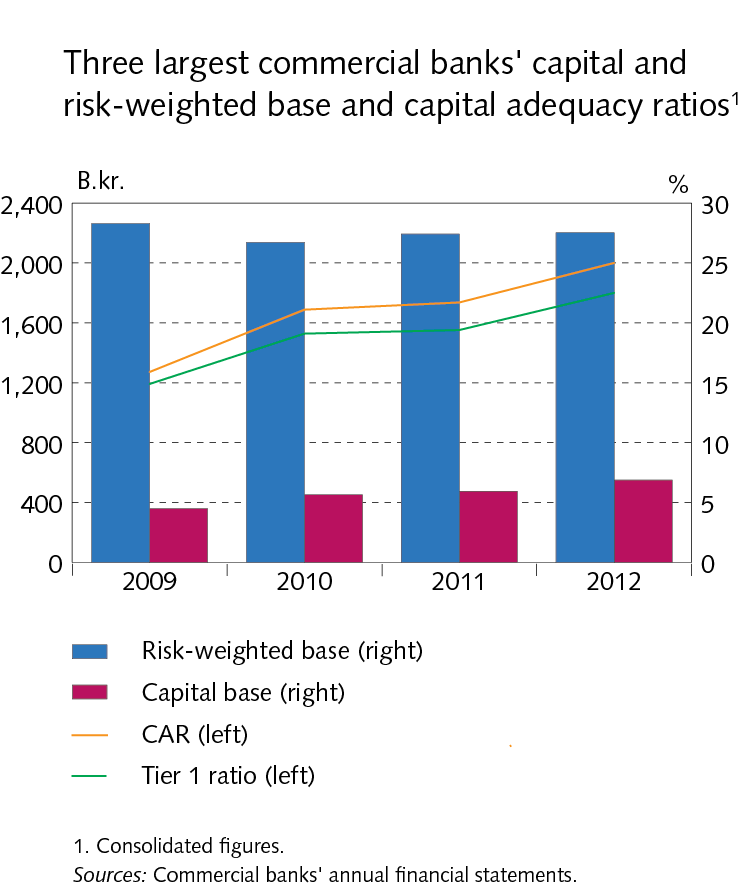 VI Operations and equity
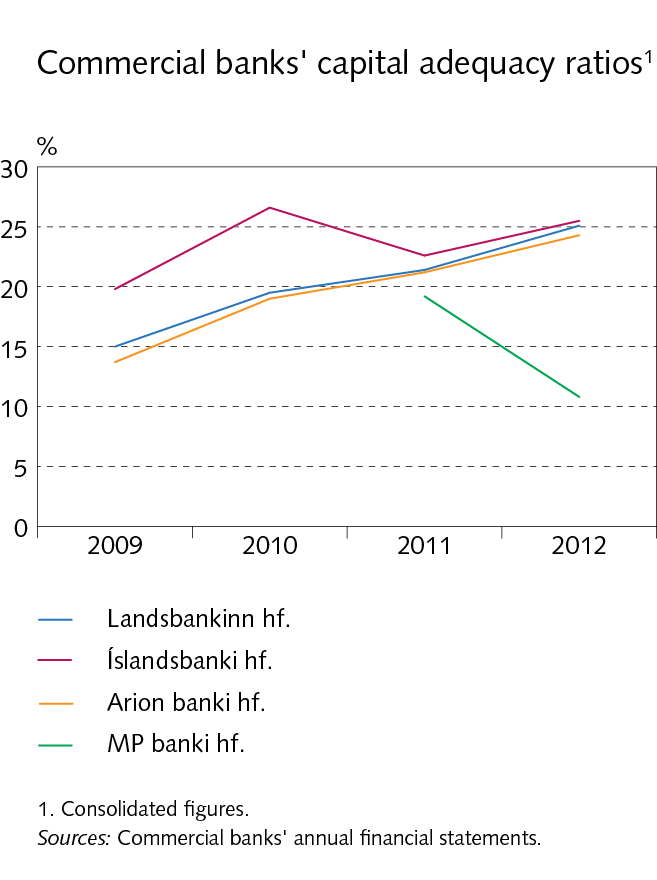 VI Operations and equity
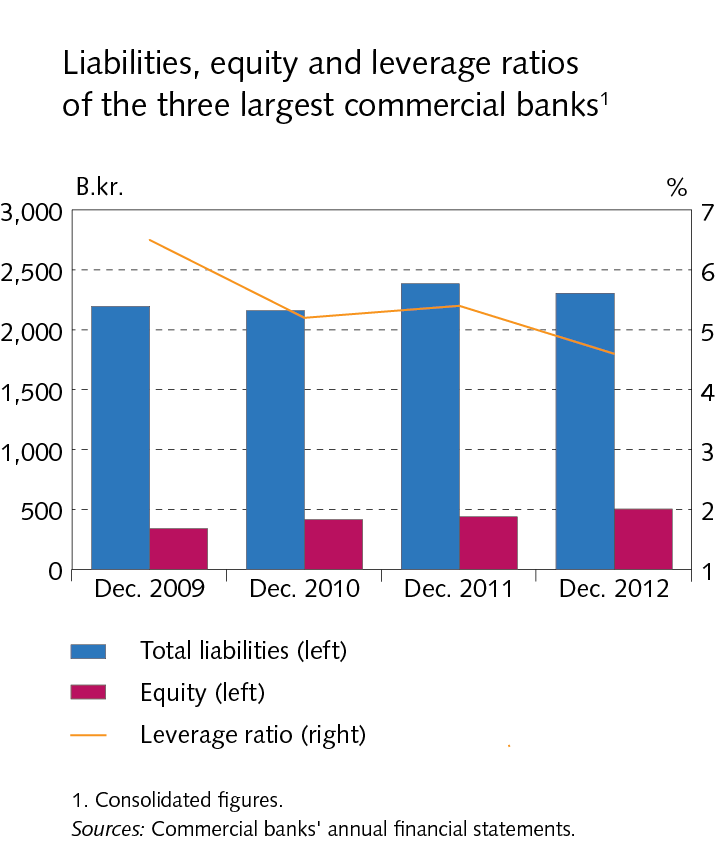 VI Operations and equity
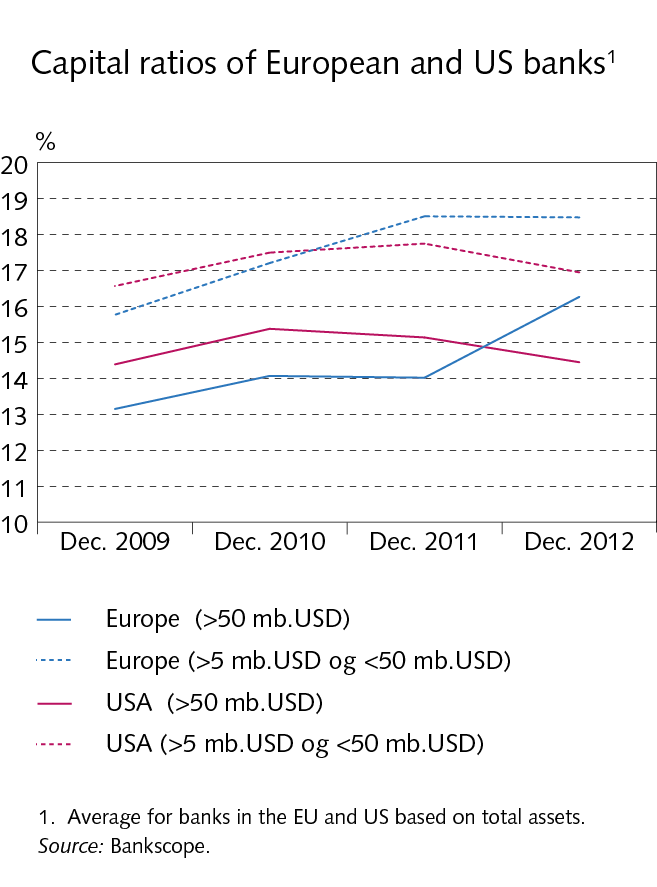 VI Operations and equity
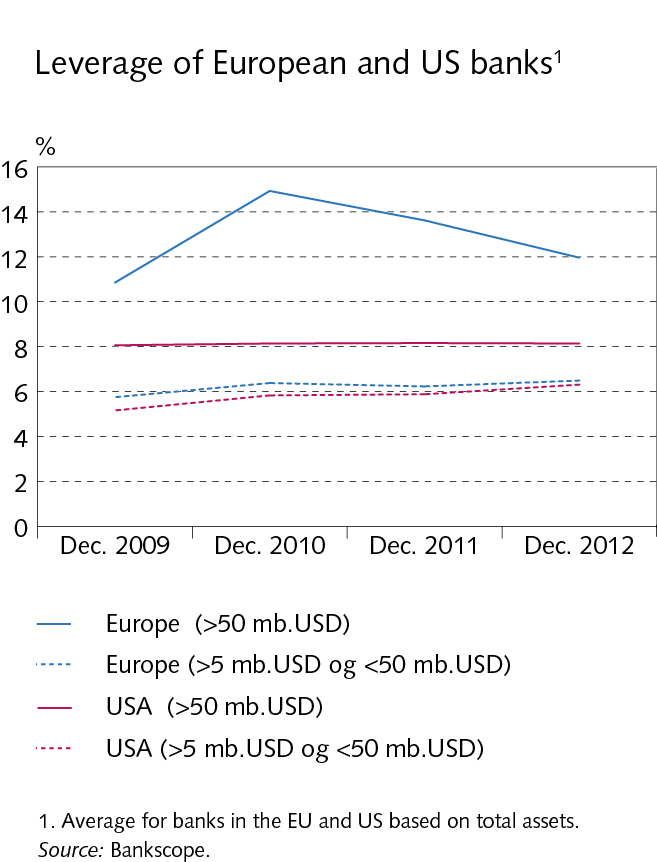 Box VI-1Indexation imbalance
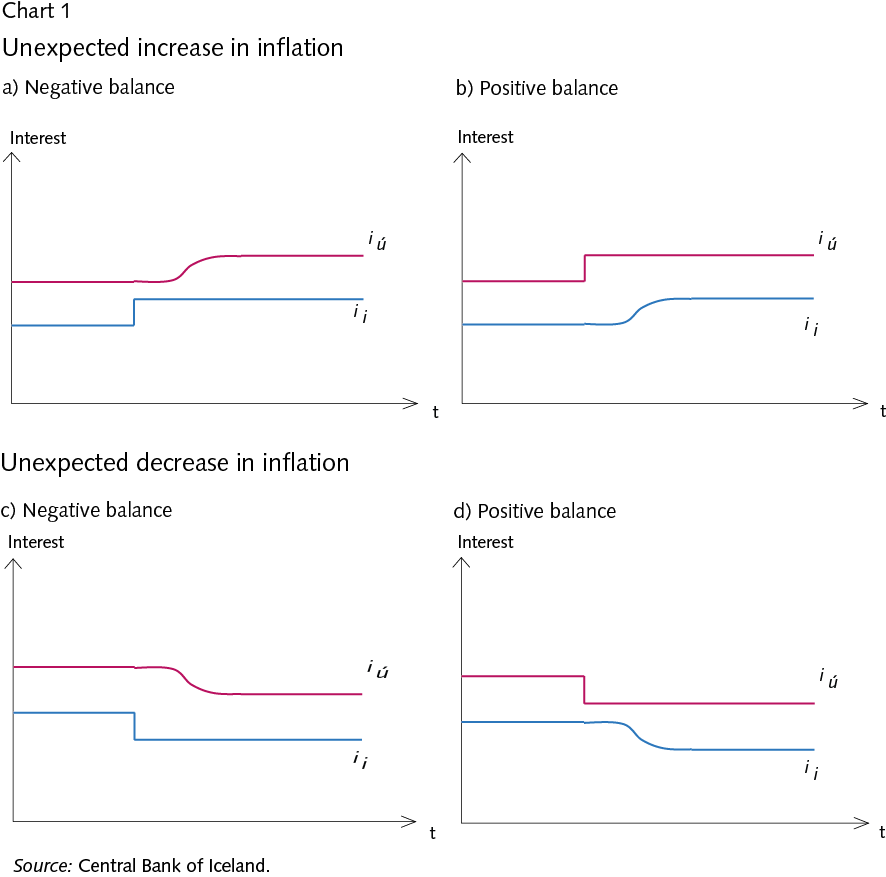 Box VI-1Indexation imbalance
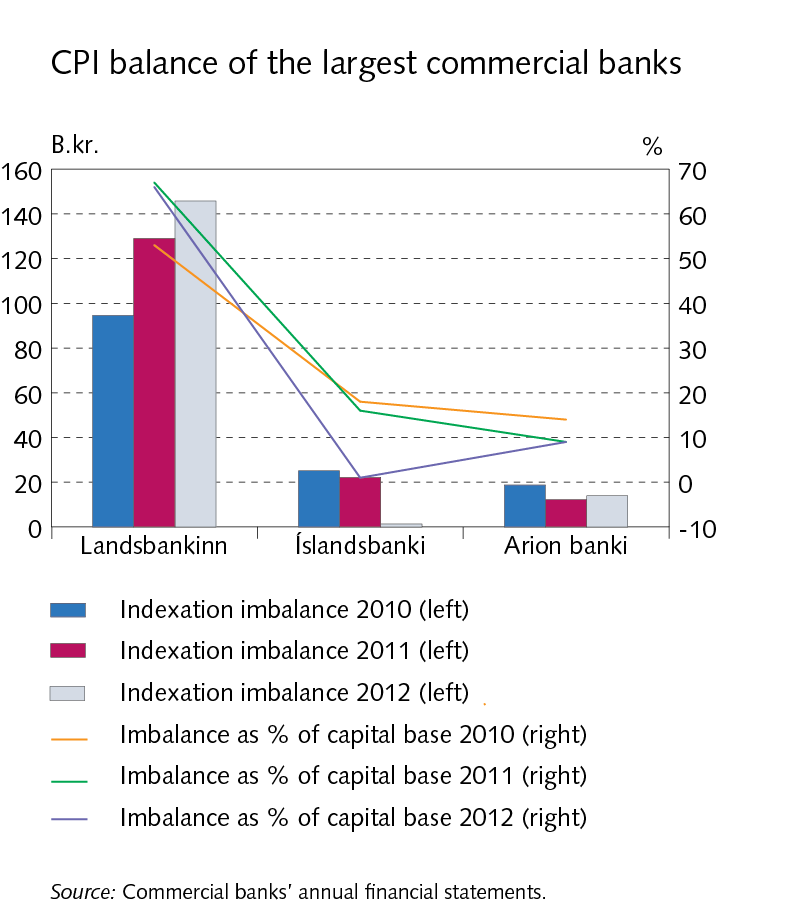 Box VI-2Countercyclical capital buffer
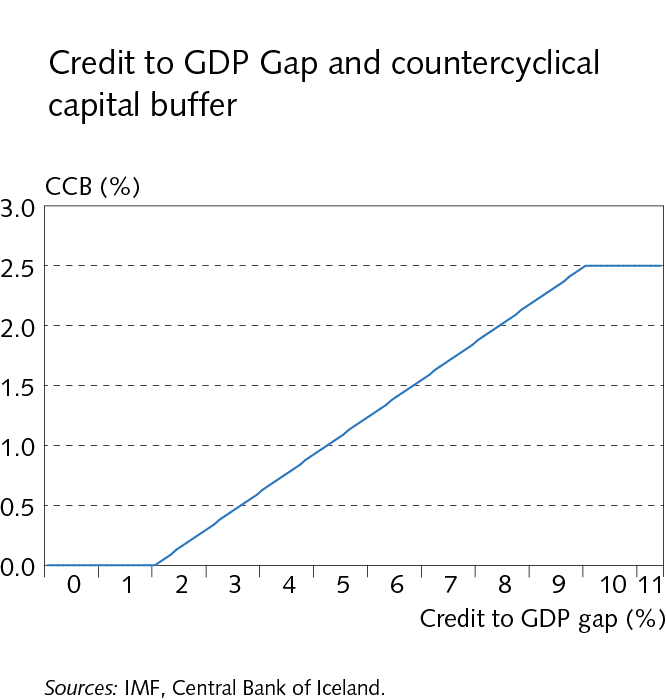 Box VI-2Countercyclical capital buffer
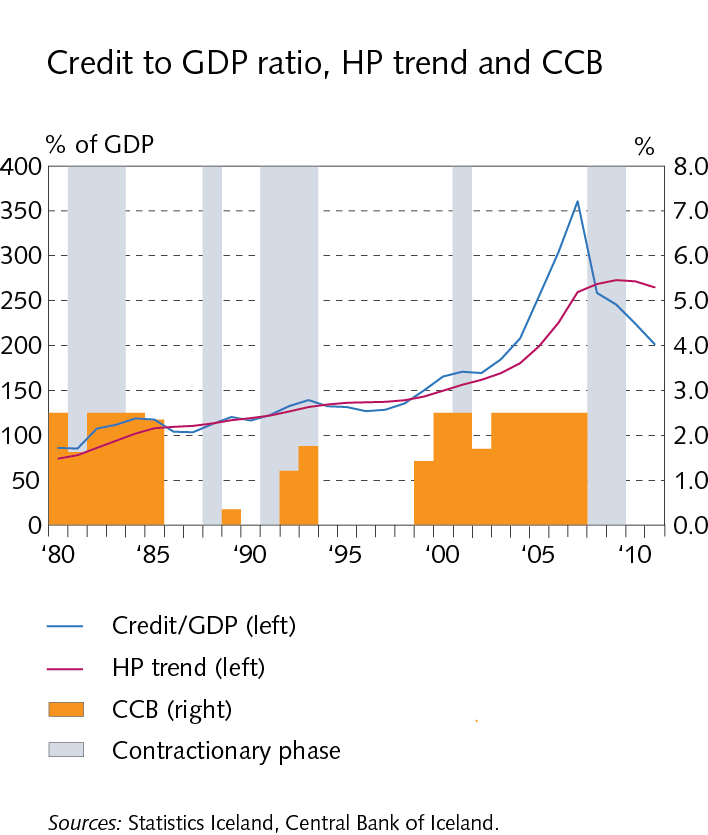 Box VI-2Countercyclical capital buffer
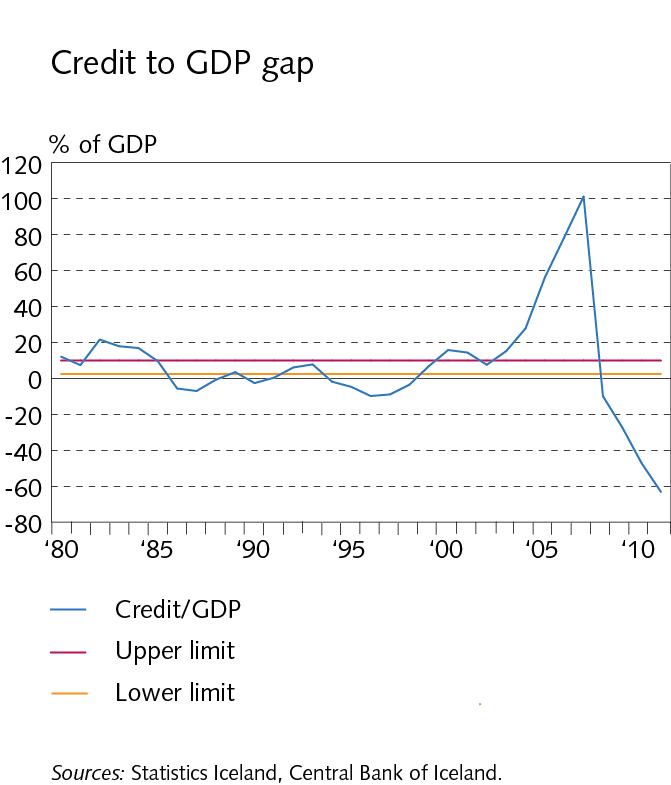 Box VI-2Countercyclical capital buffer
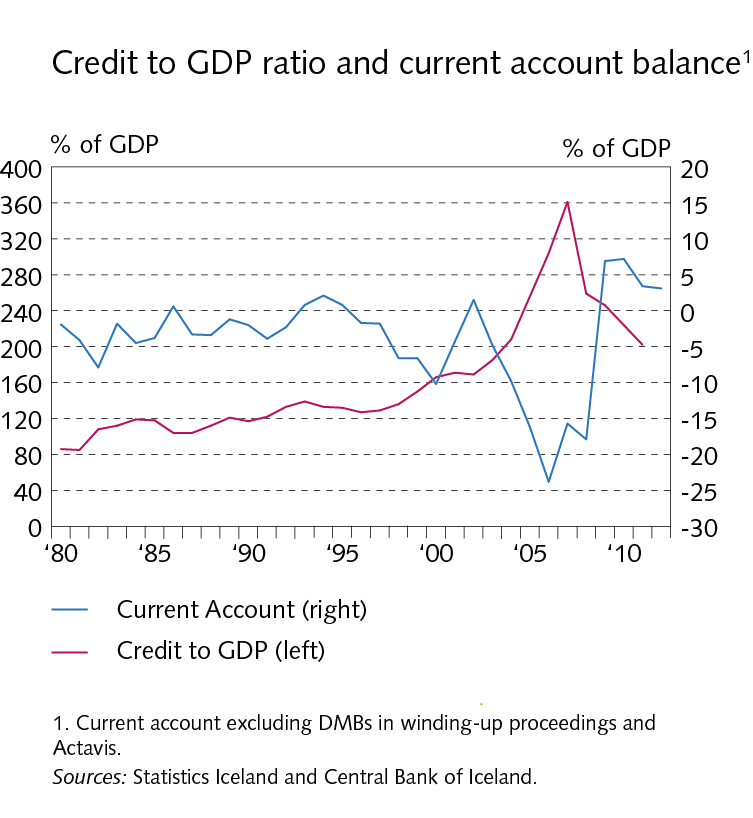 Box VI-2Countercyclical capital buffer
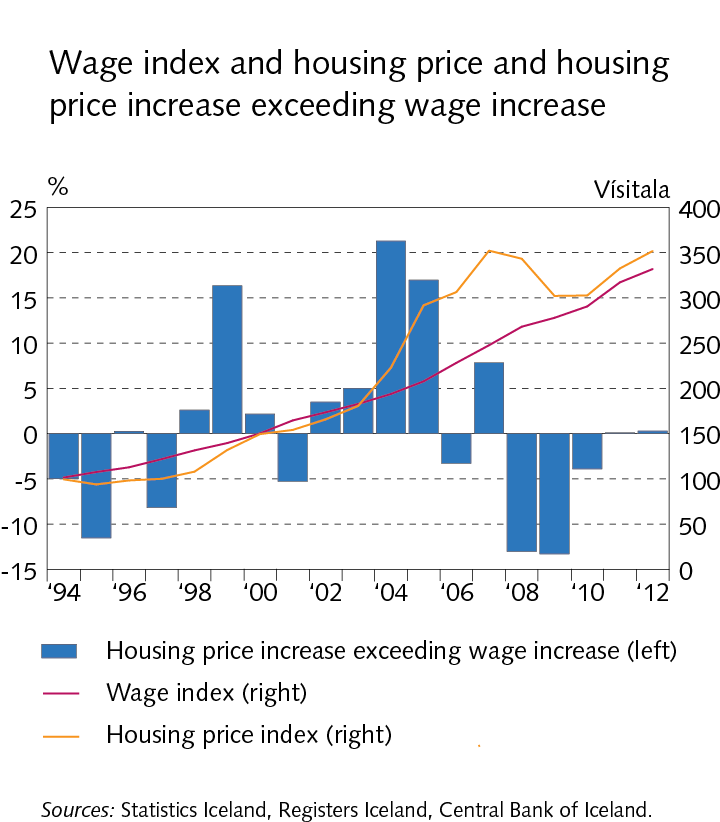 Box VI-2Countercyclical capital buffer
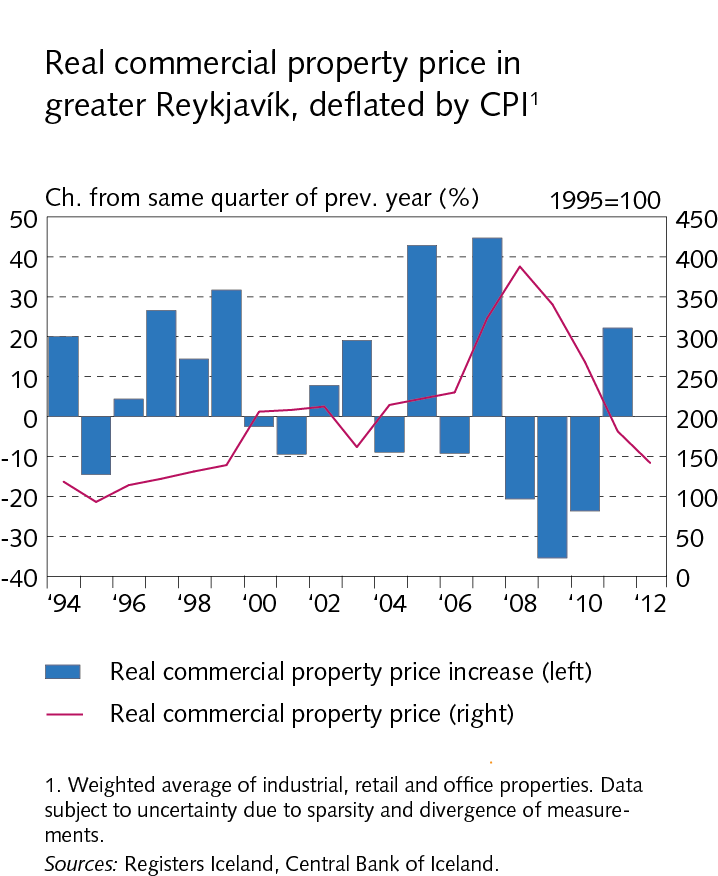 Box VI-2Countercyclical capital buffer
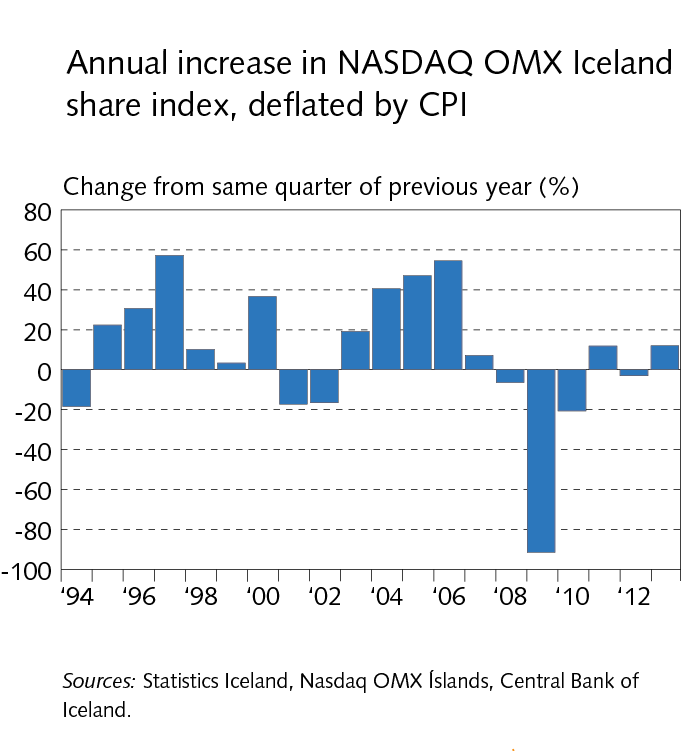 VII Settlement of the failed banks’ estates
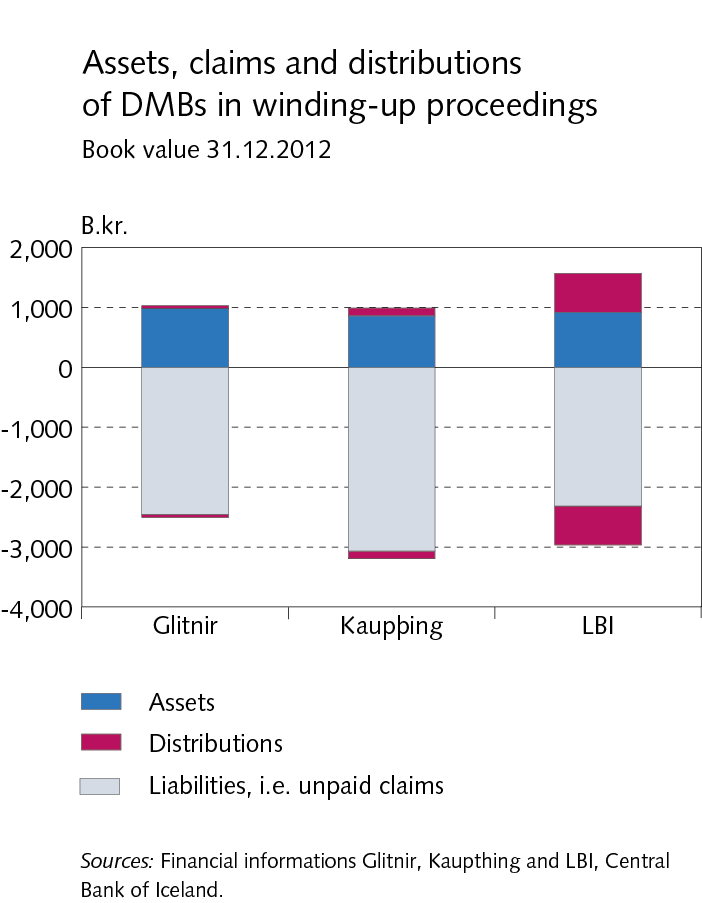 VII Settlement of the failed banks’ estates
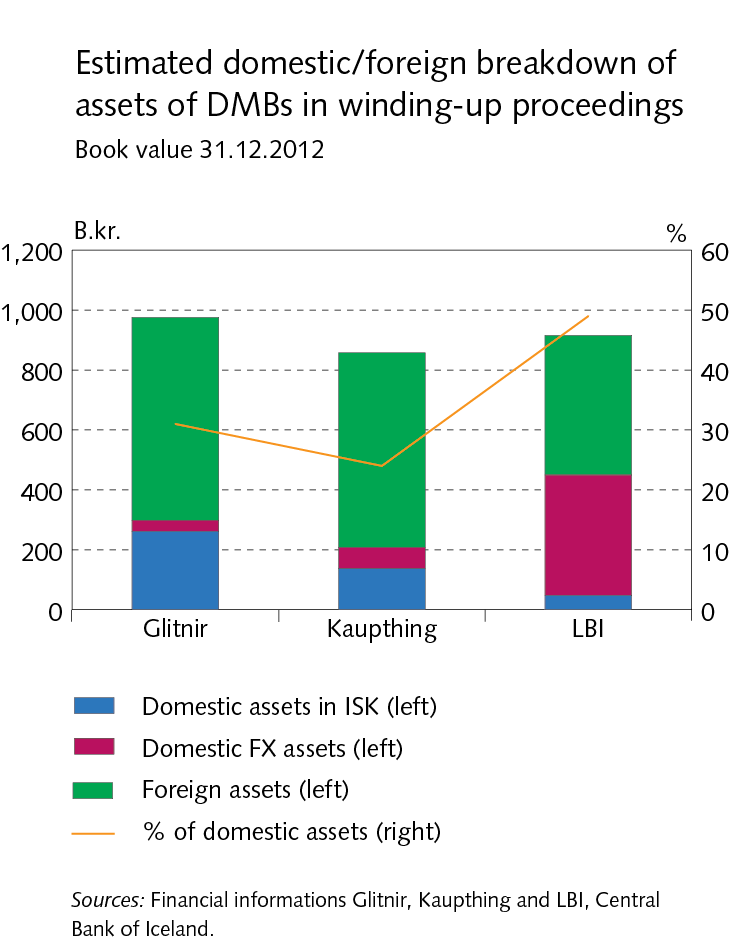 VII Settlement of the failed banks’ estates
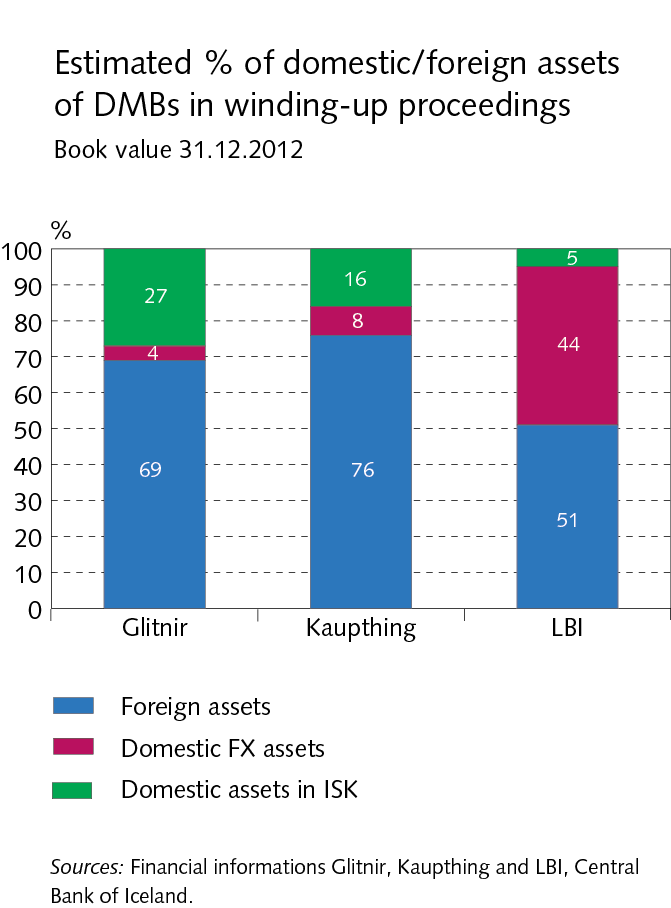 VII Settlement of the failed banks’ estates
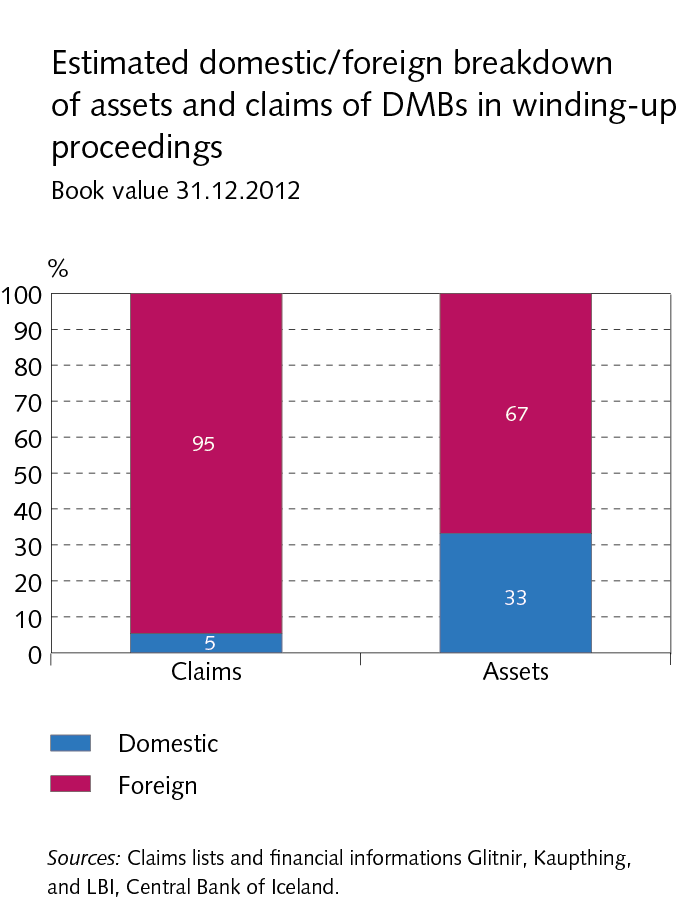 VII Settlement of the failed banks’ estates
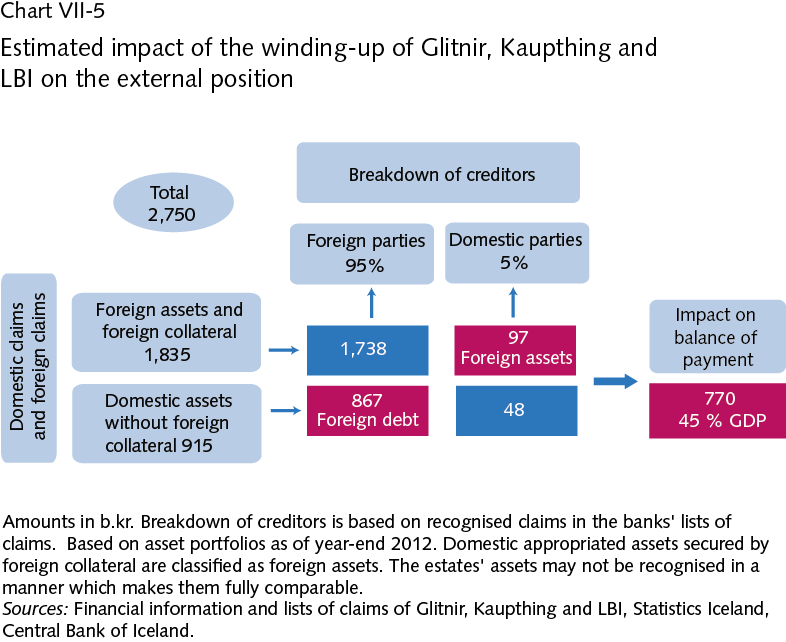 VII Settlement of the failed banks’ estates
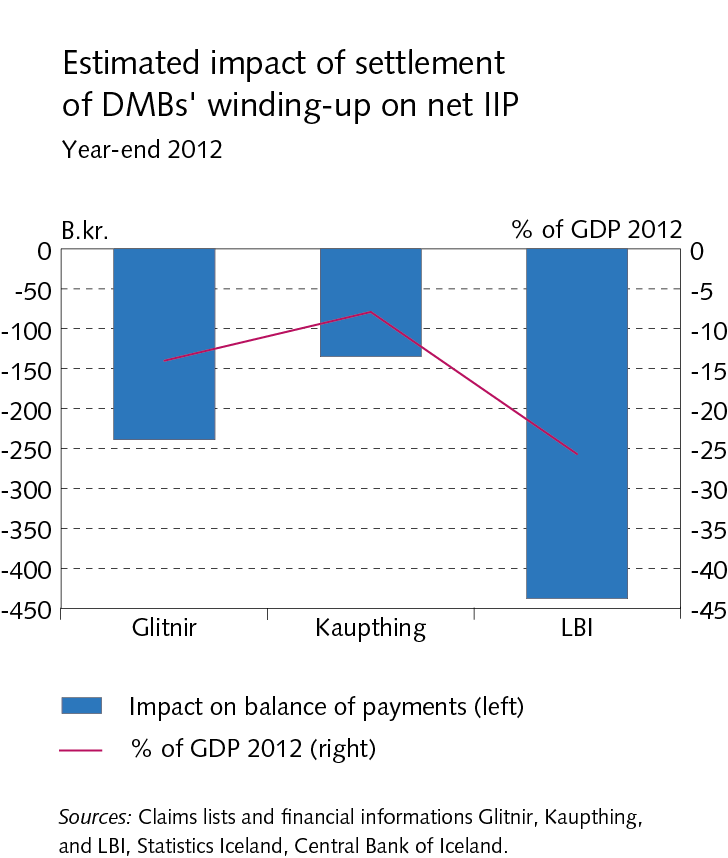 VII Settlement of the failed banks’ estates
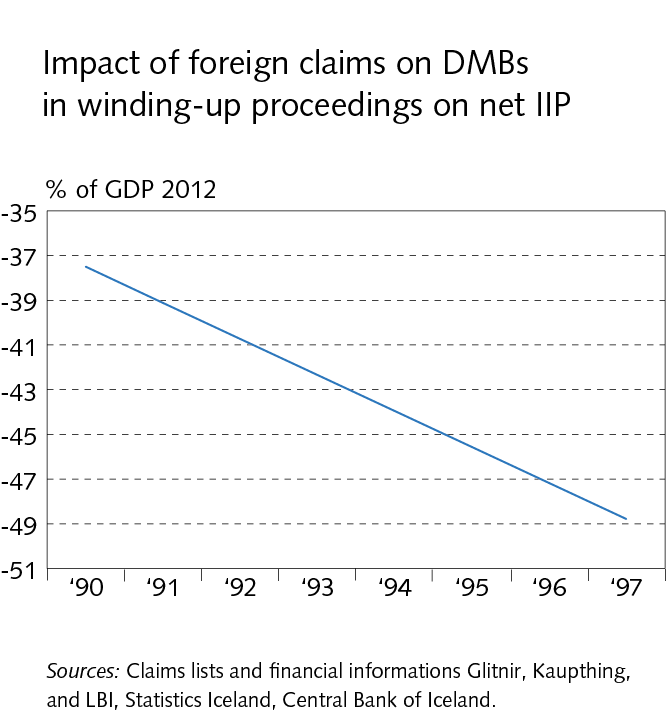 VII Settlement of the failed banks’ estates
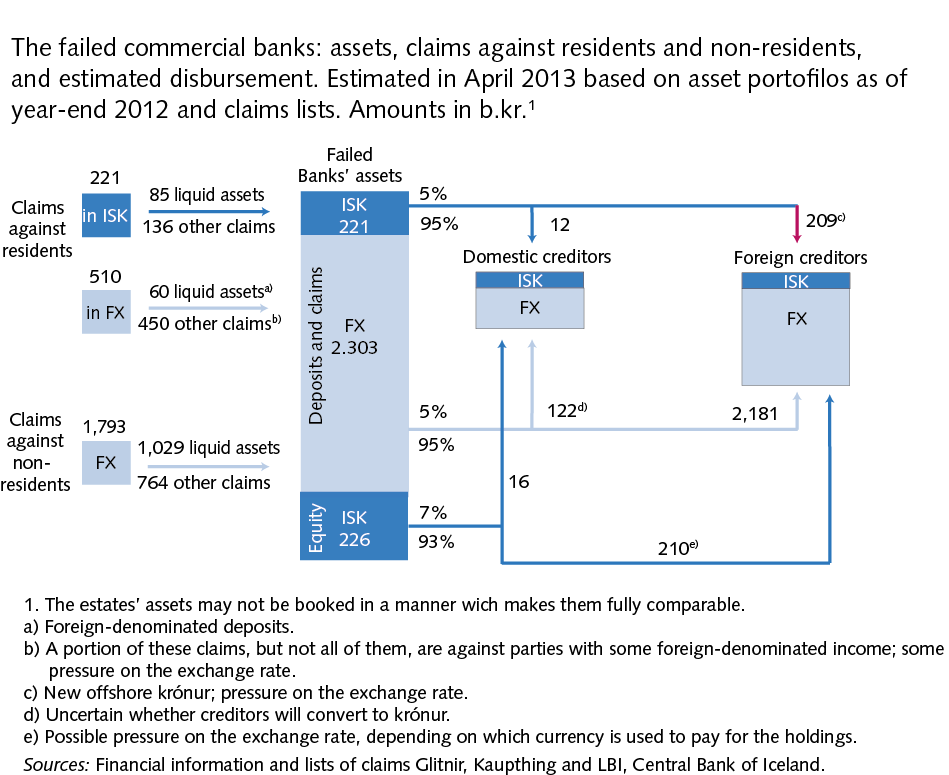 VII Settlement of the failed banks’ estates
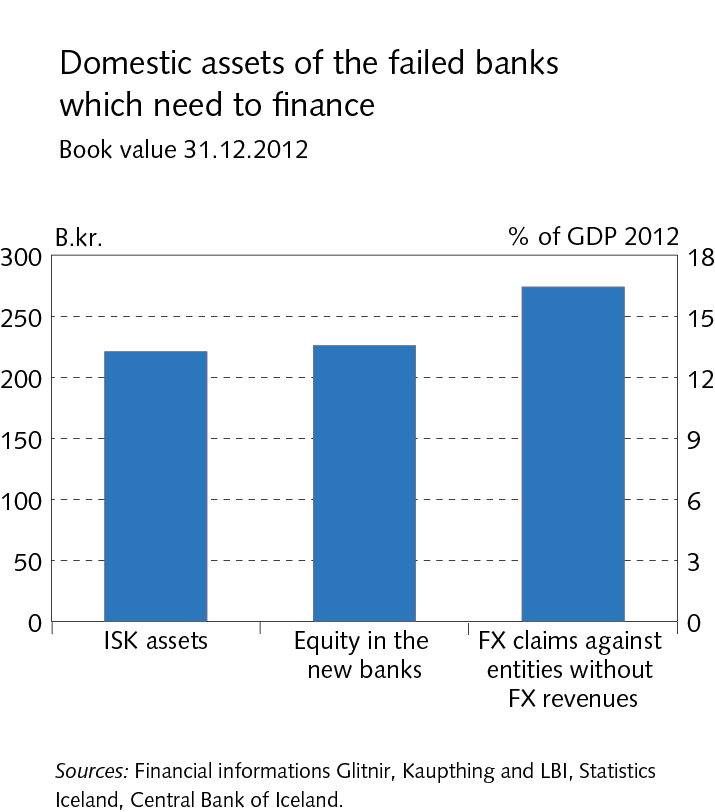 Box VII-1Claims on the failed banks, disbursements and the amount of outstanding claims
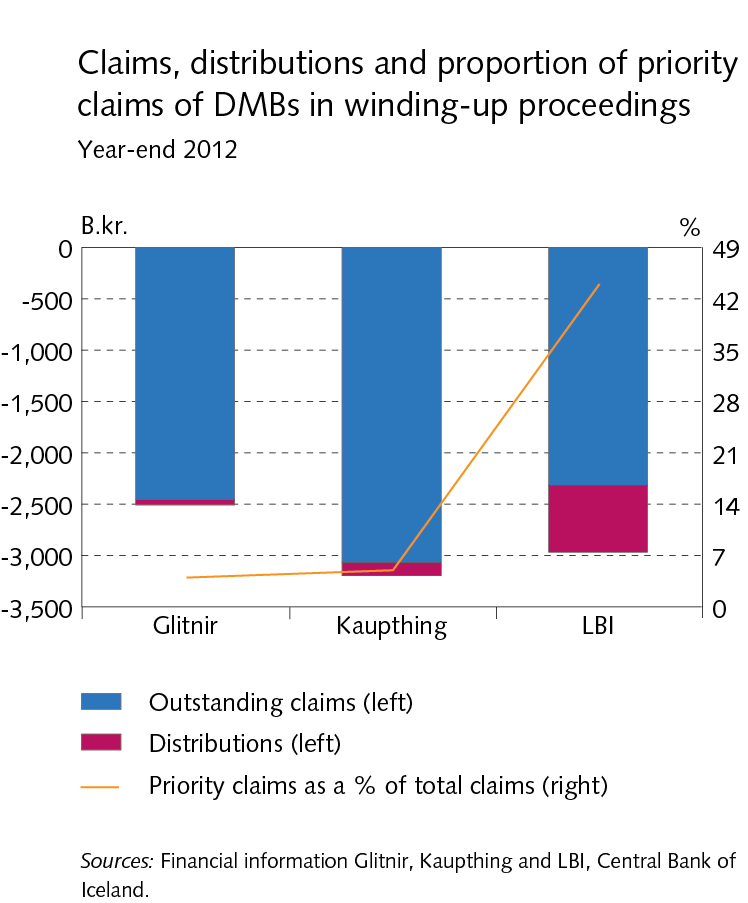 Box VII-2Smaller financial undertakings in winding-up proceedings
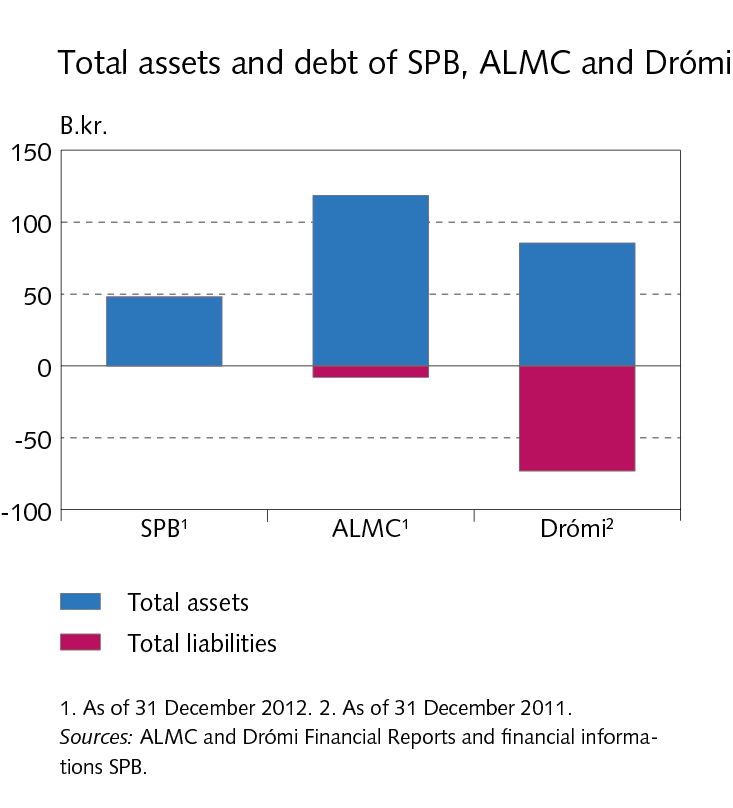 Appendix INordic comparison
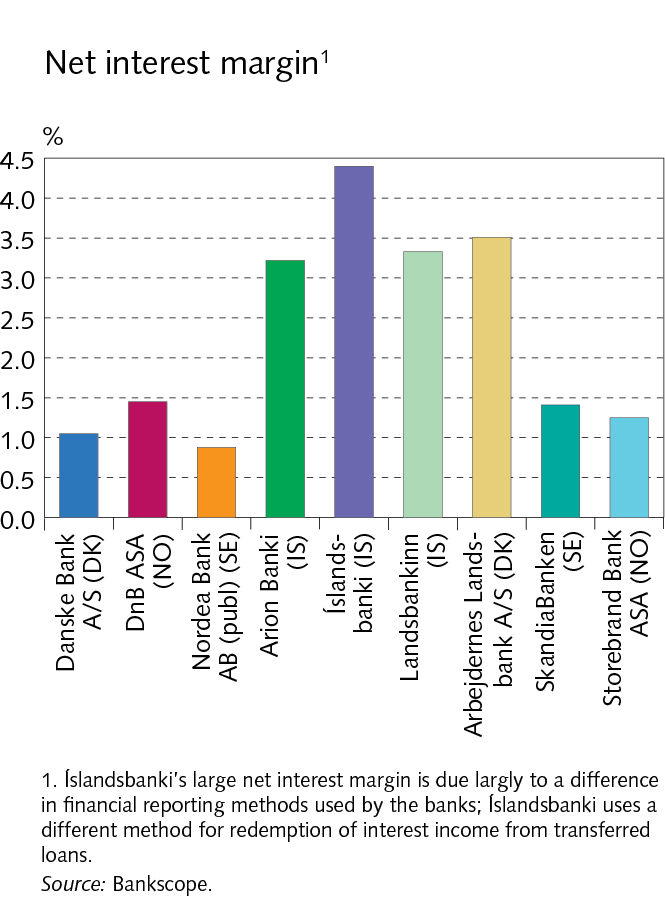 Appendix INordic comparison
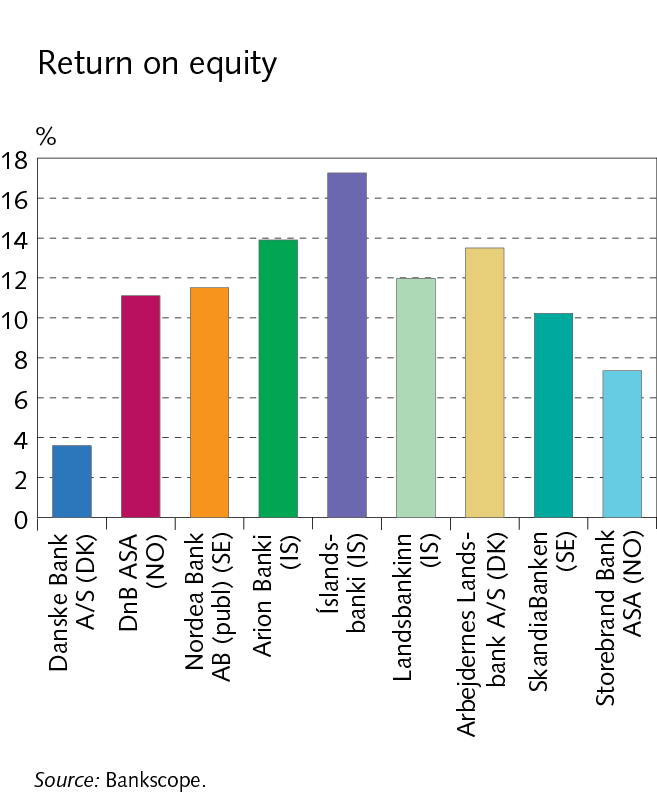 Appendix INordic comparison
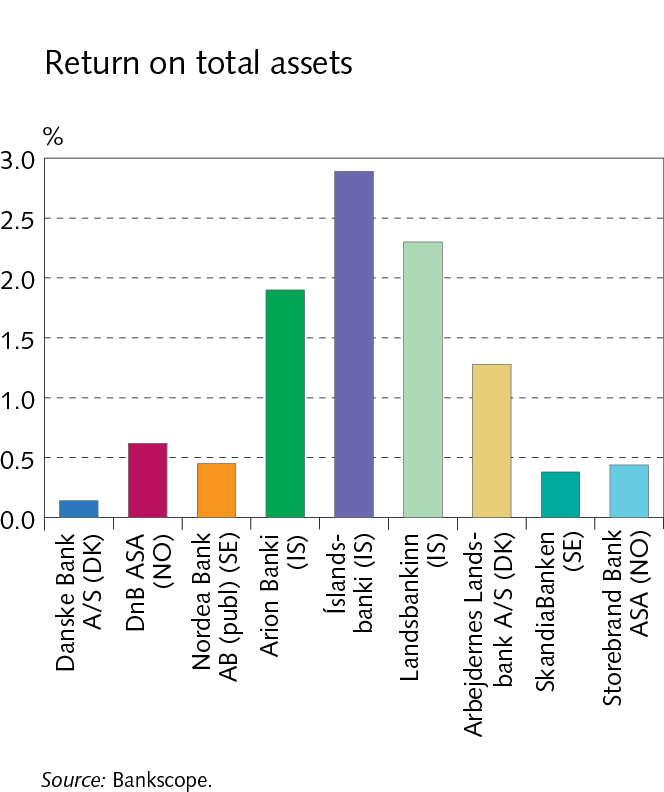 Appendix INordic comparison
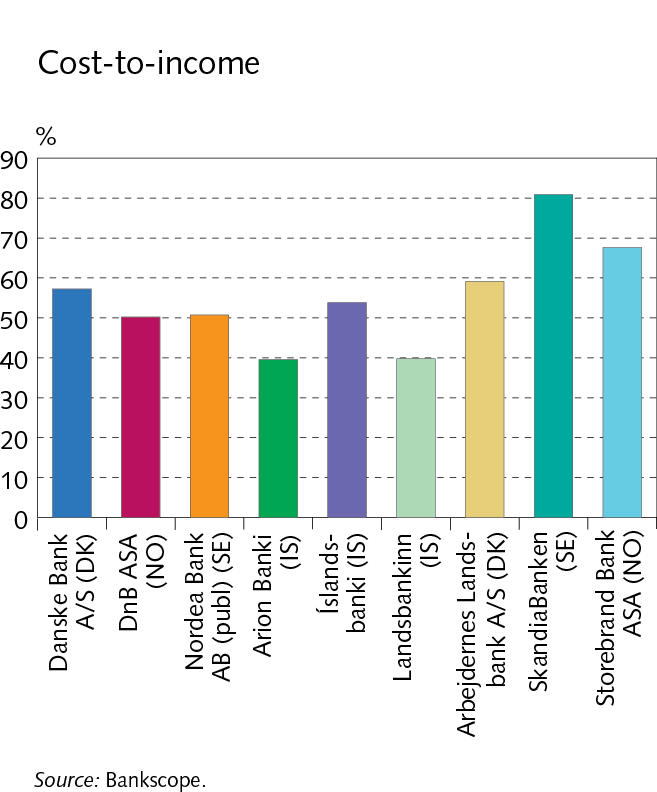 Appendix INordic comparison
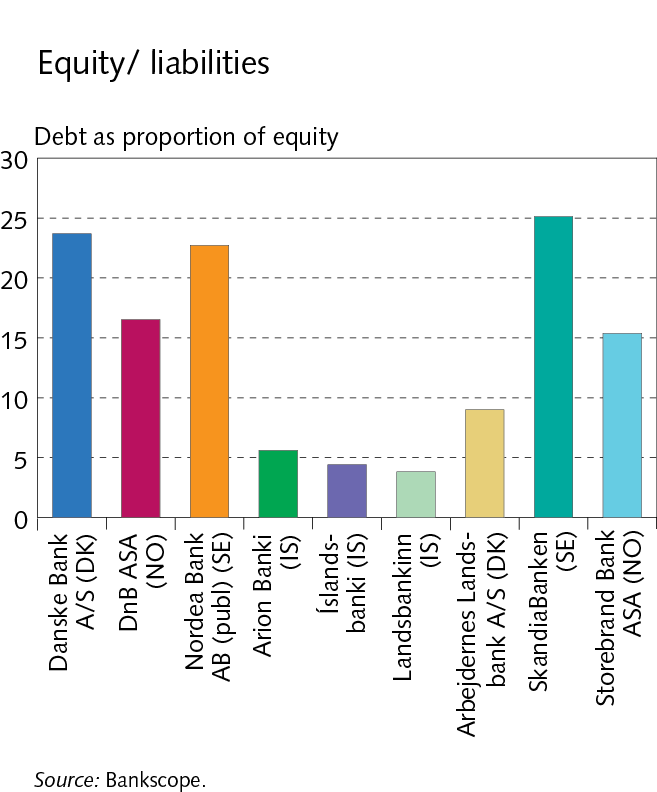 Appendix INordic comparison
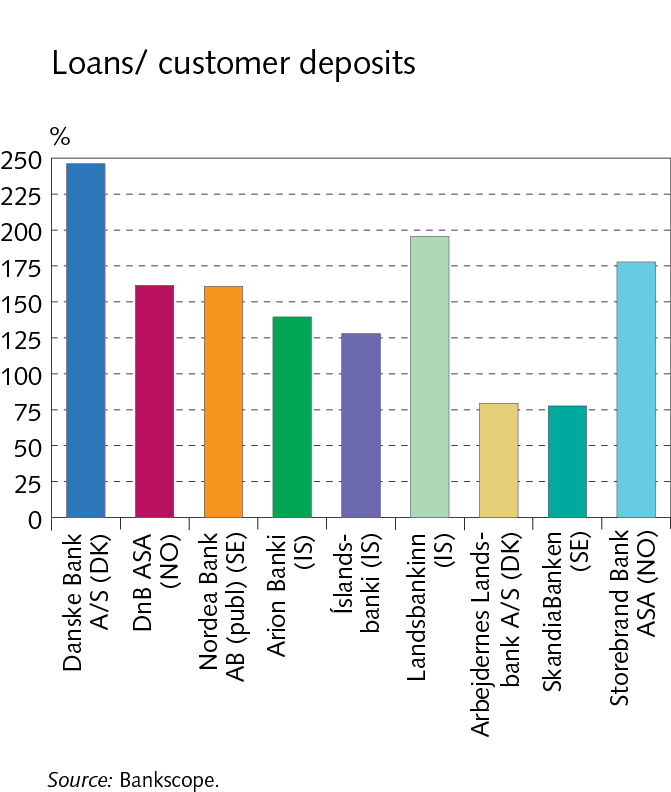